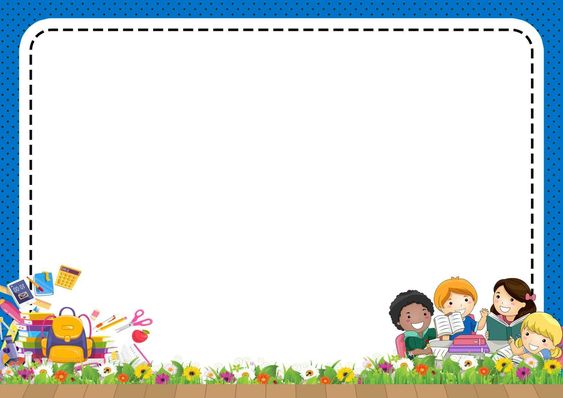 ỦY BAN NHÂN DÂN QUẬN GÒ VẤP
PHÒNG GIÁO DỤC VÀ ĐÀO TẠO QUẬN GÒ VẤP
BỒI DƯỠNG CHUYÊN ĐỀ
HƯỚNG DẪN 
XÂY DỰNG, SỬ DỤNG BỘ CÔNG CỤ 
ĐÁNH GIÁ VIỆC THỰC HIỆN CHƯƠNG TRÌNH GIÁO DỤC MẦM NON TRONG CÁC CƠ SỞ 
GIÁO DỤC MẦM NON
THÁNG 03 NĂM 2023
NỘI DUNG
01. NHỮNG VẤN ĐỀ CHUNG
02. HƯỚNG DẪN XÂY DỰNG SỬ DỤNG CÔNG CỤ ĐÁNH GIÁ
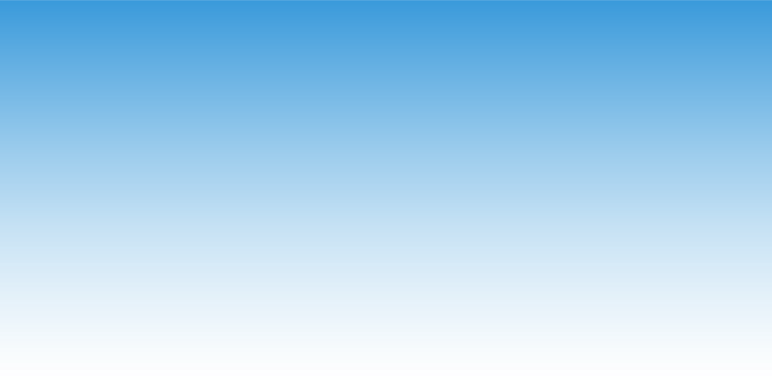 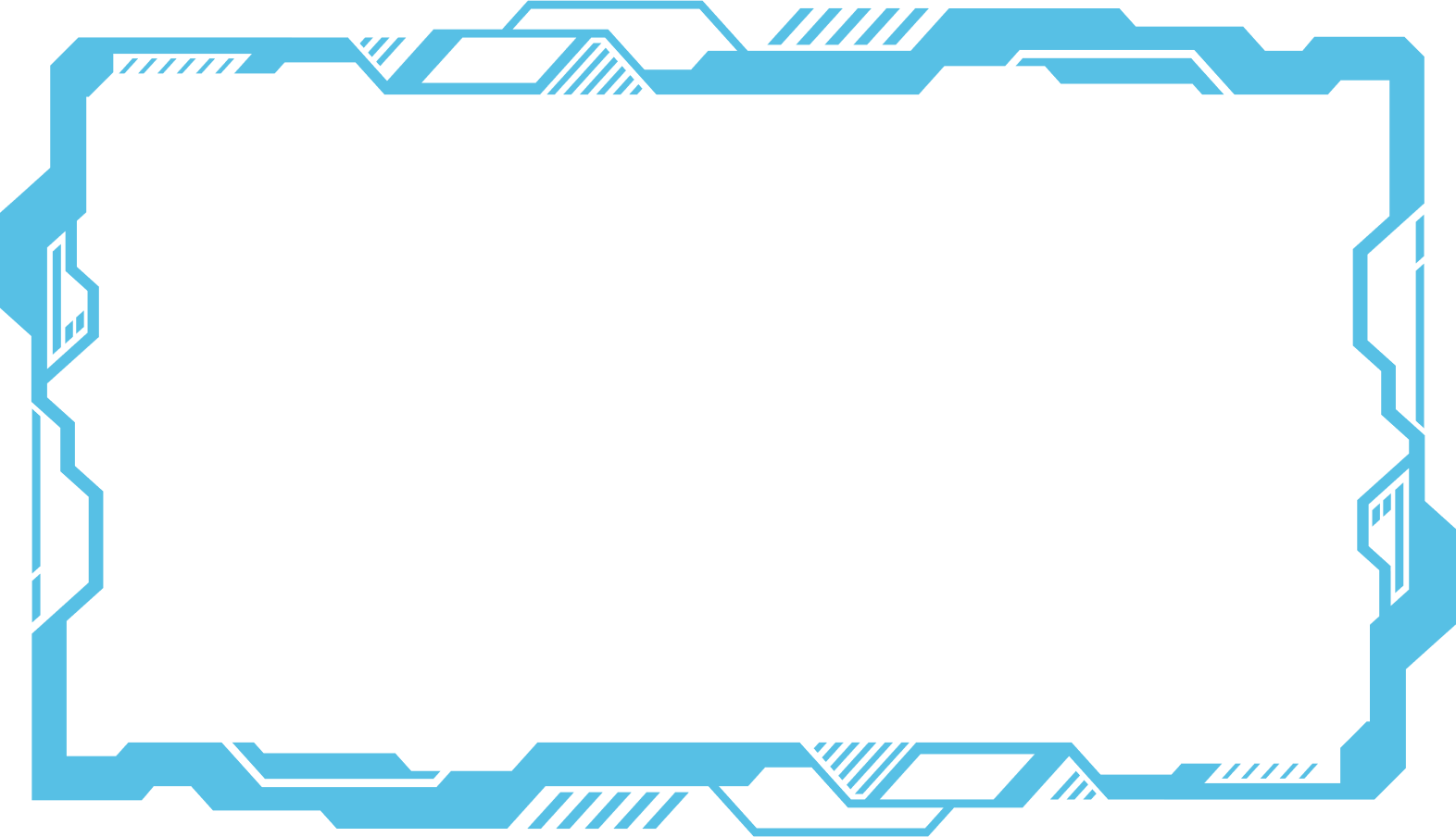 PHẦN 1
NHỮNG VẤN ĐỀ CHUNG
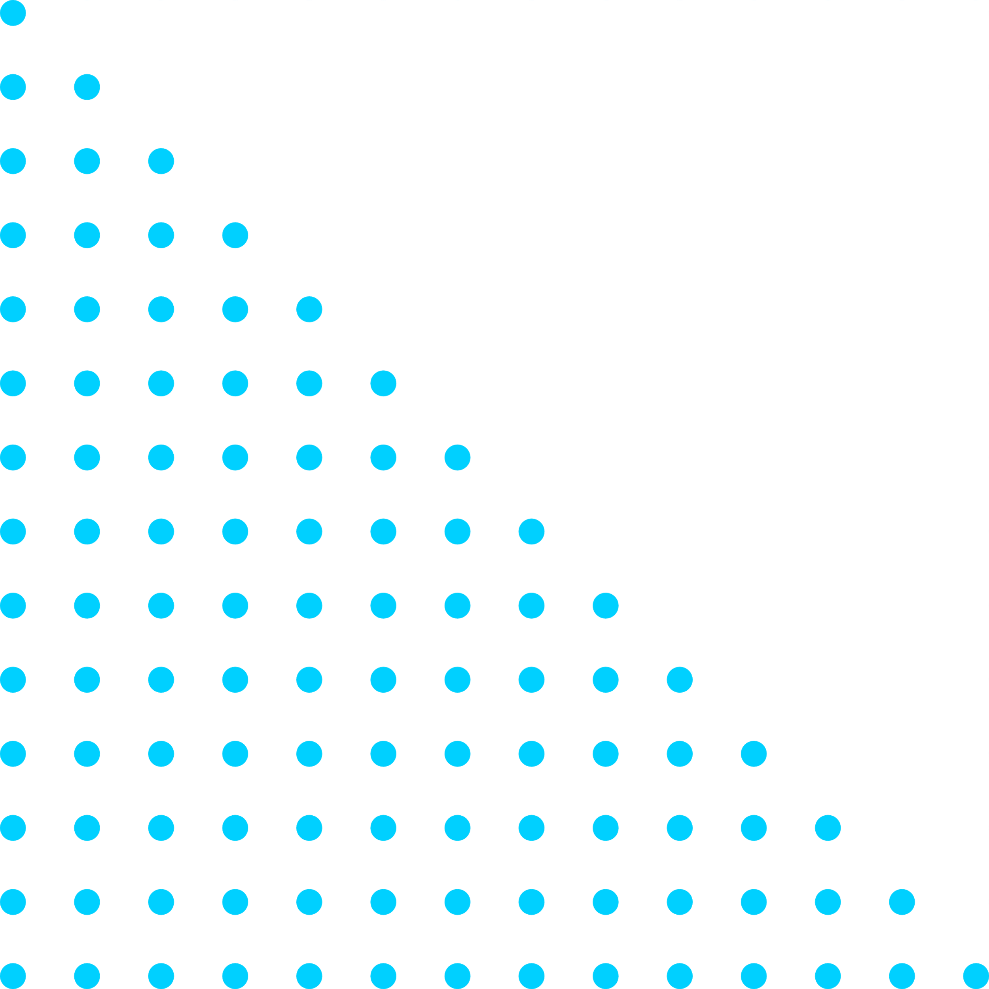 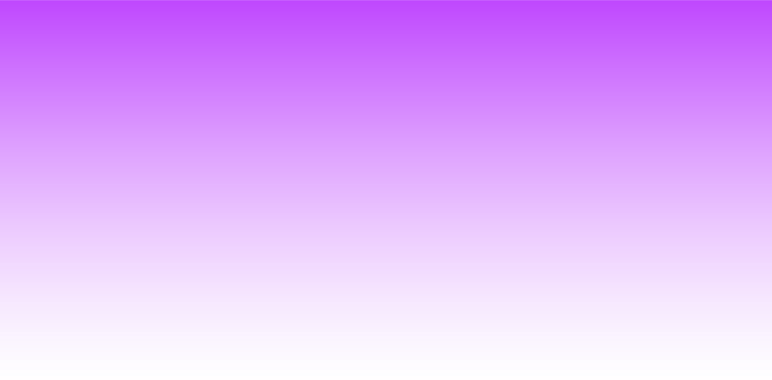 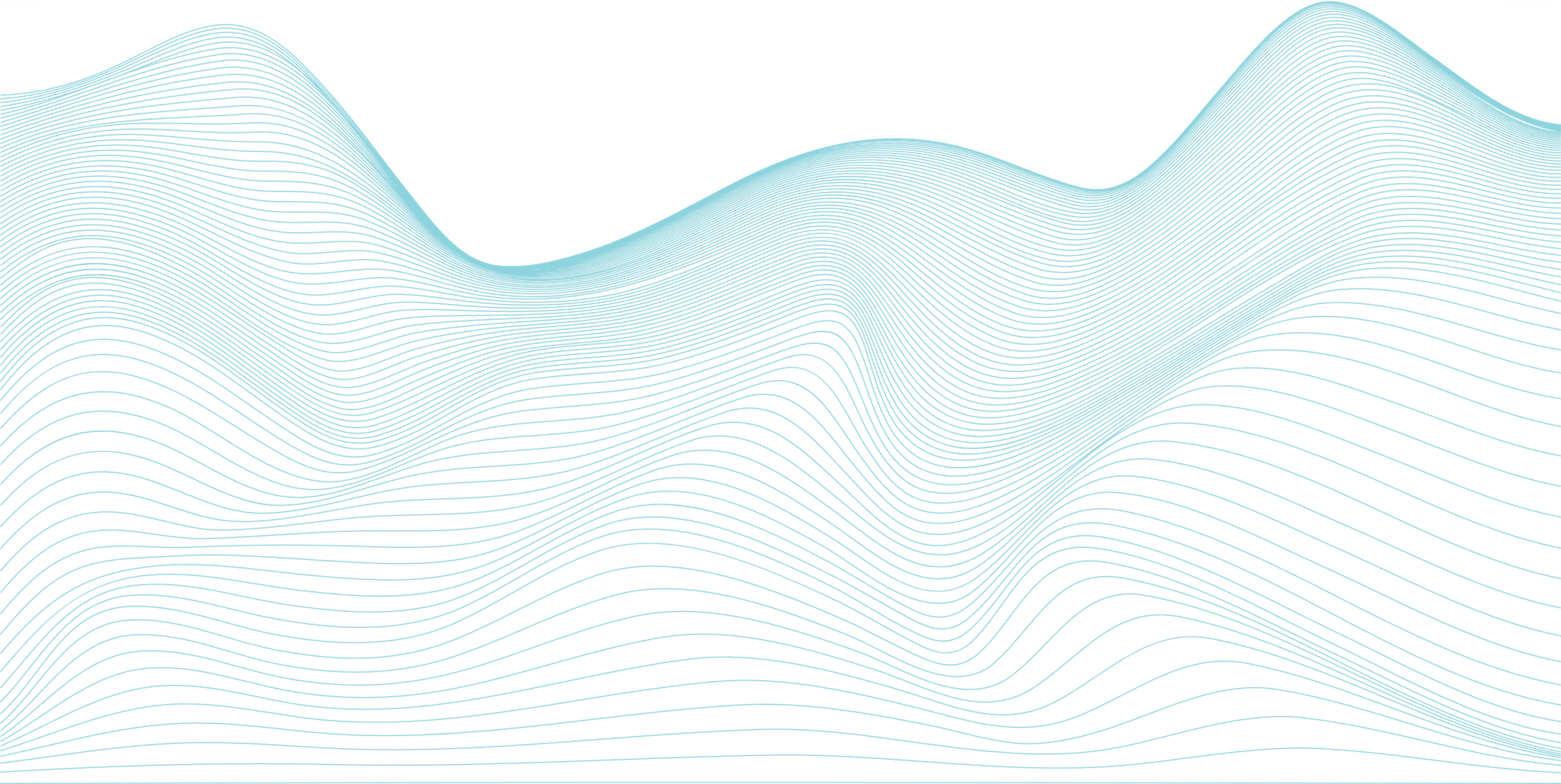 BỘ CÔNG CỤ
BẢN HƯỚNG DẪN ĐÁNH GIÁ TOÀN CẦU (GGA) 
 CỦA KHU VỰC CHÂU Á THÁI BÌNH DƯƠNG 
(đã giới thiệu năm 2019)
01
CÔNG CỤ ĐÁNH GIÁ VIỆC THỰC HIỆN CHƯƠNG TRÌNH TRONG CÁC CƠ SỞ GDMN VIỆT NAM
02
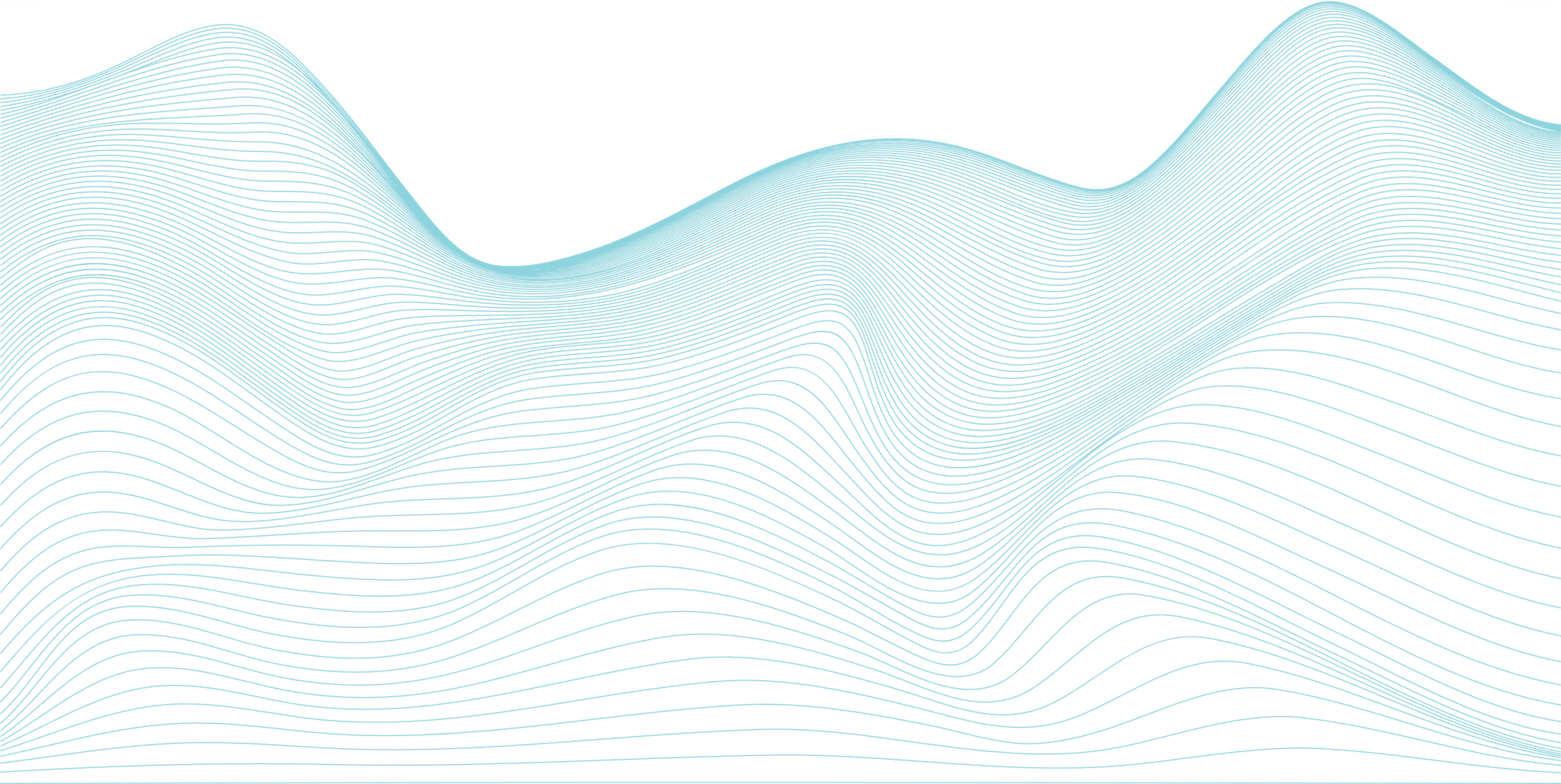 (Đã tiếp thu Bản GGA và xuất phát từ nhu cầu thực tiễn cấp học giáo dục mầm non)
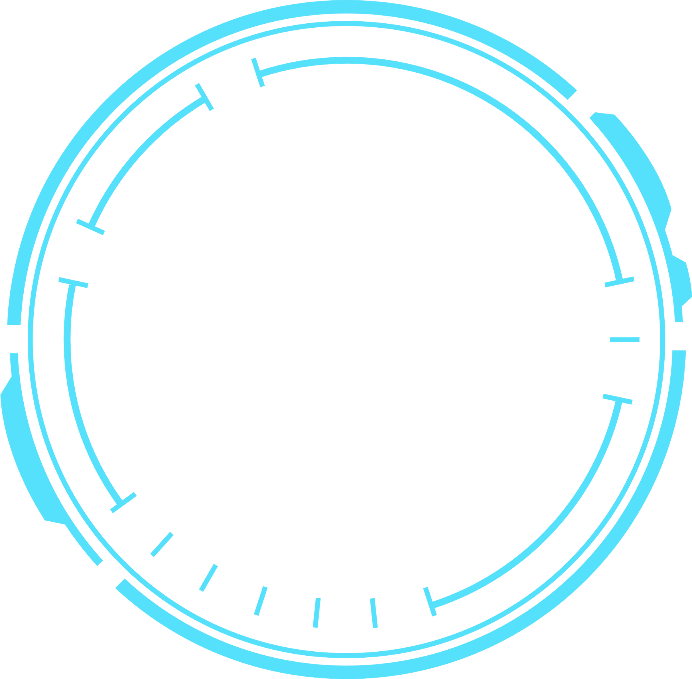 5
MỤC ĐÍCH XÂY DỰNG CÔNG CỤ ĐÁNH GIÁ
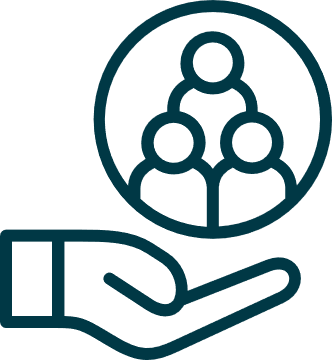 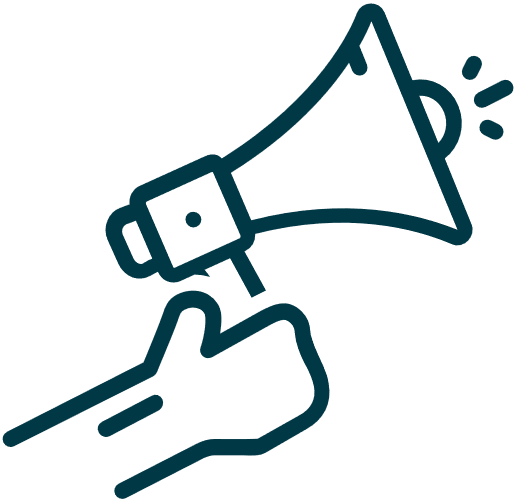 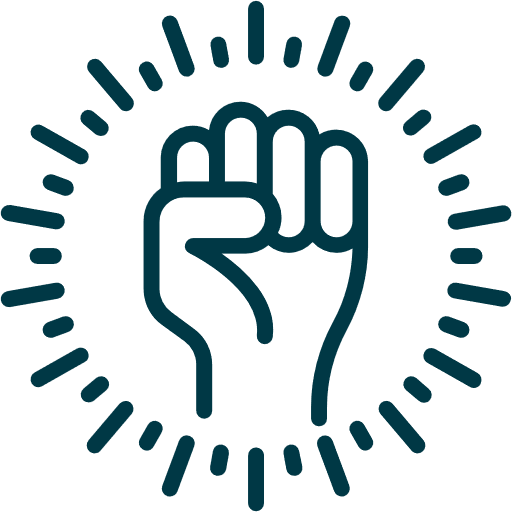 HỖ TRỢ
CUNG CẤP
XÁC ĐỊNH
Cho các cán bộ quản lý và GVMN trong việc xây dựng các chương trình/ phát triển chương trình nhà trường phù hợp với mục tiêu / chiến lược nhà trường
Thông tin cụ thể để xác định các nội dung / các điều kiện thực hiện chương trình cần cải thiện tại cơ sở GDMN và theo dõi sự thay đổi về chất lượng của cơ sở GDMN
Mức độ đáp ứng các yêu cầu đối với các cơ sở giáo dục mầm non có chất lượng trong việc thực hiện chương trình giáo dục mầm non
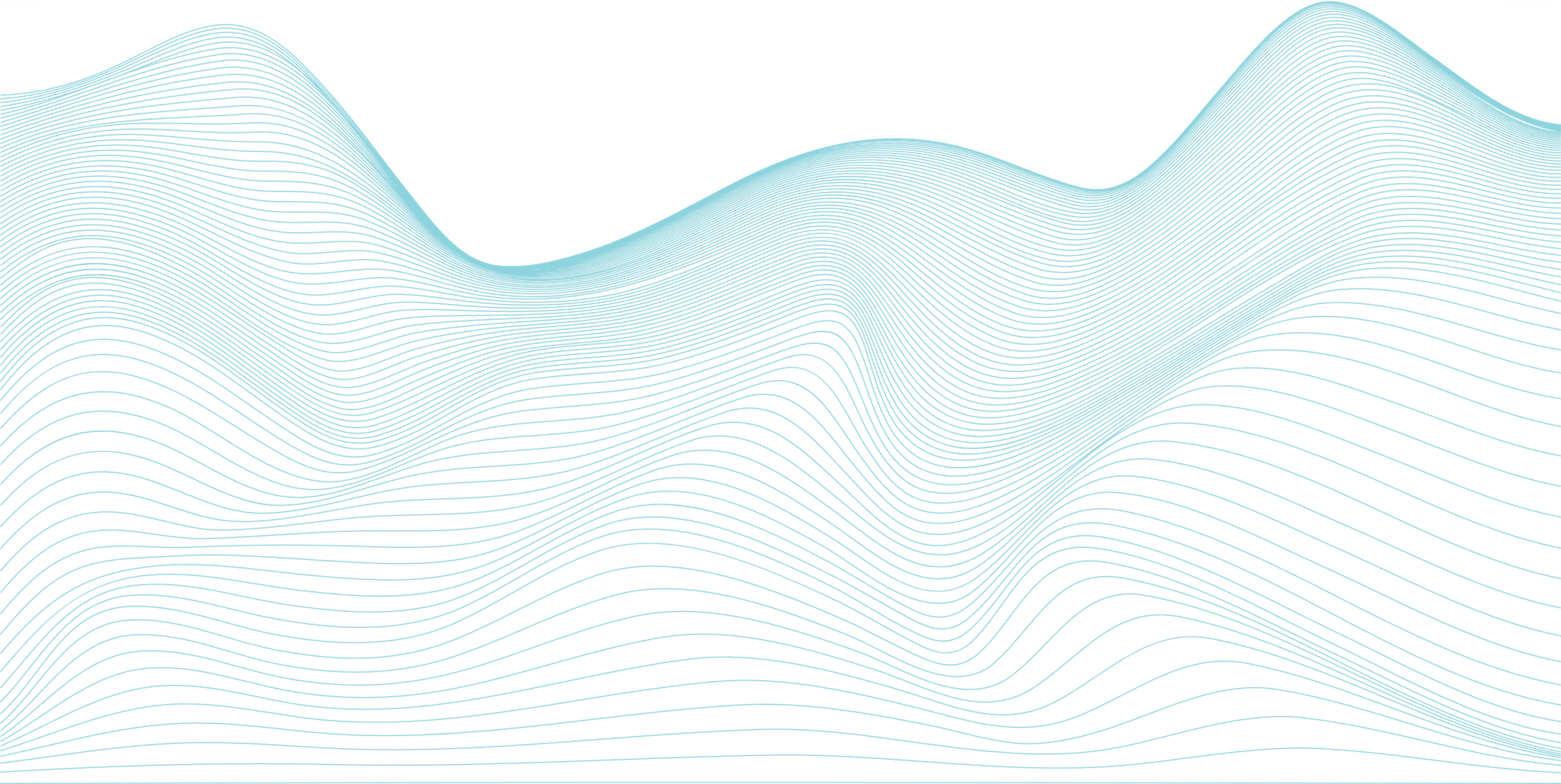 II. XÂY DỰNG CÔNG CỤ ĐÁNH GIÁ
- Dựa trên công cụ đánh giá này, các cơ sở giáo dục mầm non ĐƯỢC QUYỀN/ĐƯỢC PHÉP/CÓ THỂ XÂY DỰNG, PHÁT TRIỂN CÔNG CỤ ĐÁNH GIÁ việc thực hiện Chương trình giáo dục mầm non theo mục đích và phát triển Chương trình nhà trường.
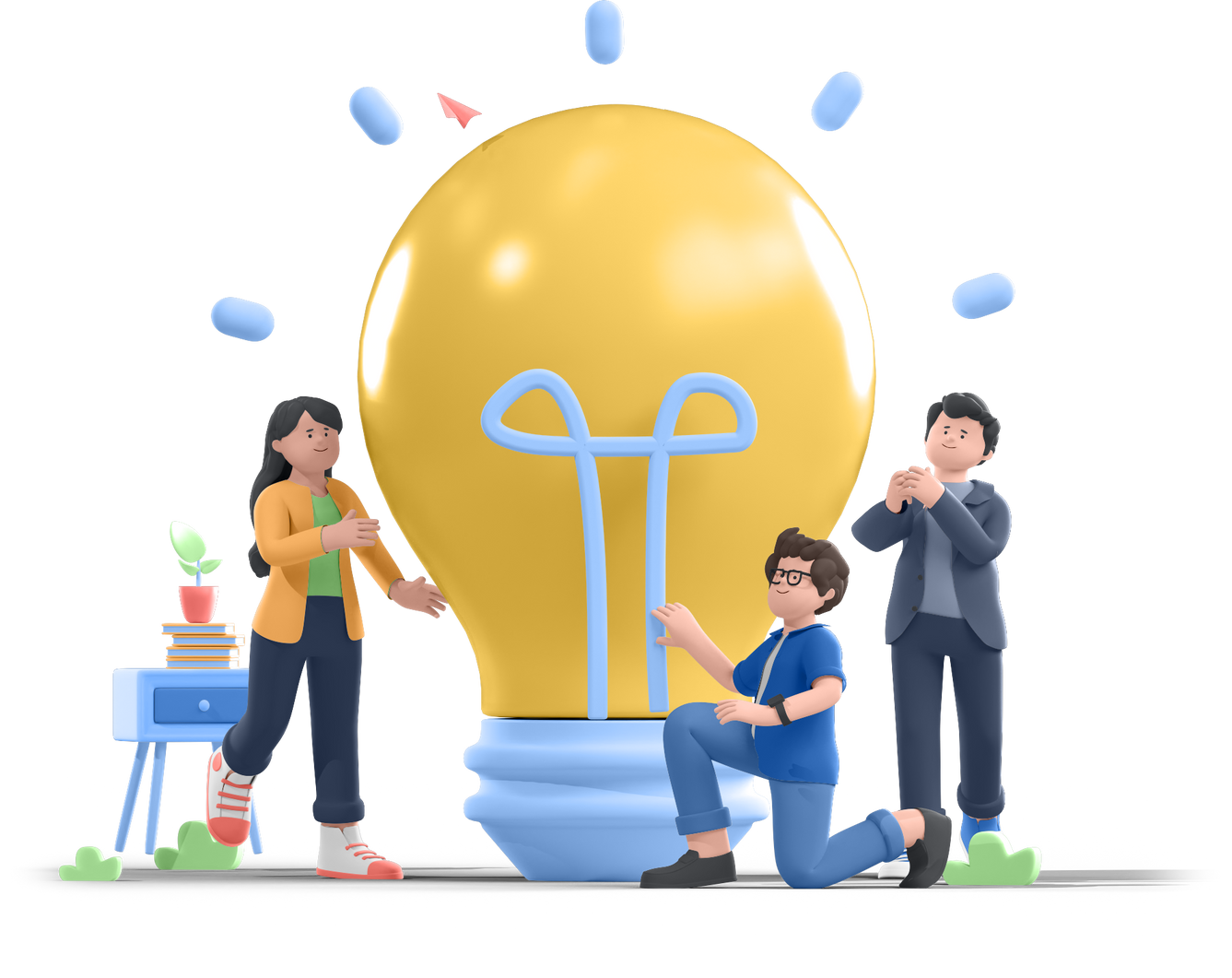 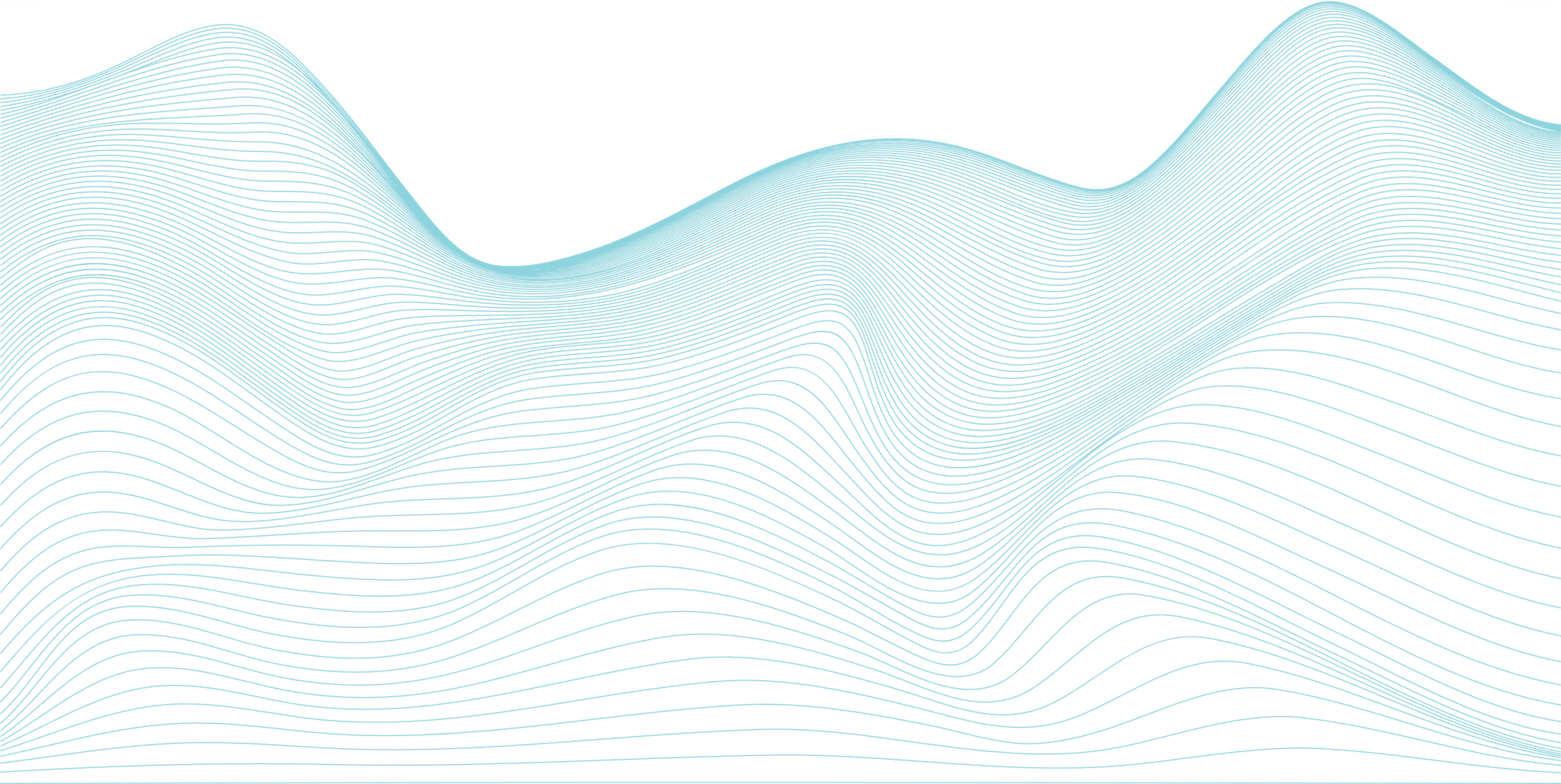 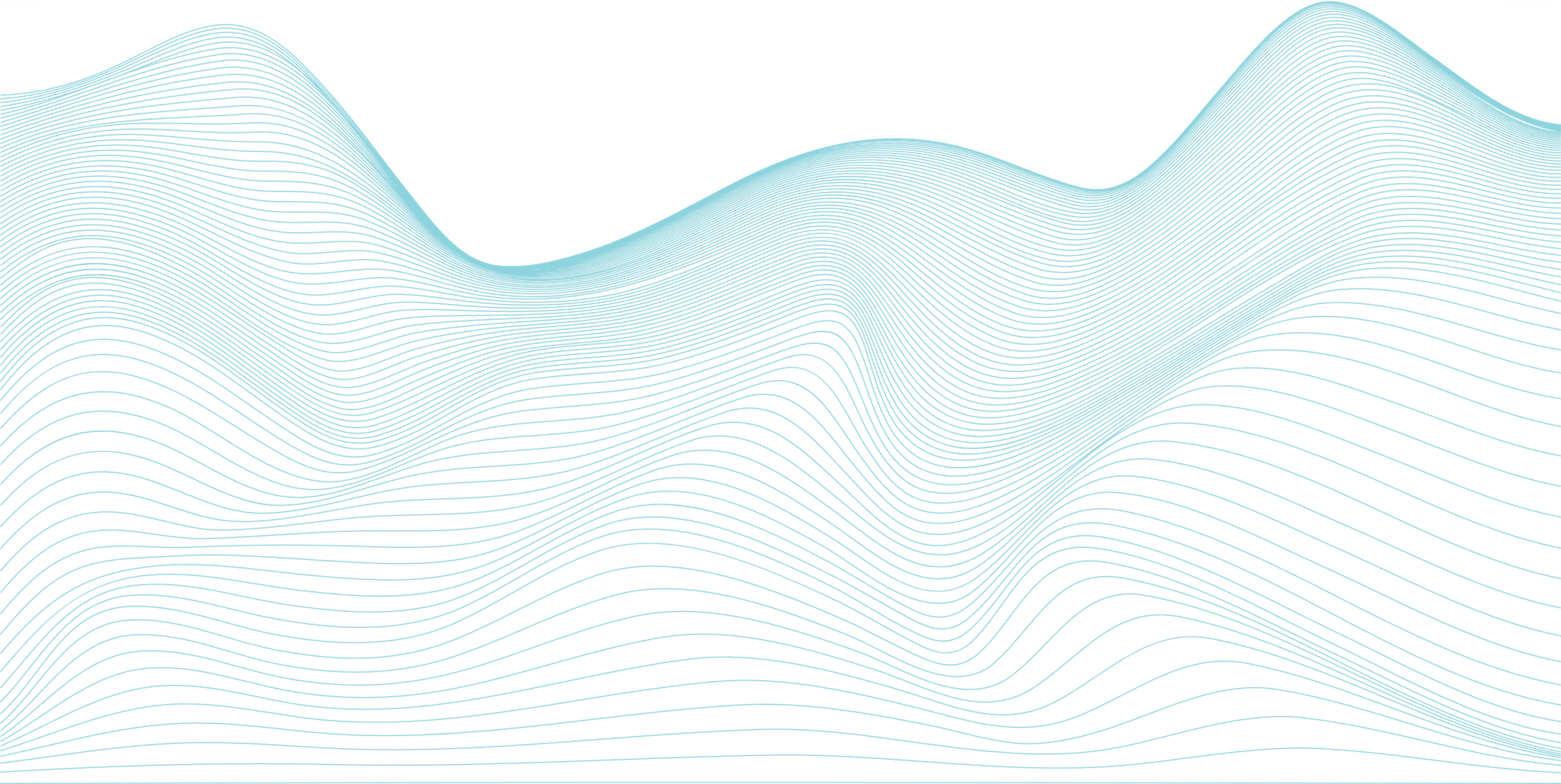 1. ĐỐI TƯỢNG XÂY DỰNG CÔNG CỤ ĐÁNH GIÁ
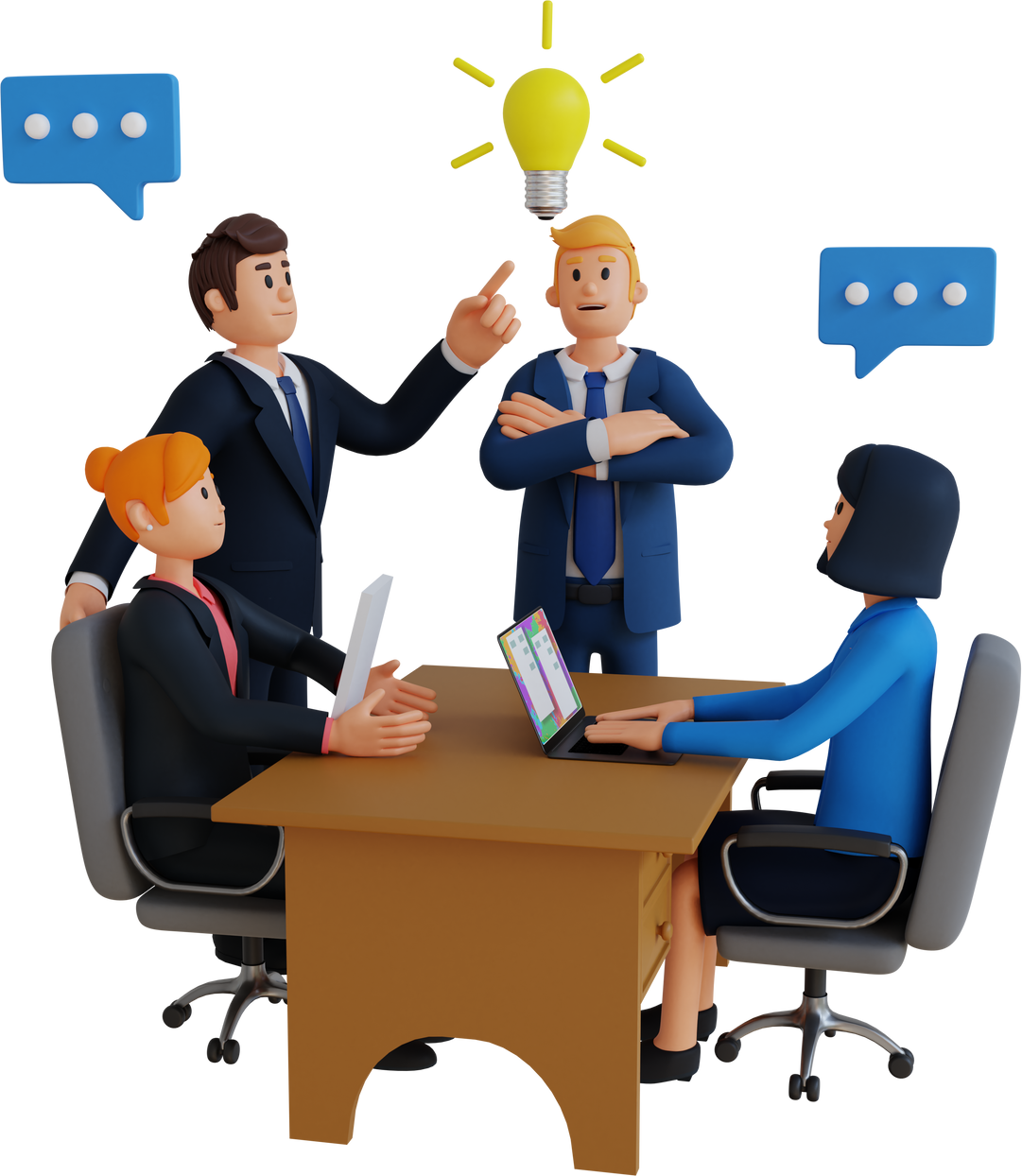 - Ban Giám hiệu nhà trường
- Cán bộ quản lý:
Tổ chuyên môn 
(Tổ trưởng chuyên môn).
Lưu ý: Xây dựng công cụ đánh giá dựa trên cơ sở nội dung gợi ý công cụ đánh giá việc thực hiện Chương trình Giáo dục Mầm non và điều kiện thực tế tại địa phương (nếu có)
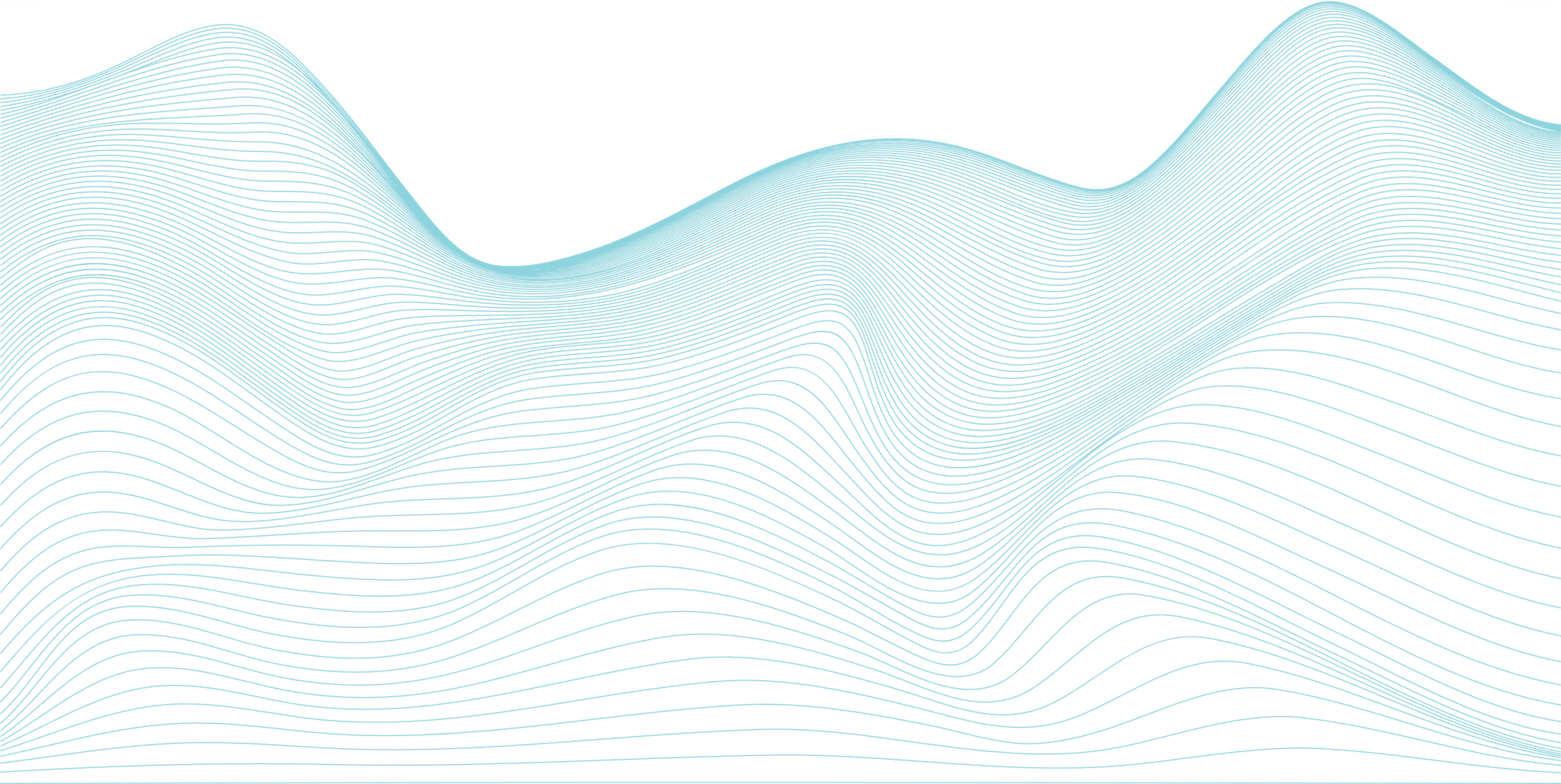 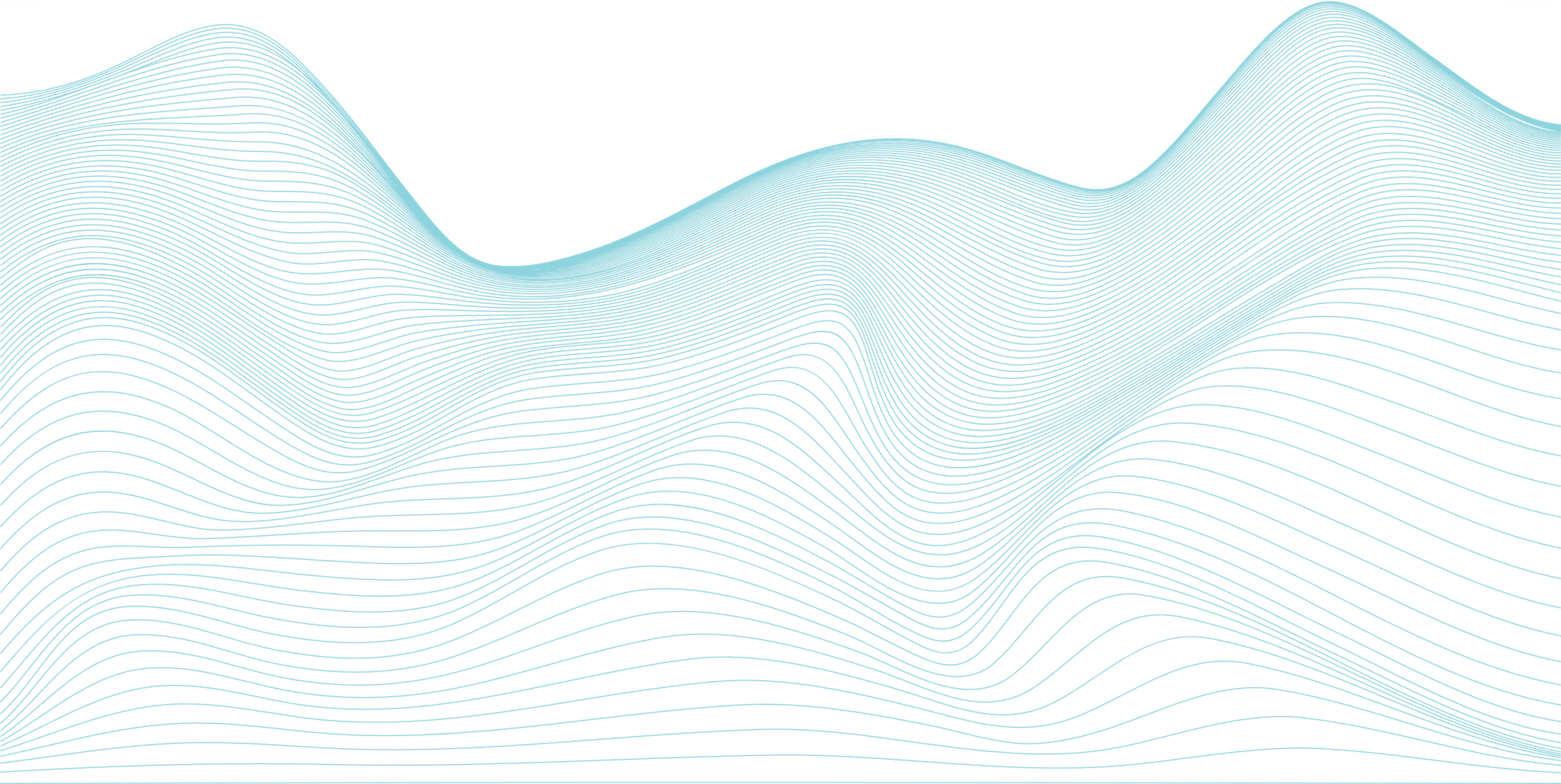 anh lại vừa gọi cho em, 8h15 TTr chứ đến đâu, cứ chủ động, TTr đến lúc nào bắt đầu lúc đó chị ah
19:22
Đã nhận
2. ĐỐI TƯỢNG SỬ DỤNG CÔNG CỤ ĐÁNH GIÁ
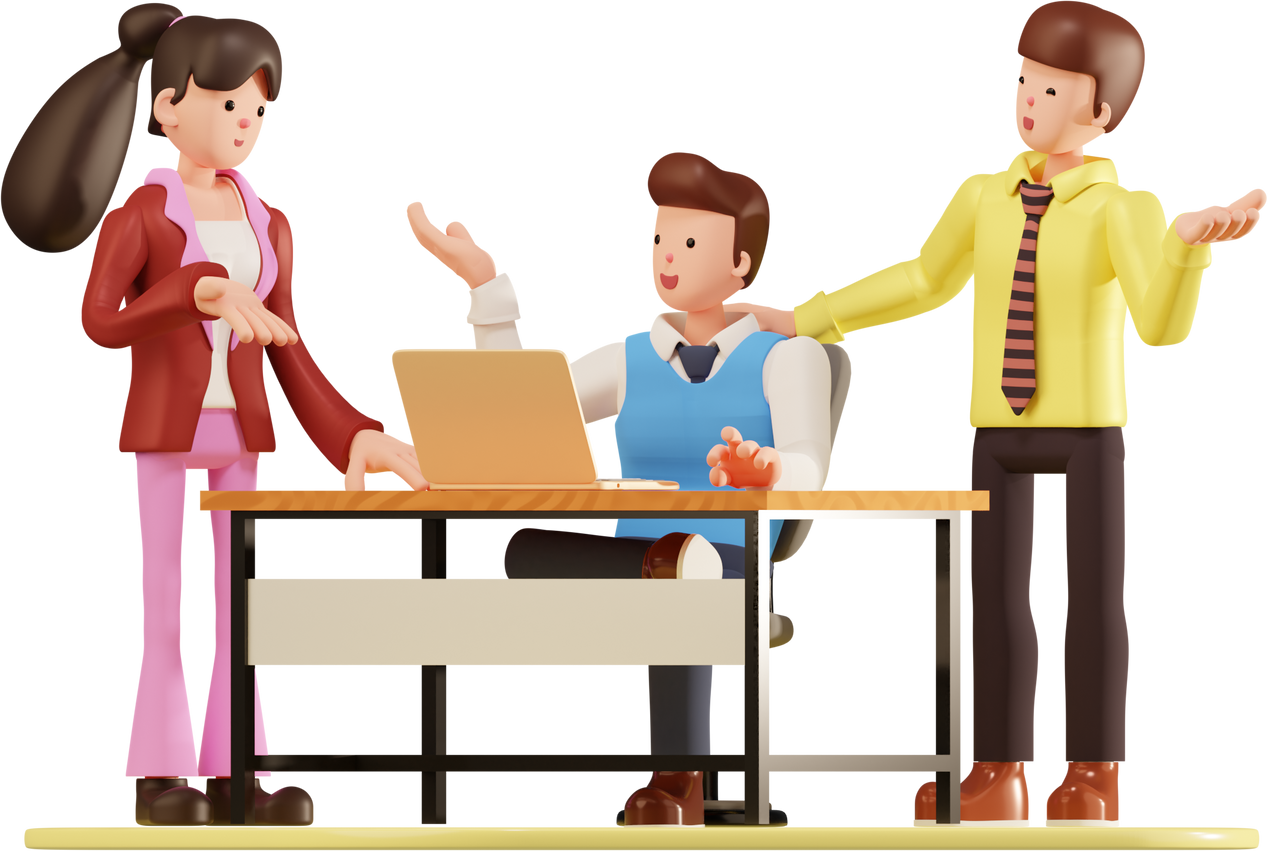 - Cán bộ quản lý
- Giáo viên
- Lựa chọn, phát triển hoàn thiện, cụ thể hóa các tiêu chí đánh giá để phù hợp với mục đích, thời điểm, nội dung đánh giá theo thực tế sử dụng của cơ sở giáo dục mầm non.
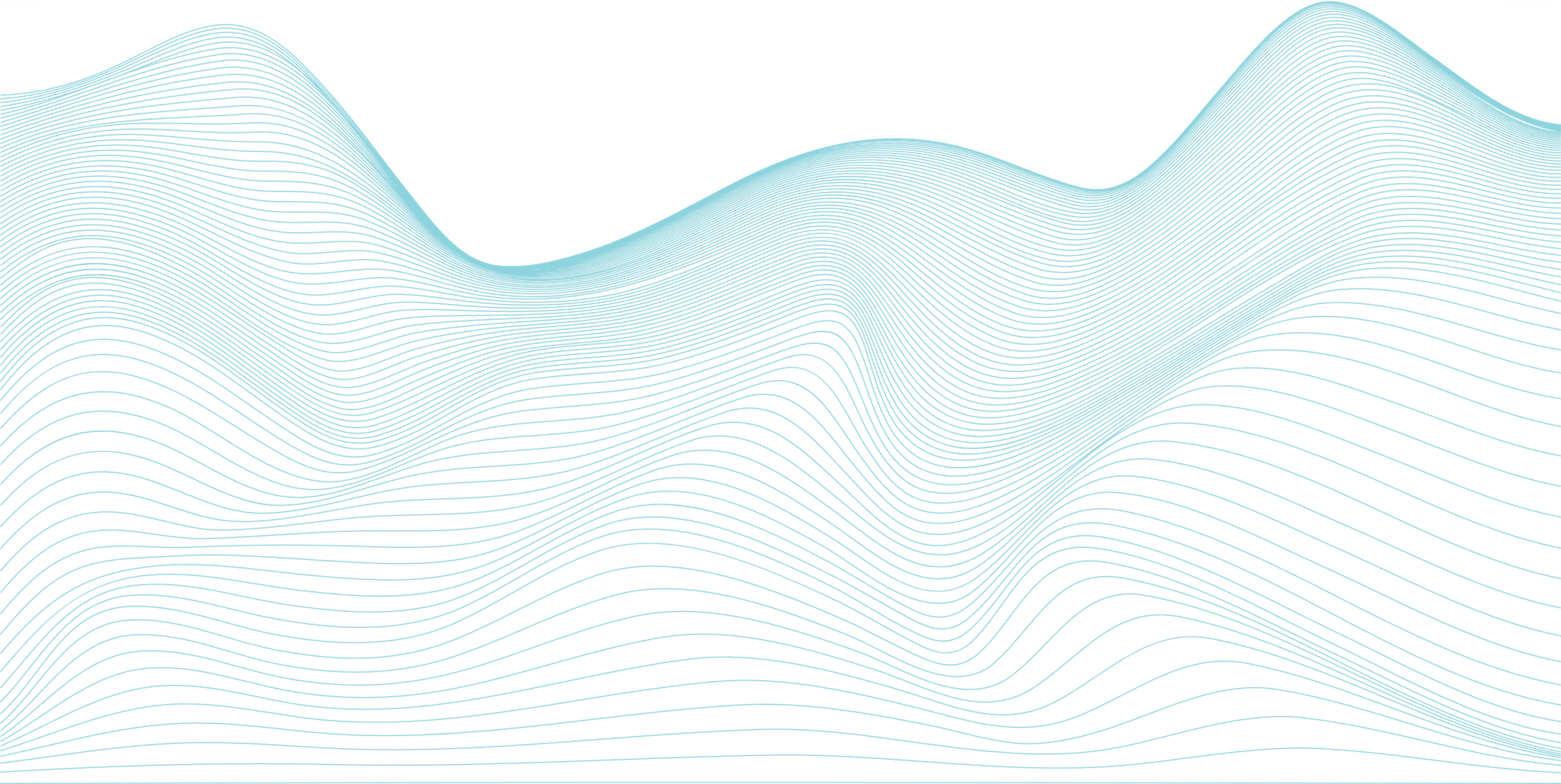 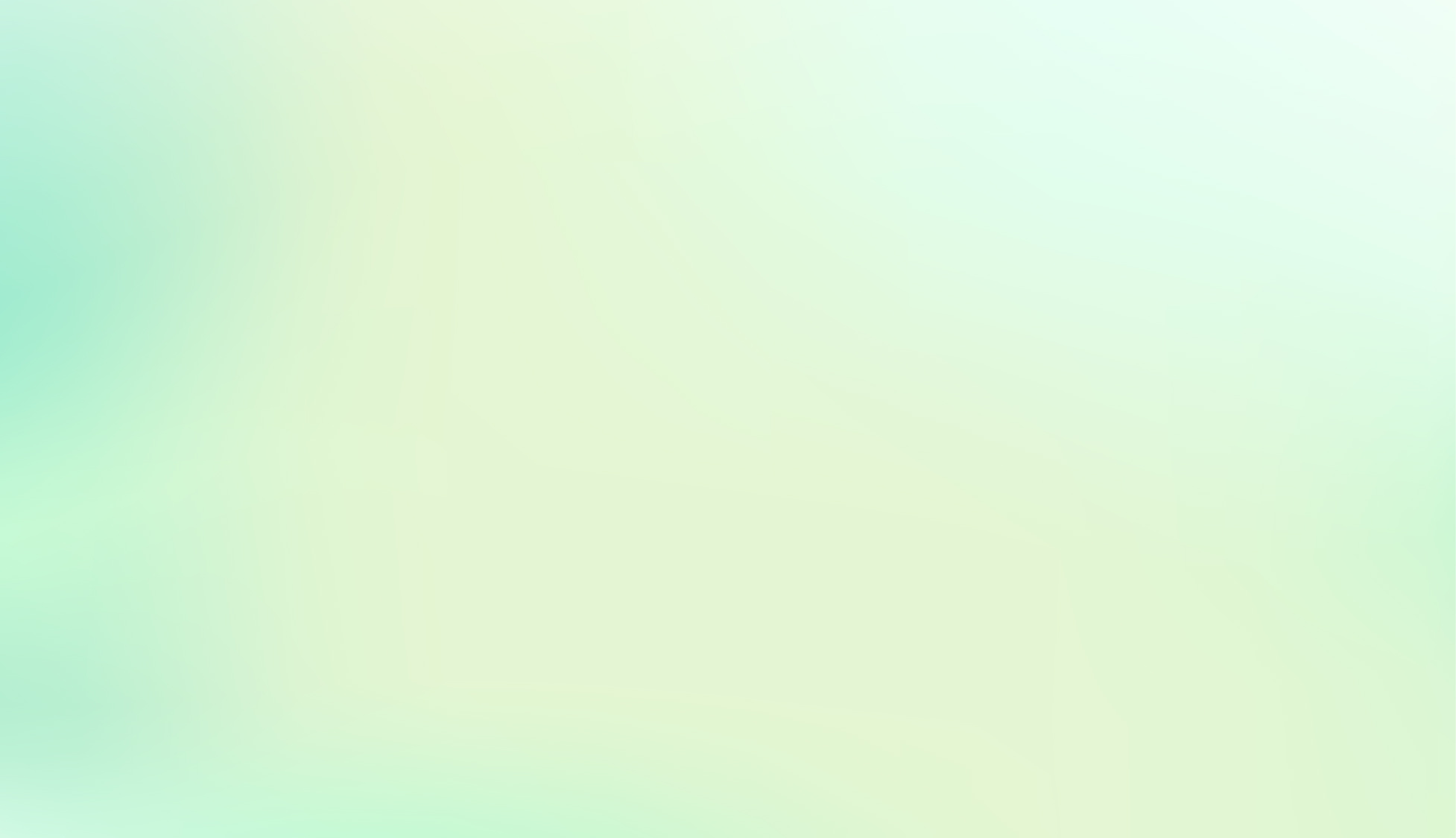 III. NỘI DUNG CÔNG CỤ ĐÁNH GIÁ VIỆC THỰC HIỆN CHƯƠNG TRÌNH GDMN CỤ THỂ
1.1. Môi trường giáo dục
Tiêu chuẩn 1: Môi trường vật chất
1
2
3
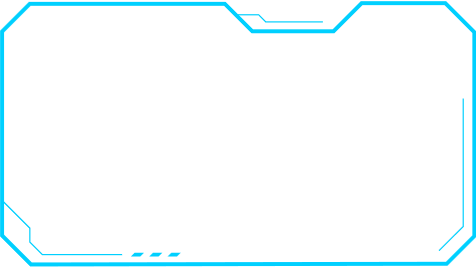 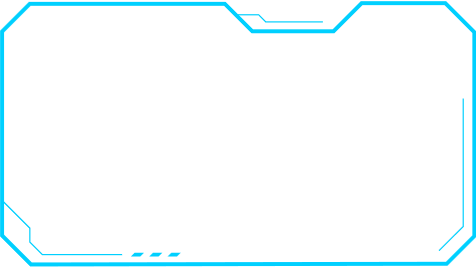 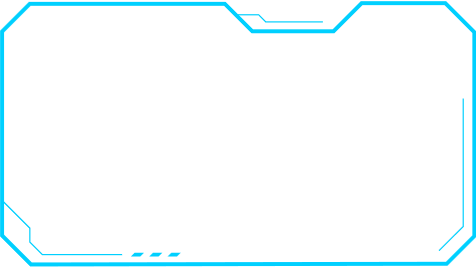 Môi trường trong nhóm lớp mang tính mở để kích thích tư duy và sự sáng tạo của trẻ
Môi trường giáo dục đảm bảo các điều kiện về y tế học đường và an toàn trường học
Môi trường thúc đẩy các thói quen tốt cho sức khỏe (vd: vệ sinh cá nhân)
5
4
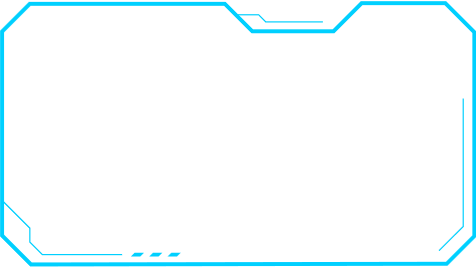 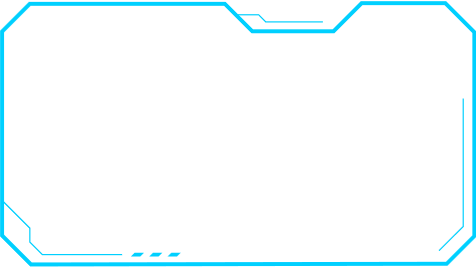 Môi trường ngoài trời mang tính mở đảm bảo cơ hội cho trẻ vận động, trải nghiệm với thiên nhiên
Thực hiện các mục tiêu phát triển bền vững.
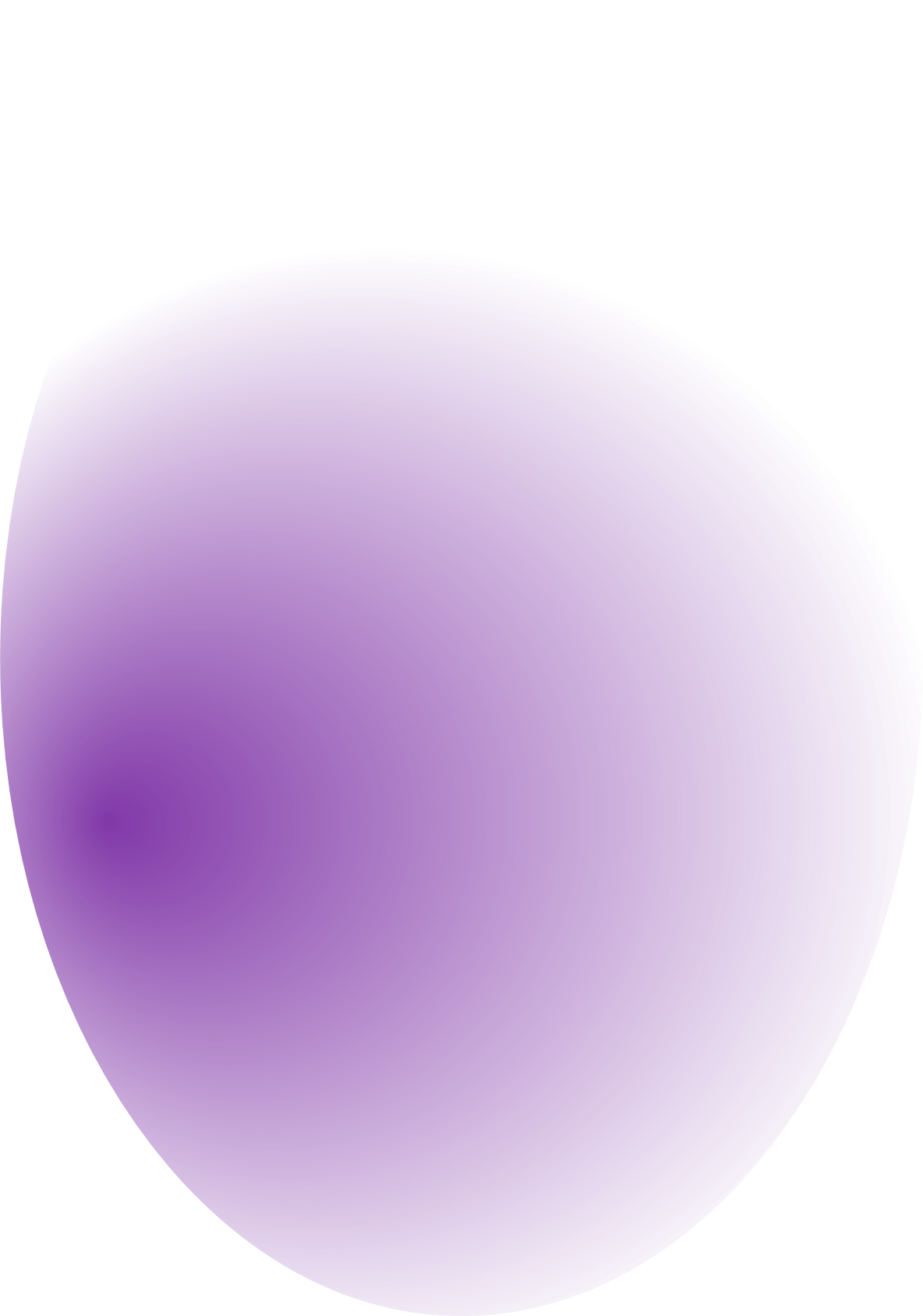 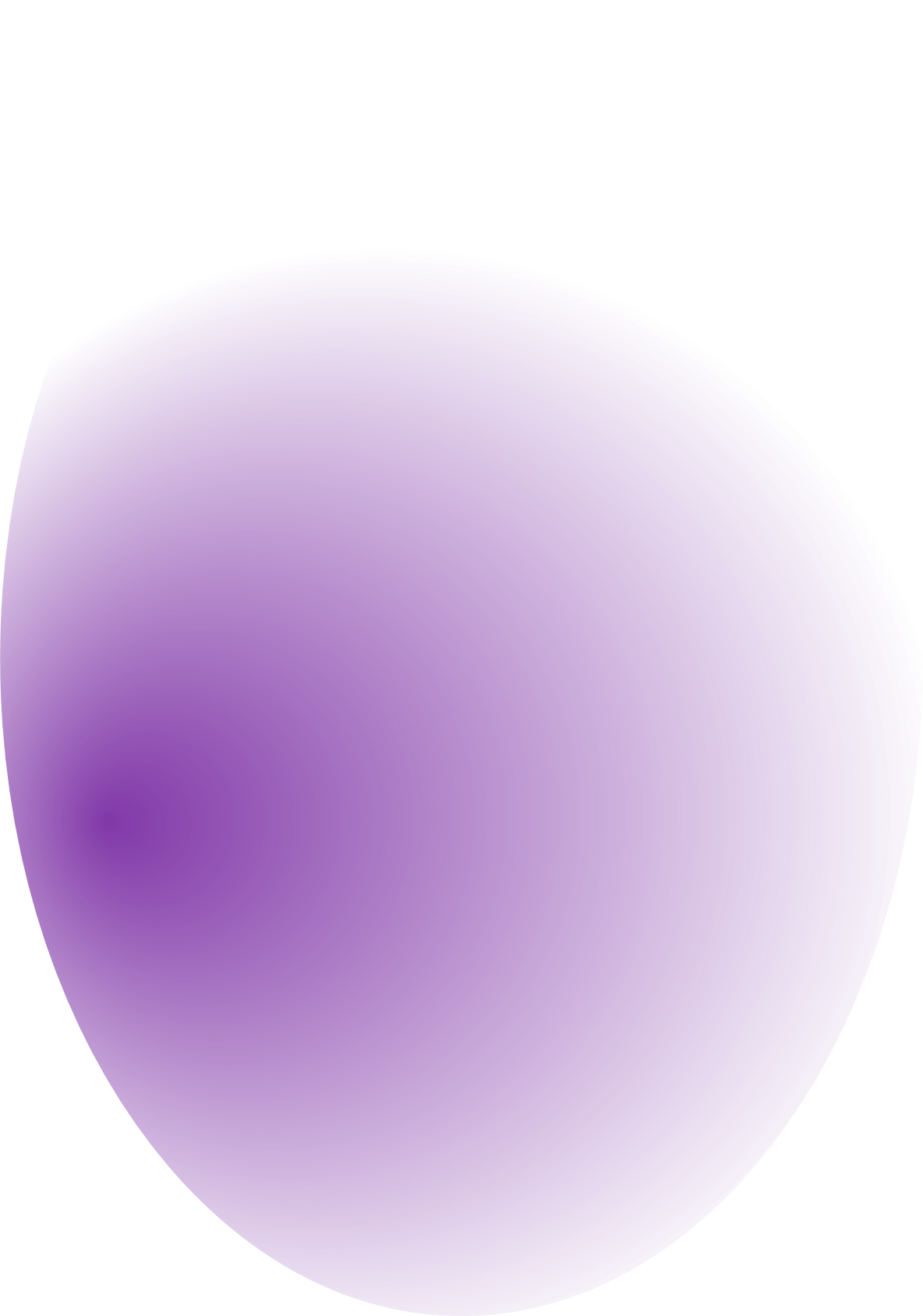 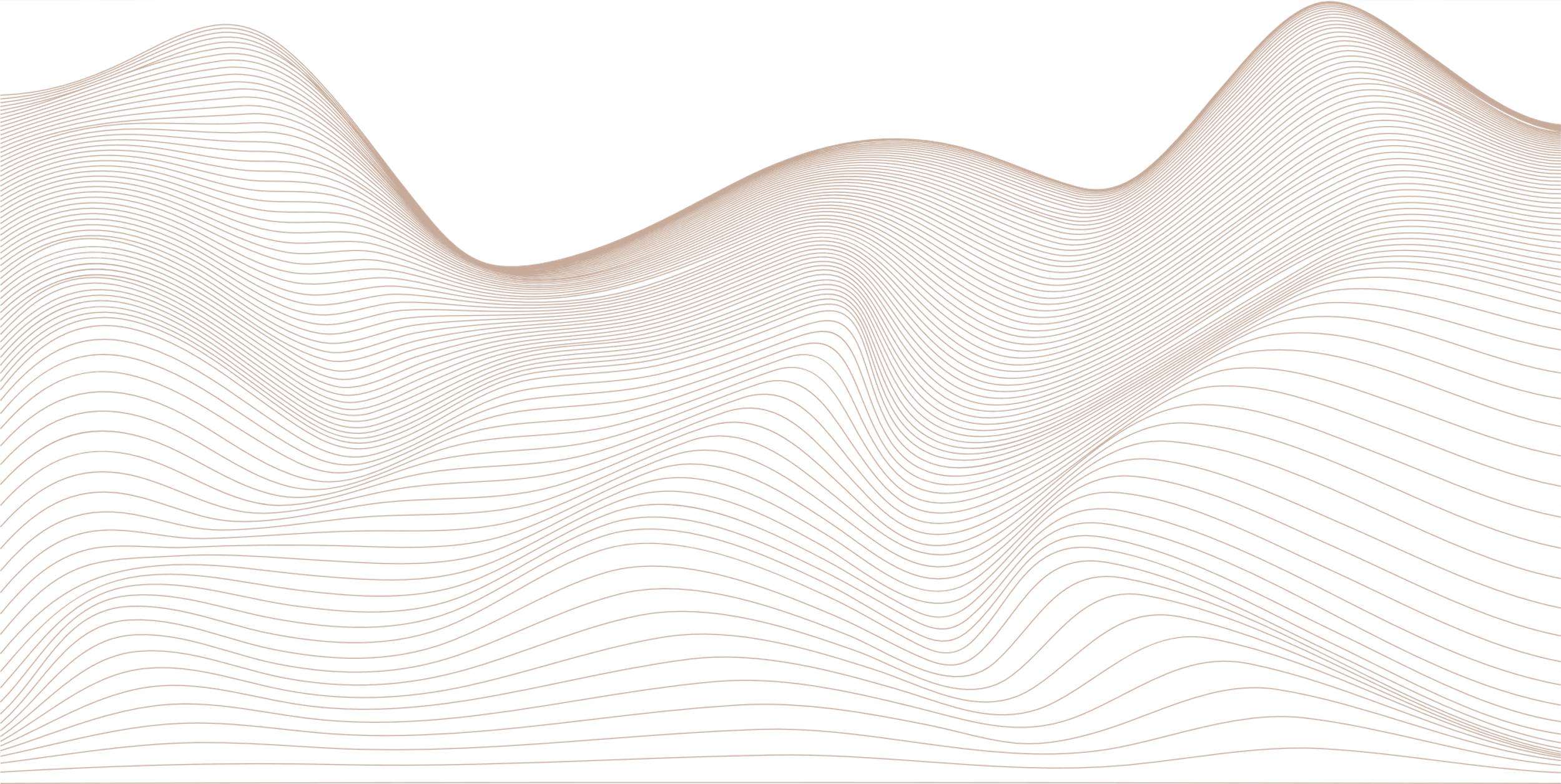 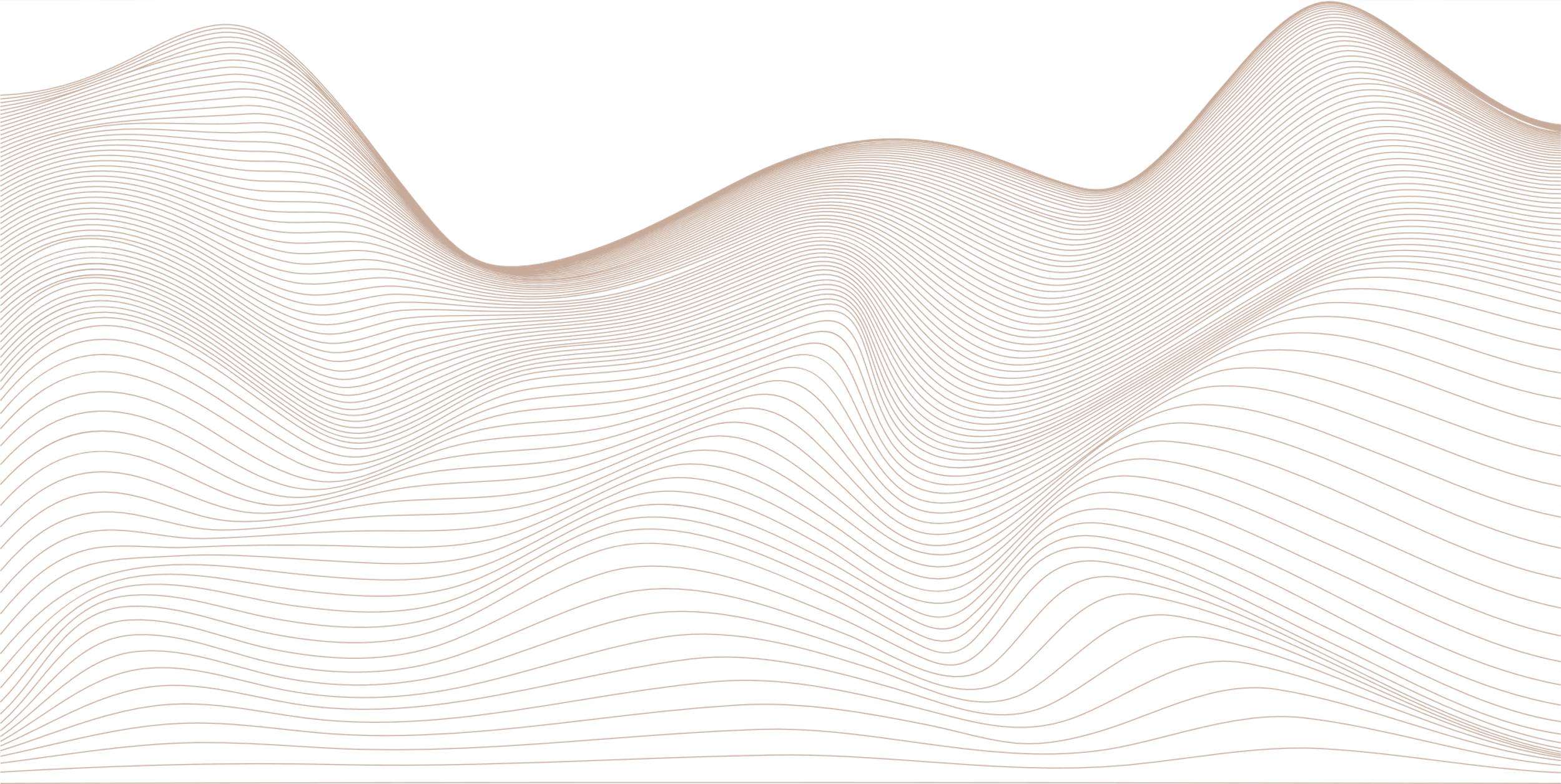 Tiêu chuẩn 2: Môi trường xã hội
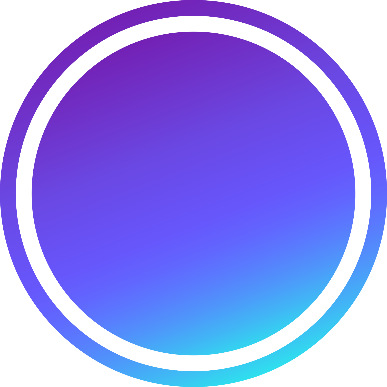 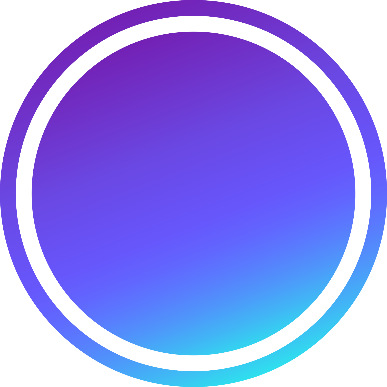 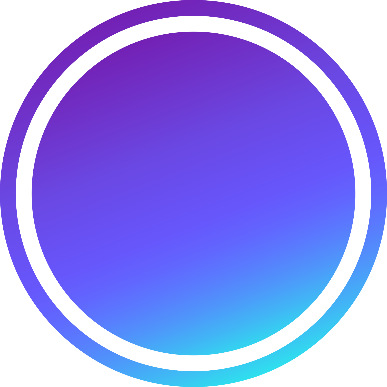 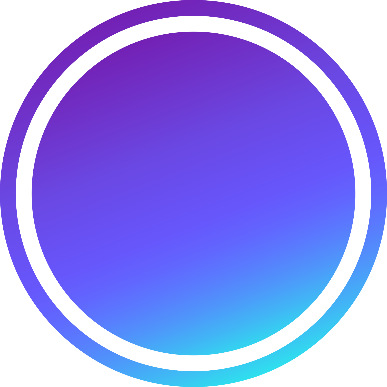 6
7
8
9
Bầu không khí lớp học ổn định, yên bình có tính xã hội và cảm xúc.
Môi trường tạo cho trẻ và giáo viên có cảm giác an toàn và cảm xúc tích cực.
Có các cơ hội tham gia hoạt động và tương tác giữa trẻ với trẻ, giữa trẻ với người lớn một cách thường xuyên và tích cực.
Tất cả trẻ cùng tham gia lập kế hoạch và sắp xếp môi trường giáo dục.
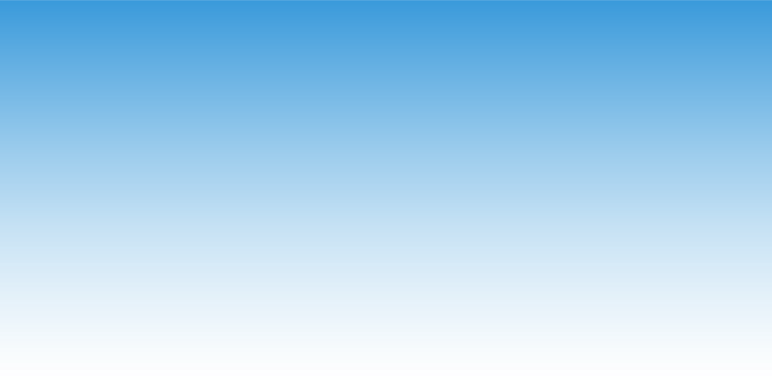 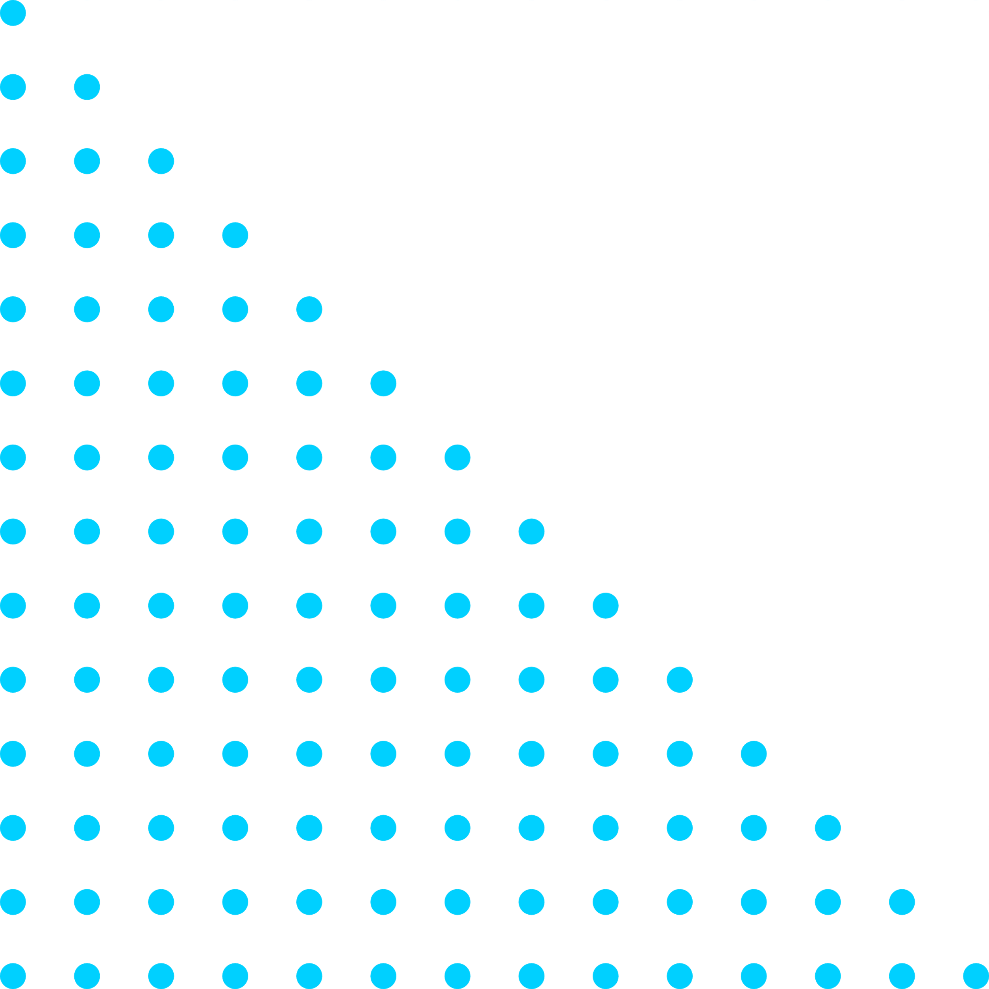 1.2. Nội dung chương trình và phương pháp, hình thức giáo dục
Tiêu chuẩn 3: Đánh giá nội dung chương trình giáo dục nhà trường
1.2.1. KẾ HOẠCH NĂM HỌC
Thể hiện các mục tiêu nuôi dưỡng, chăm sóc, giáo dục trẻ; phản ánh được kết quả mong đợi, đáp ứng với sự phát triển của trẻ theo giai đoạn, thời điểm phù hợp và theo Chương trình Giáo dục mầm non; và có thể điều chỉnh phù hợp với hoàn cảnh thực tế.
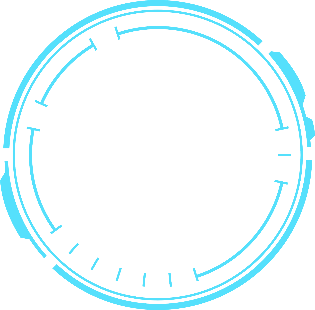 10
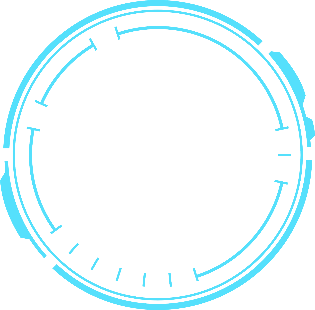 Thể hiện nội dung nuôi dưỡng, chăm sóc, giáo dục theo Chương trình Giáo dục mầm non, phát triển chương trình phù hợp với sự phát triển của trẻ và điều kiện thực tế của địa phương, cơ sở giáo dục mầm non, nhóm / lớp.
11
Có dự kiến chủ đề, các sự kiện, ngày hội, ngày lễ (đối với trẻ từ 24 – 36 tháng tuổi và trẻ mẫu giáo theo từng độ tuổi), thời gian thực hiện phù hợp với khả năng của trẻ và điều kiện thực tế của địa phương, cơ sở giáo dục mầm non, nhóm / lớp; dự kiến về cơ sở vật chất, đồ dùng, đồ chơi, học liệu,…) phù hợp với kế hoạch nuôi dưỡng, chăm sóc, giáo dục trong từng giai đoạn.
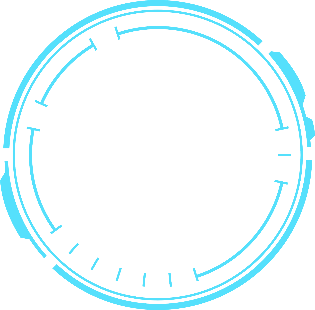 12
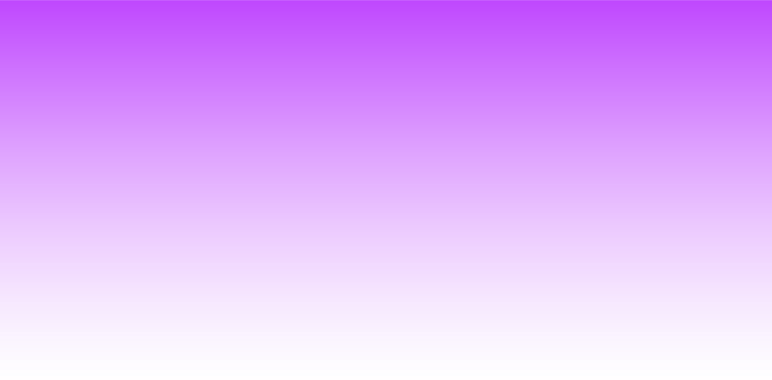 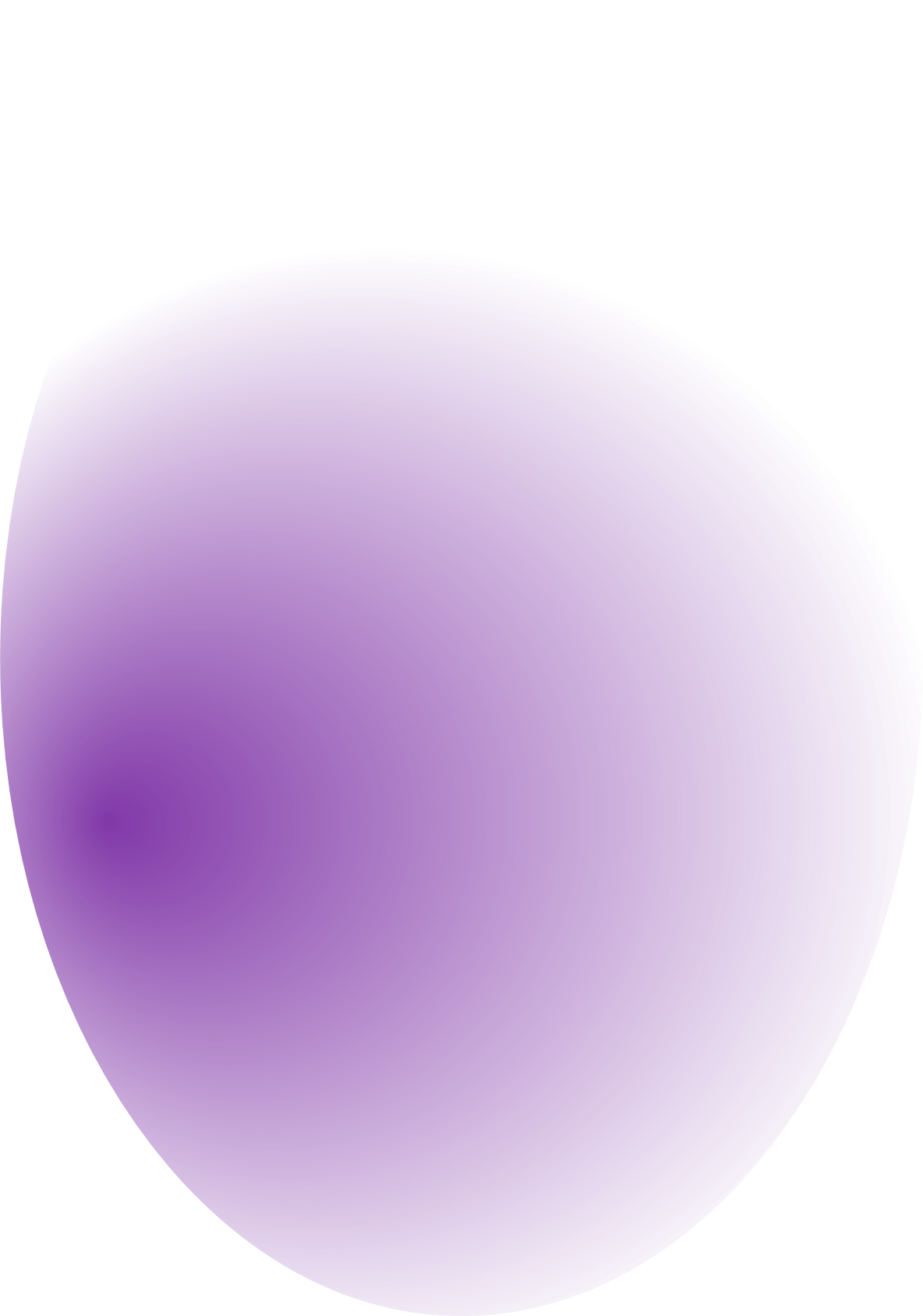 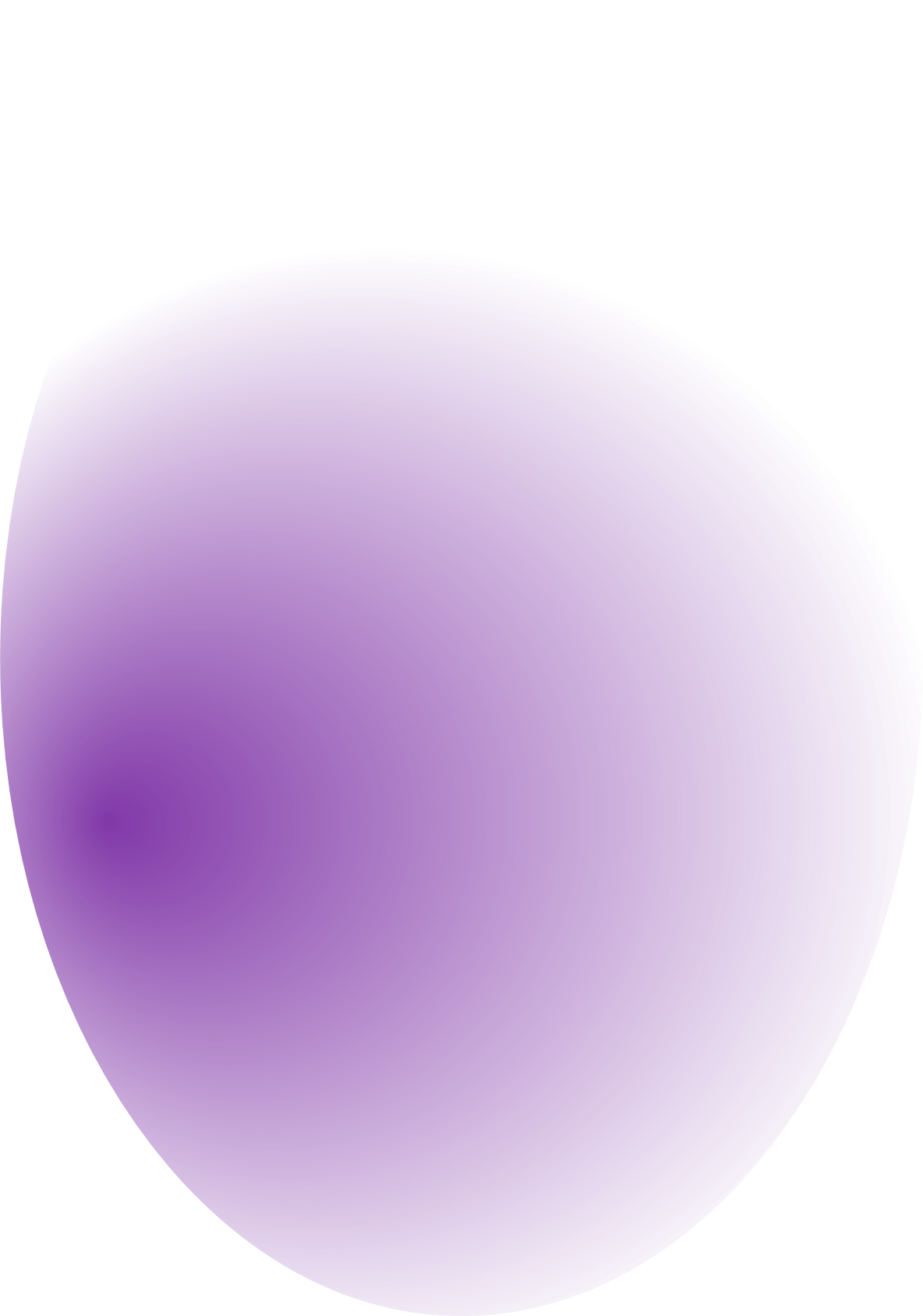 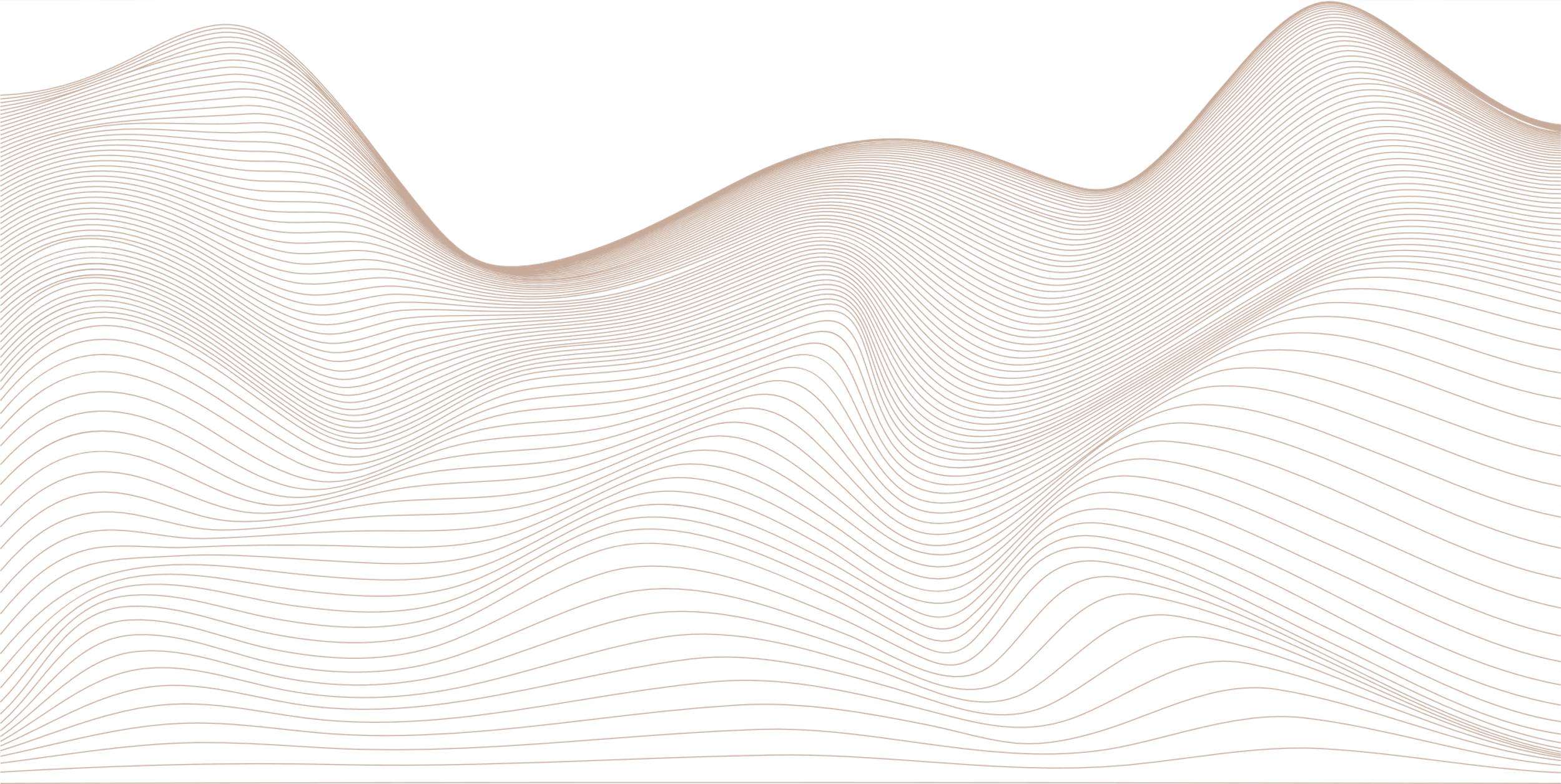 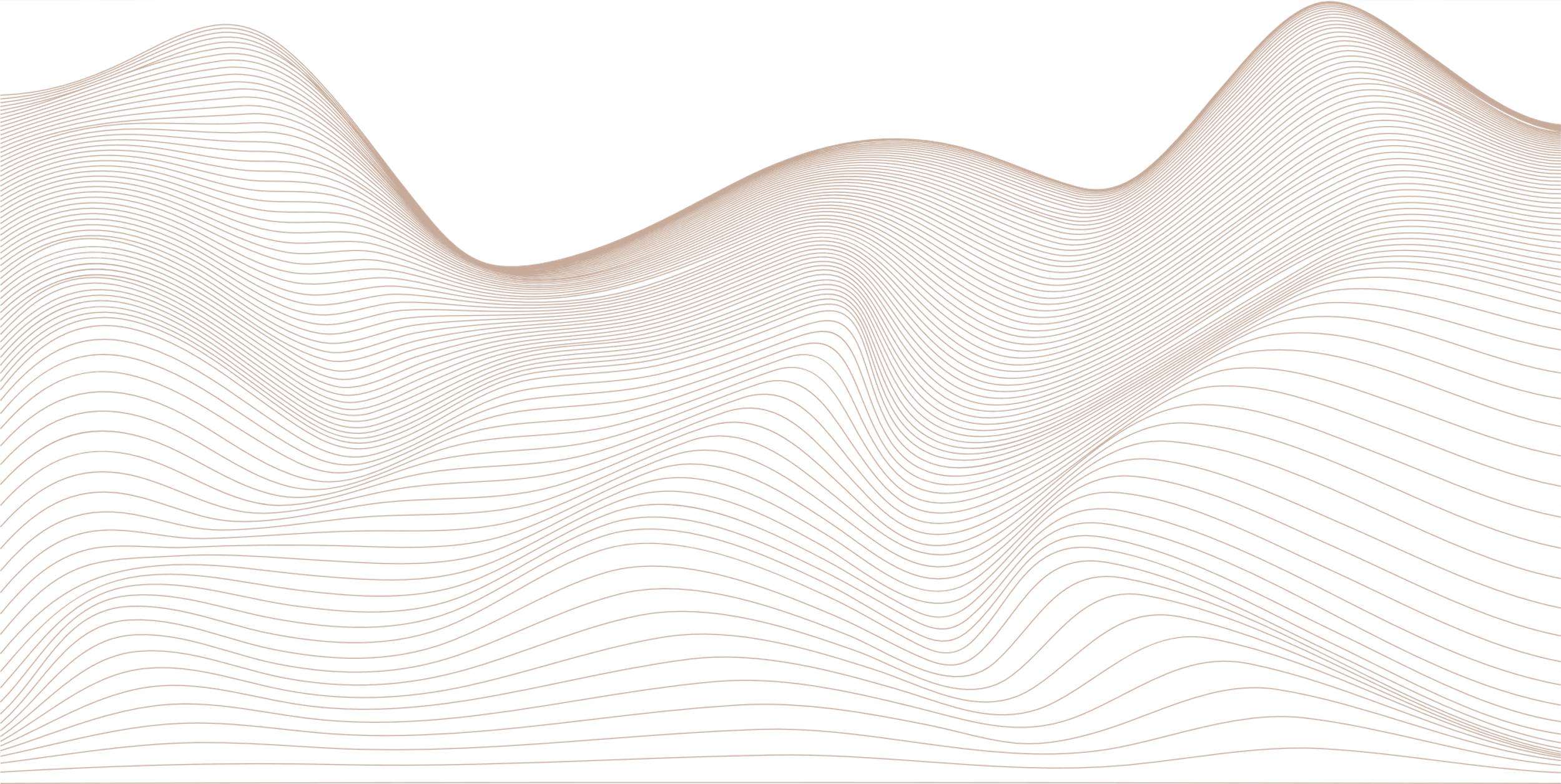 1.2.2. KẾ HOẠCH CHỦ ĐỀ/ THÁNG/ TUẦN
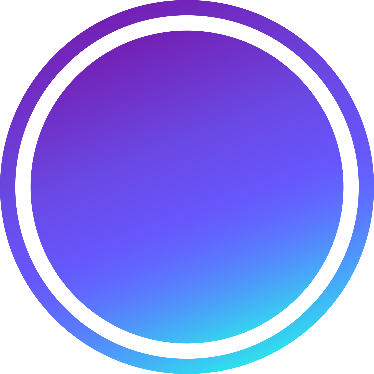 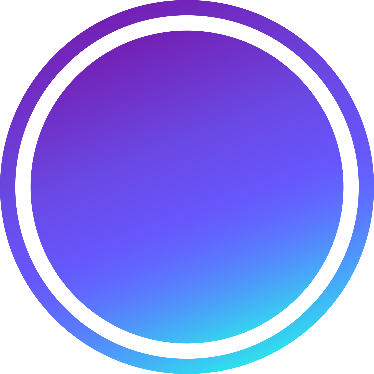 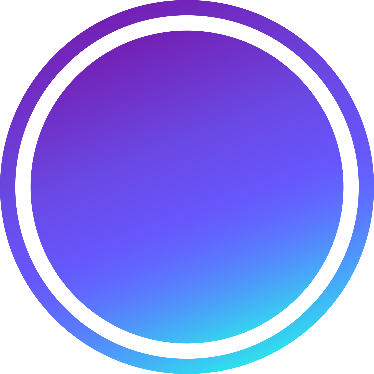 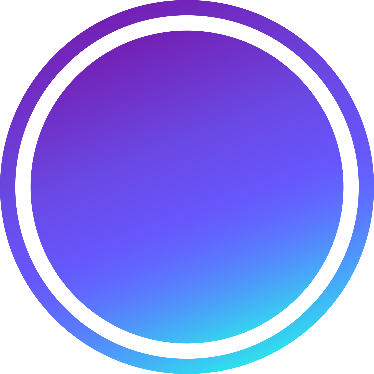 16
15
14
13
Có thể điều chỉnh cho phù hợp với thực tế, có thể điều chỉnh để phù hợp với nhu cầu, hứng thú, khả năng của trẻ, hoàn cảnh thực tế và tình trạng dinh dưỡng, sức khoẻ của trẻ.
Thể hiện các nội dung và các hoạt động nuôi dưỡng, chăm sóc, giáo dục phù hợp với hiểu biết, nhu cầu, hứng thú, khả năng của trẻ trong độ tuổi và điều kiện thực tế của địa phương, cơ sở giáo dục mầm non, nhóm / lớp; phù hợp với kế hoạch năm học/ chủ đề/ tháng.
Thể hiện kết hợp hài hoà giữa nuôi dưỡng, chăm sóc và giáo dục.
Thể hiện các mục tiêu nuôi dưỡng, chăm sóc, giáo dục cụ thể phù hợp với sự phát triển của trẻ và theo giai đoạn của kế hoạch năm học/ chủ đề/ tháng
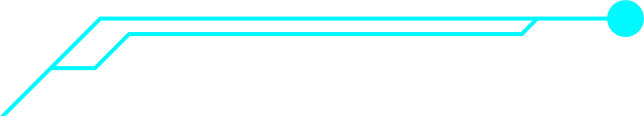 1.2.3. KẾ HOẠCH NGÀY
Thể hiện cụ thể các nội dung và hoạt động phù hợp với kế hoạch chủ đề/ tháng/ tuần, nhu cầu, hứng thú của trẻ và hoàn cảnh thực tế
17
Thể hiện các nội dung/ hoạt động giáo dục mang tính tích hợp và tạo cơ hội cho trẻ được chơi, khám phá, trải nghiệm thực tế, giải quyết vấn đề và sáng tạo…
18
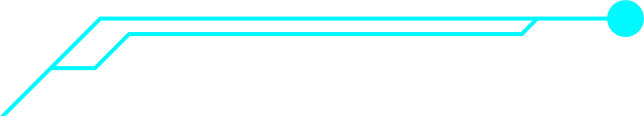 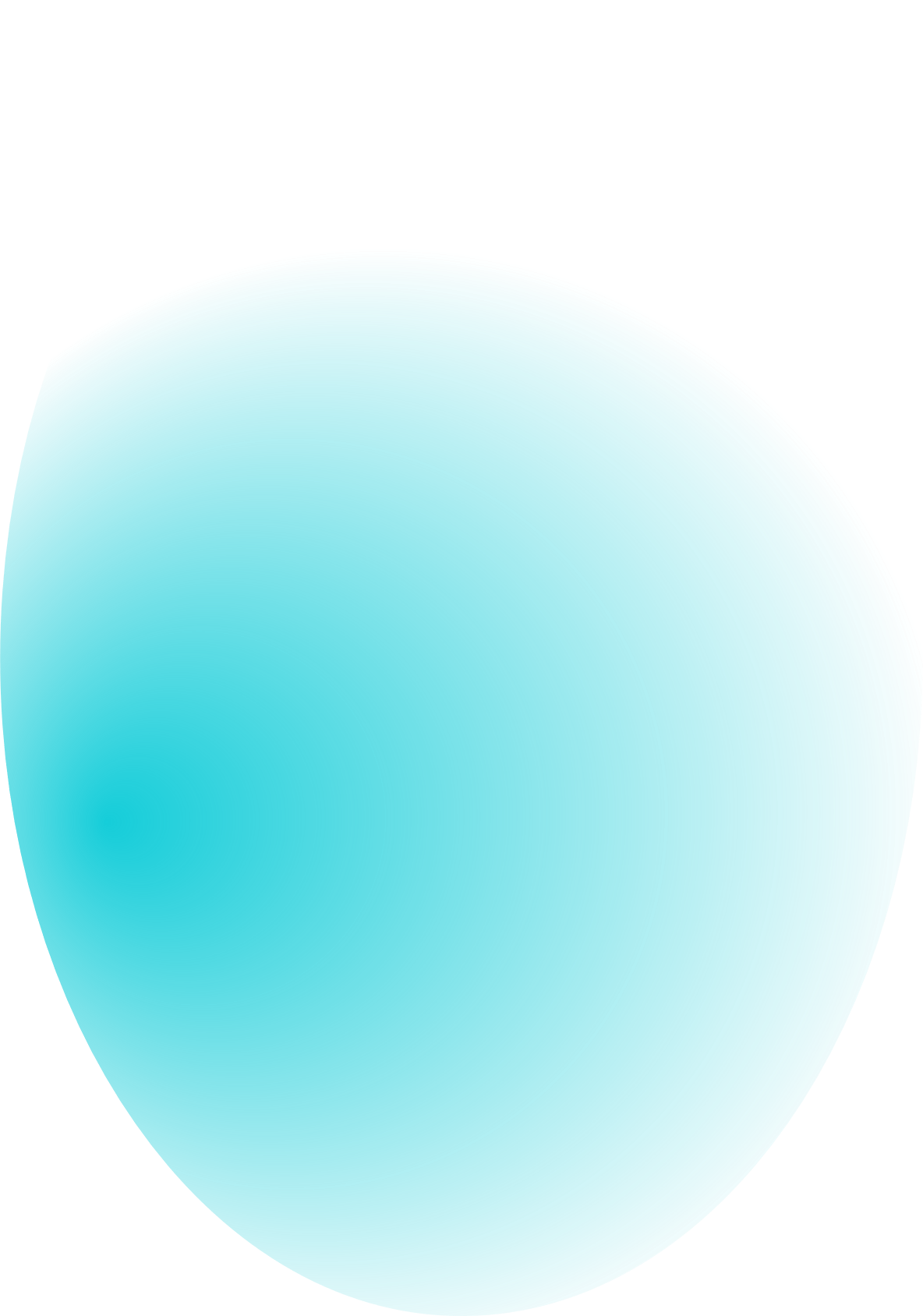 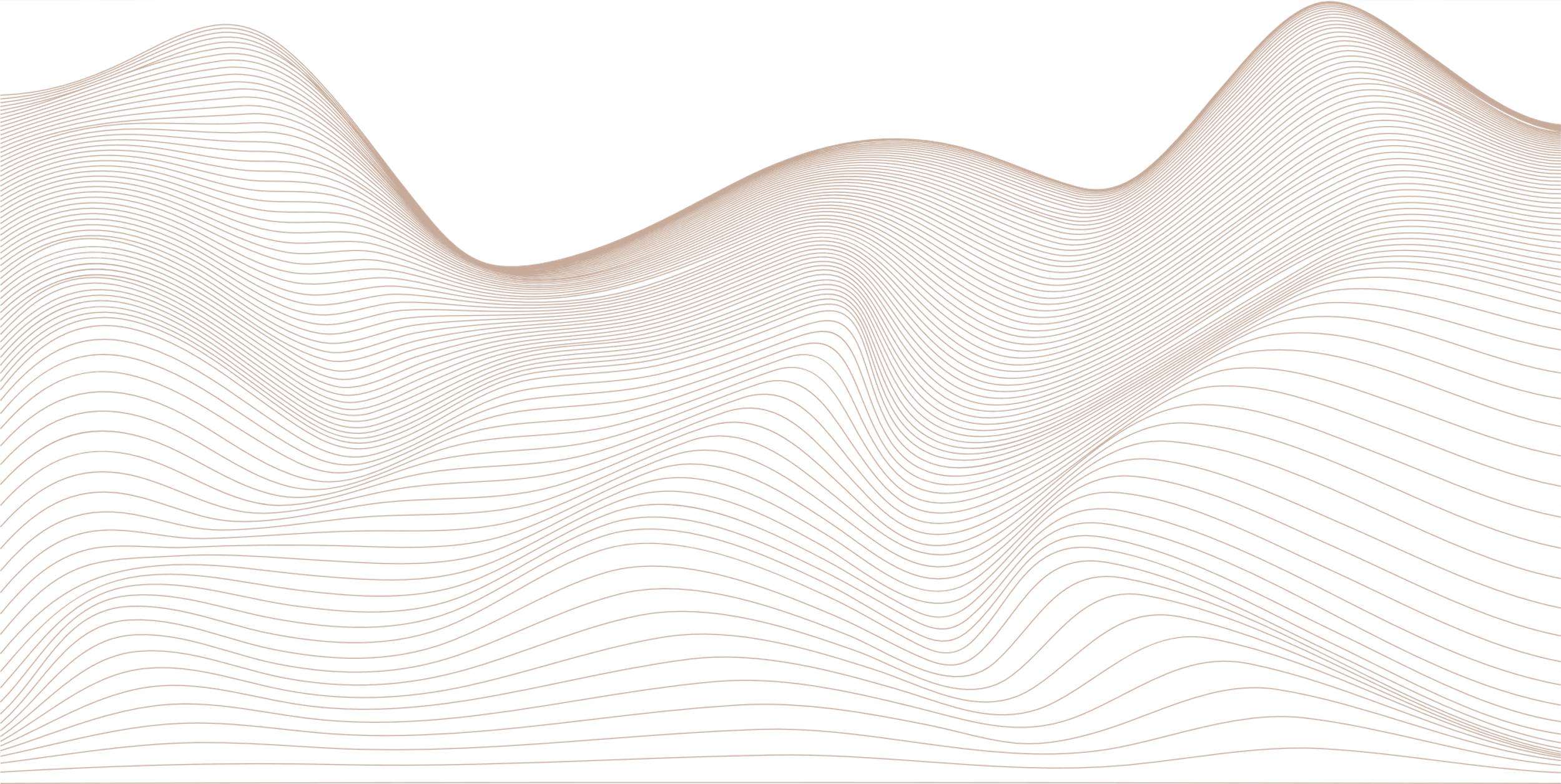 Tiêu chuẩn 4: Đánh giá tổ chức thực hiện chương trình giáo dục (tổ chức hoạt động nuôi dưỡng, chăm sóc, giáo dục)
- Đánh giá tổ chức hoạt động nuôi dưỡng và chăm sóc sức khoẻ
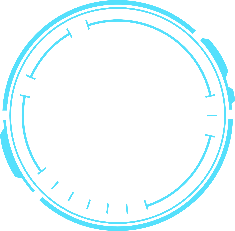 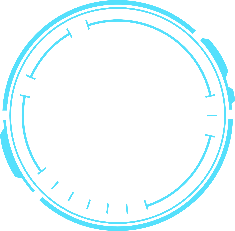 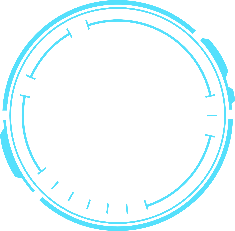 19
20
21
Xây dựng chế độ ăn, khẩu phần ăn phù hợp với độ tuổi trẻ và bảo đảm vệ sinh an toàn thực phẩm.
Số bữa ăn và thời điểm tổ chức các bữa ăn trong ngày tại cơ sở giáo dục mầm non đảm bảo đúng quy định, khoa học, phù hợp.
Tổ chức ngủ cho trẻ đảm bảo theo quy định
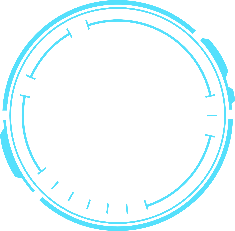 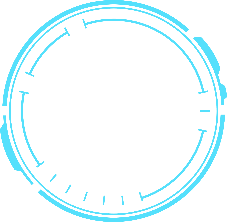 22
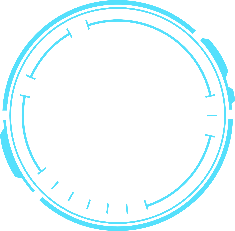 24
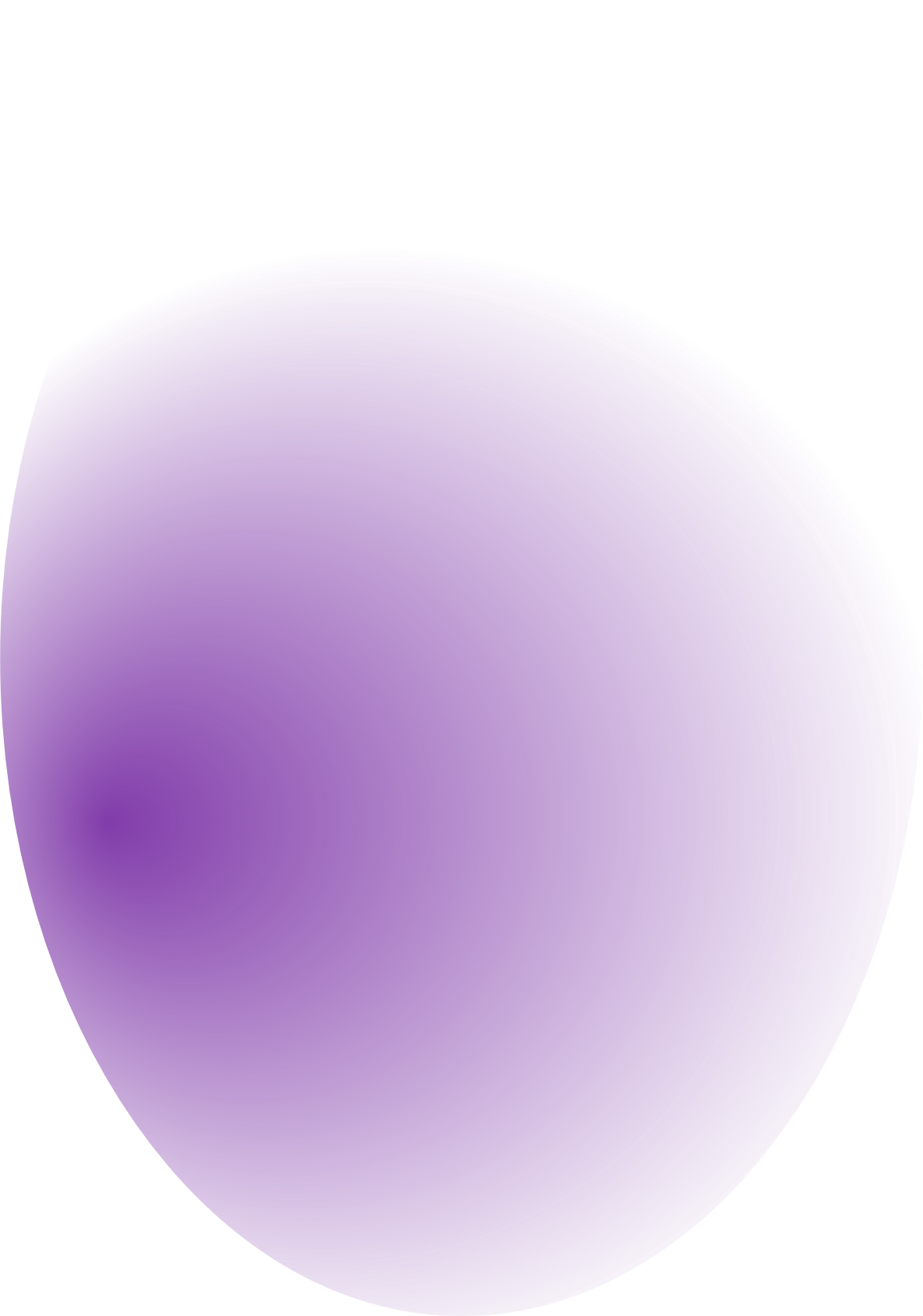 23
Chăm sóc sức khoẻ và an toàn được đảm bảo theo quy định
Vệ sinh cá nhân và vệ sinh môi trường tại nhóm / lớp, cơ sở giáo dục mầm non được đảm bảo
Tổ chức giờ ăn cho trẻ an toàn, khoa học, tạo cảm giác thoải mái giúp trẻ ăn ngon miệng, hết suất
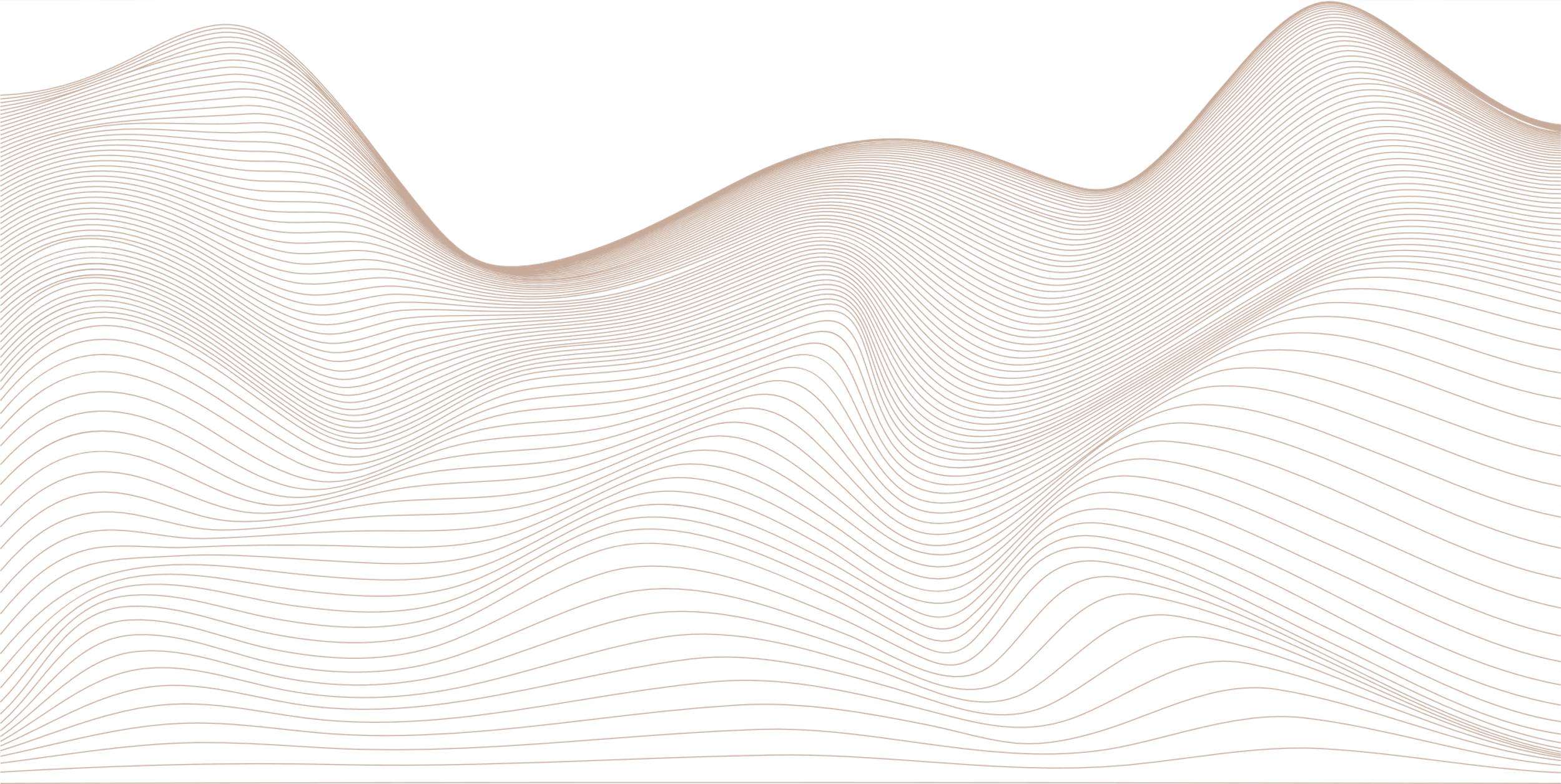 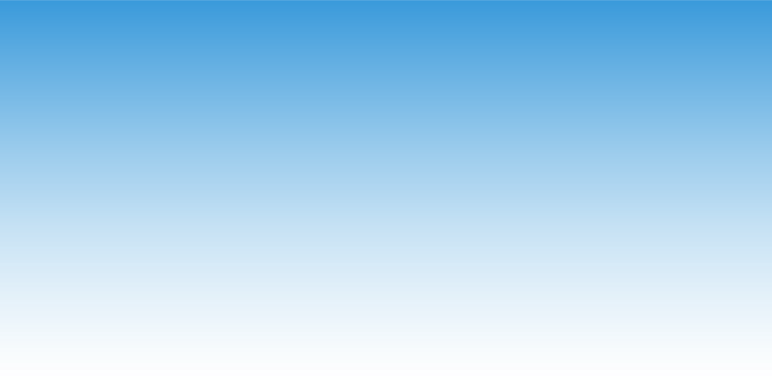 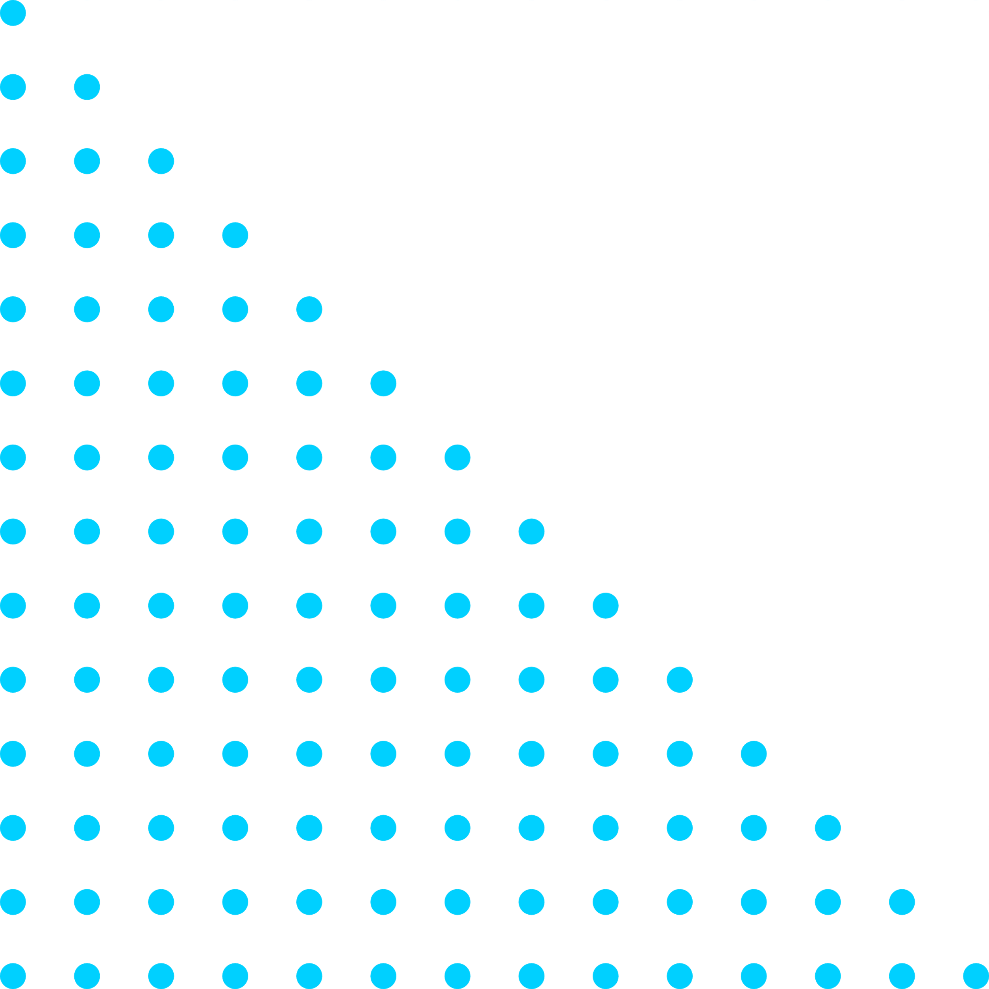 - Đánh giá tổ chức hoạt động chơi - tập ở nhà trẻ, hoạt động học ở mẫu giáo
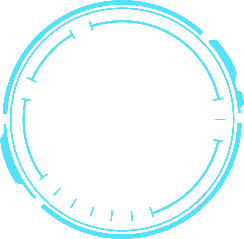 25
Xác định mục đích hoạt động phù hợp.
Môi trường, địa điểm và đồ dùng, đồ chơi phục vụ hoạt động phù hợp.
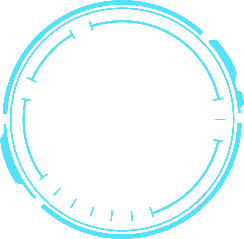 26
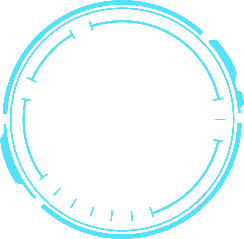 Kĩ năng và phương pháp tổ chức hoạt động phù hợp, linh hoạt, sáng tạo
27
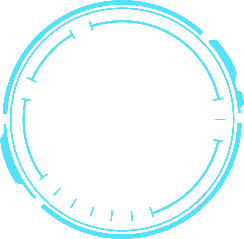 28
Hình thức và thời gian tổ chức các hoạt động phù hợp.
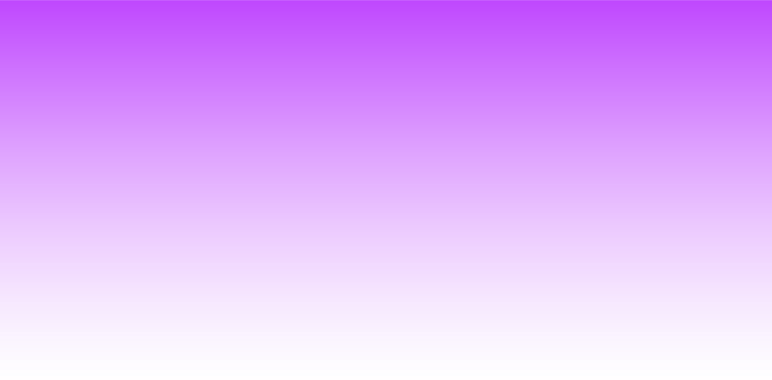 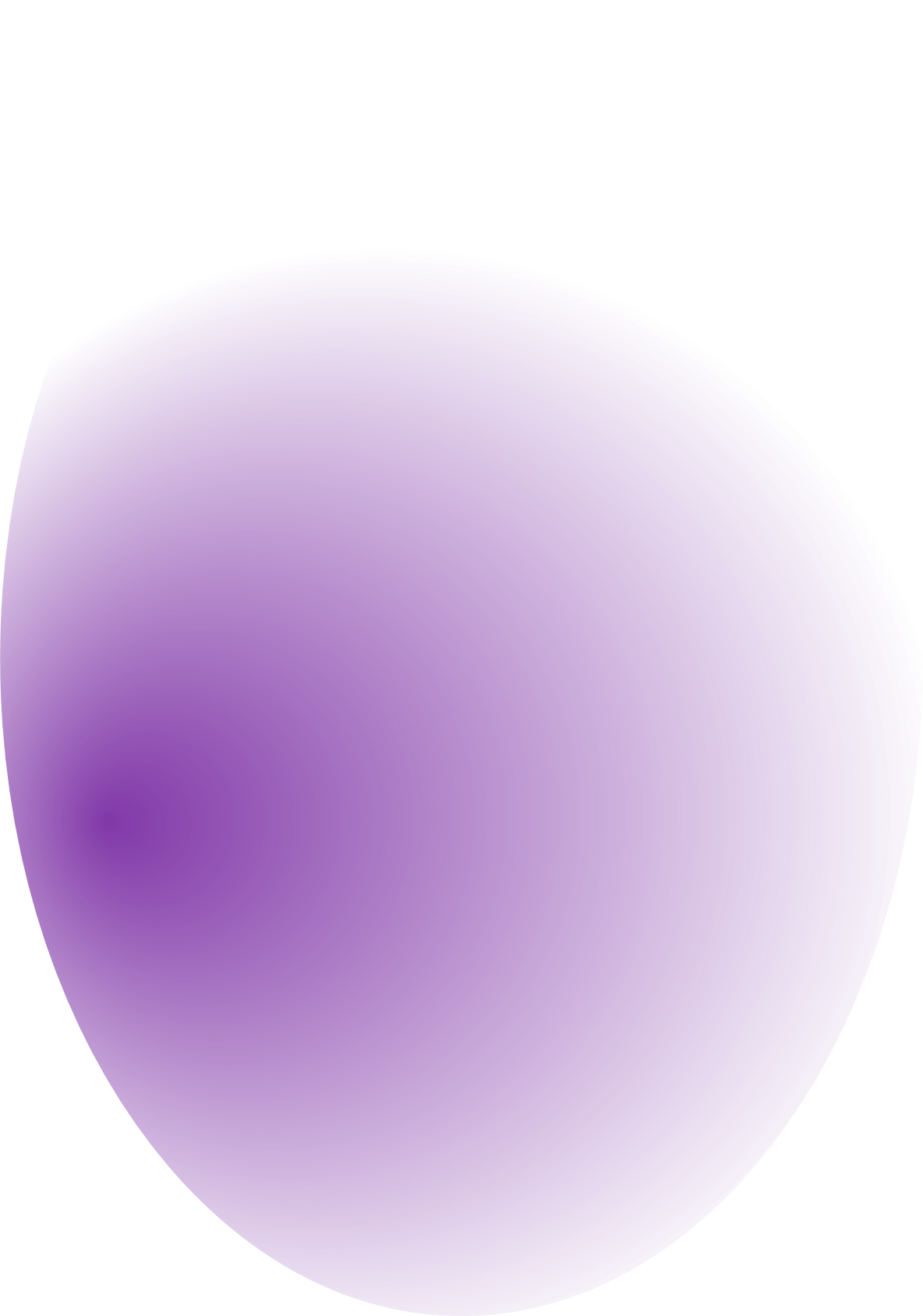 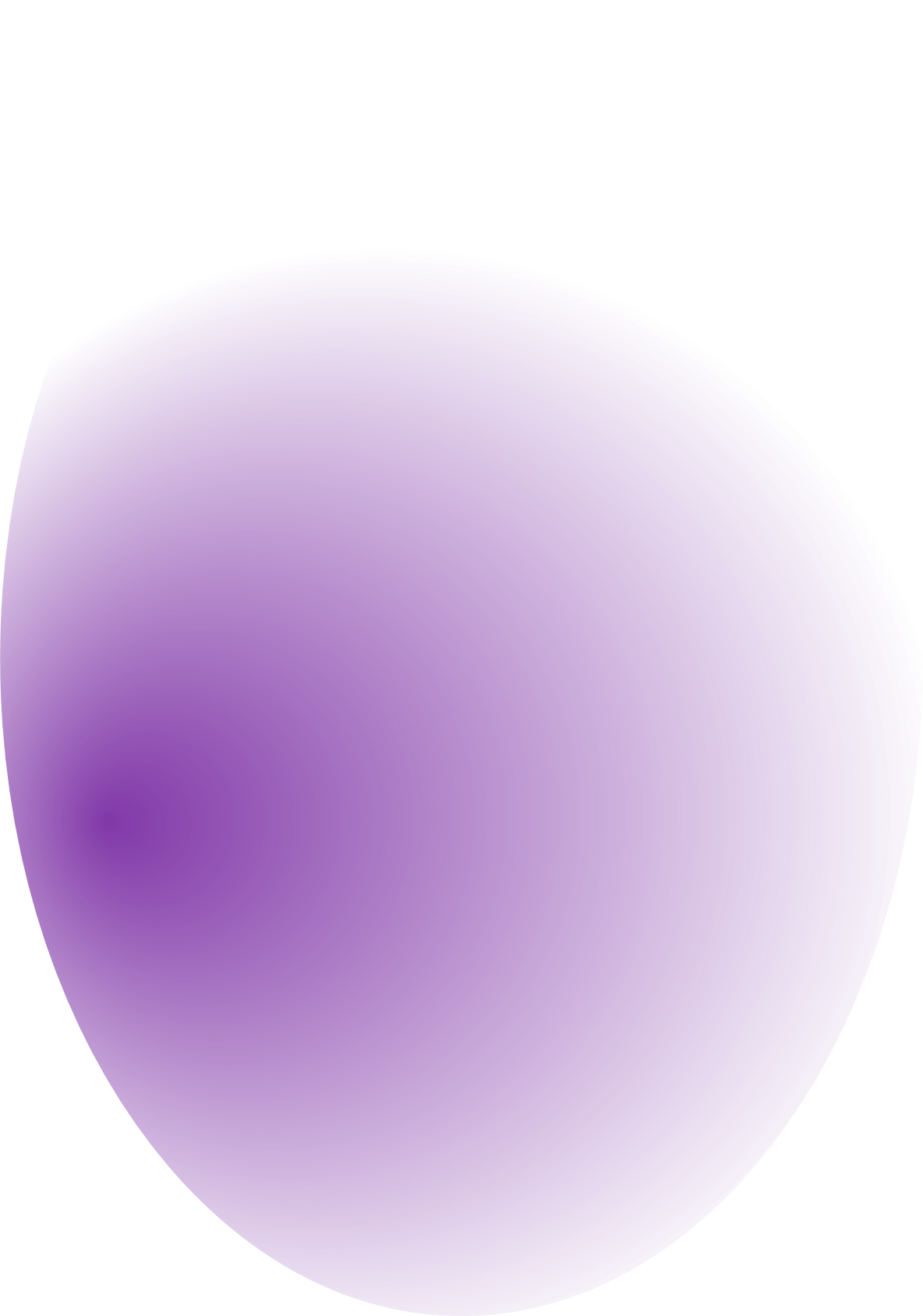 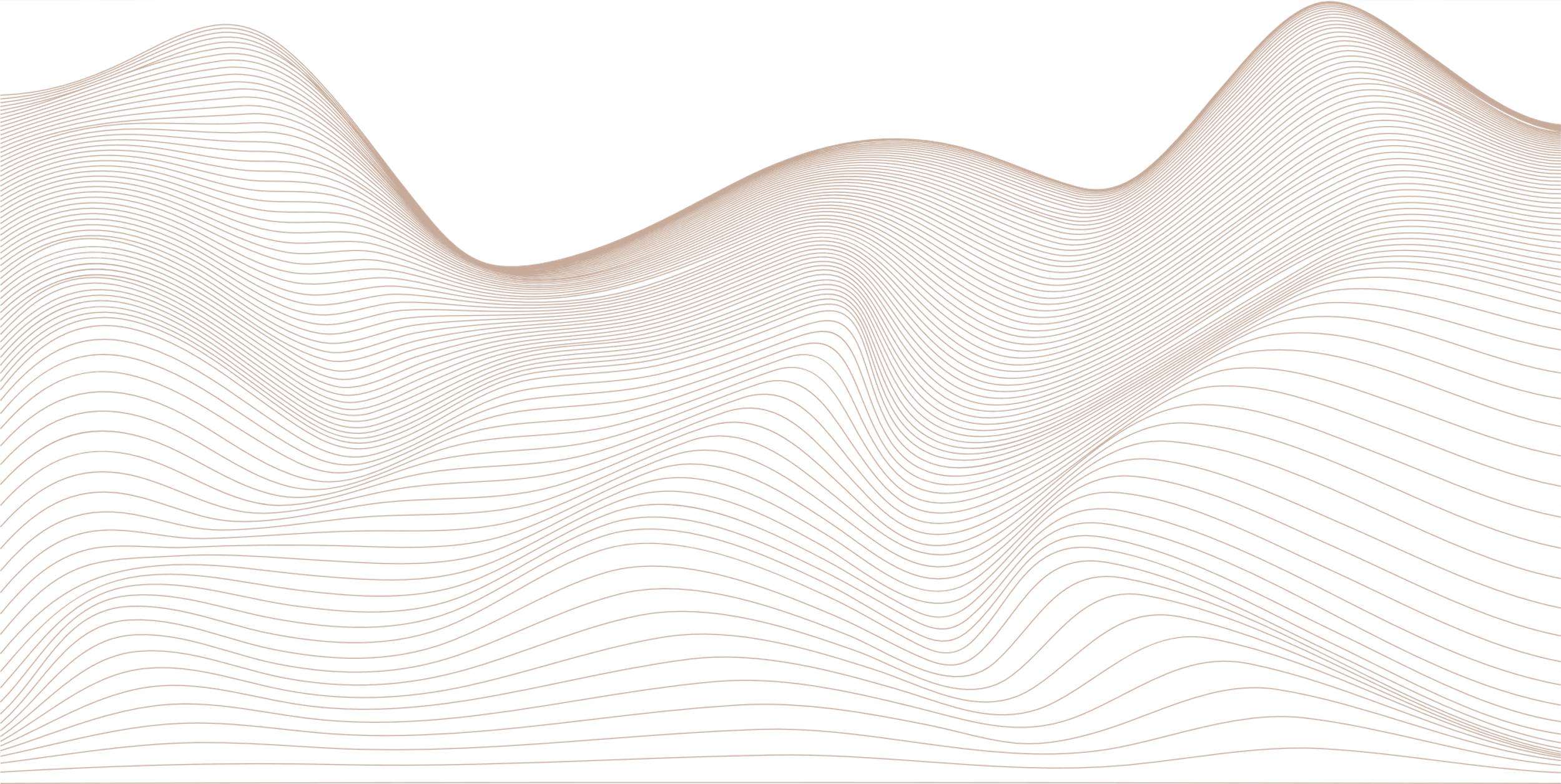 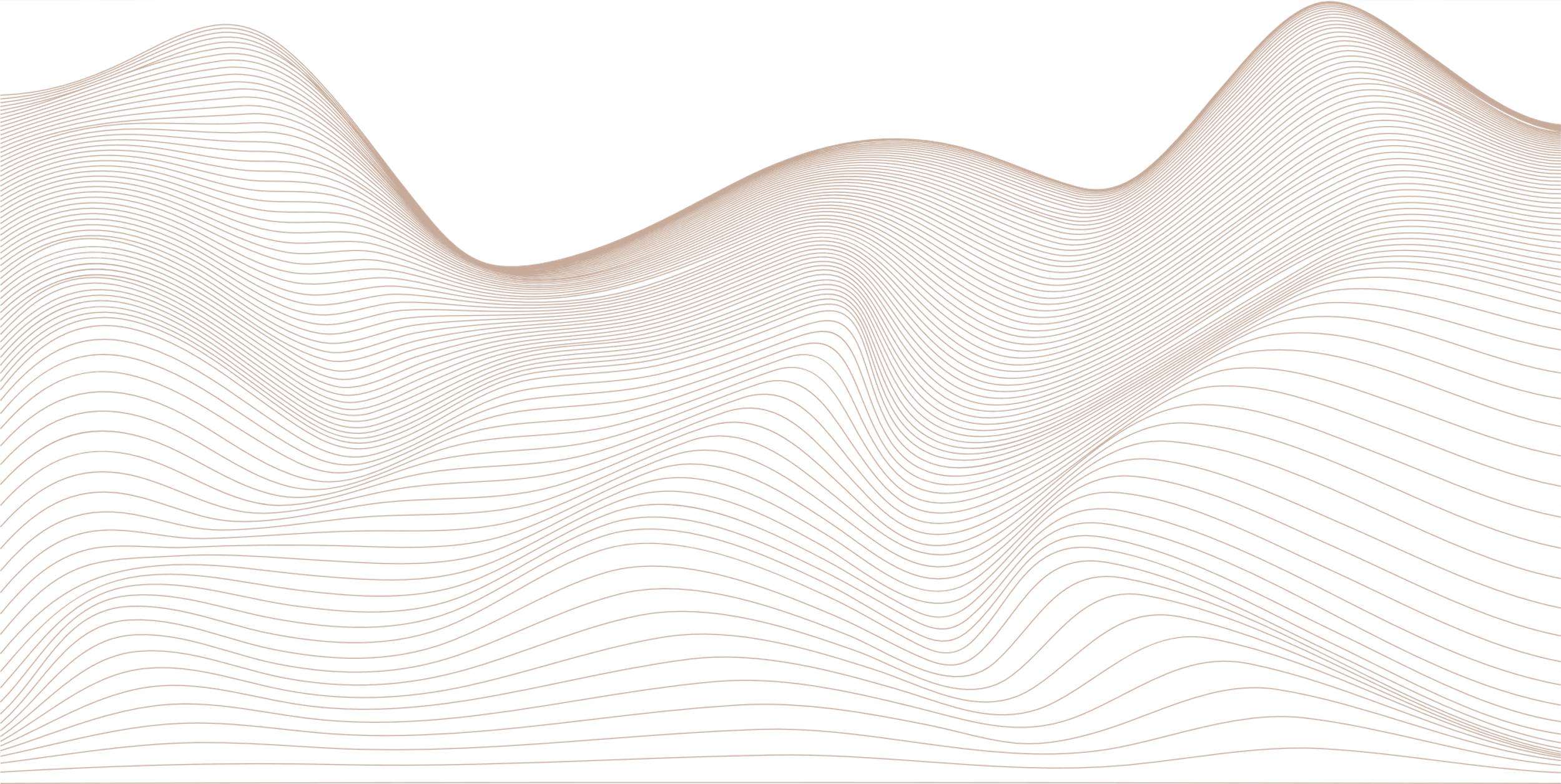 - Đánh giá tổ chức hoạt động chơi
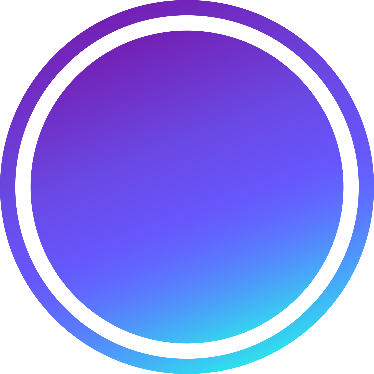 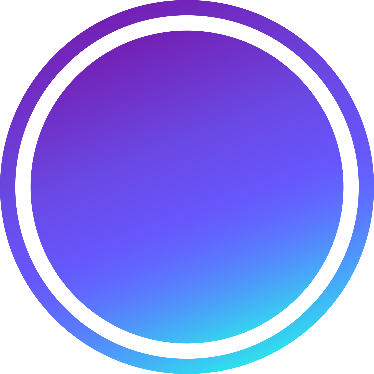 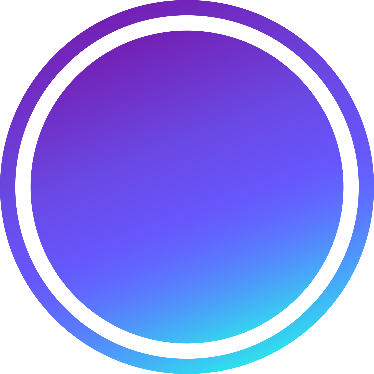 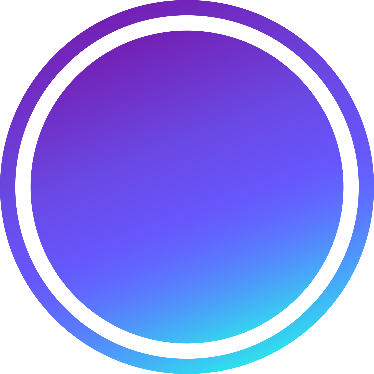 31
32
30
29
Xác định mục đích, lựa chọn trò chơi, nội dung chơi phù hợp với kinh nghiệm và khả năng của nhóm trẻ/cá nhân trẻ.
Phương pháp tổ chức hoạt động chơi phù hợp, linh hoạt, đáp ứng khả năng và nhu cầu của trẻ.
Hình thức và thời gian tổ chức các hoạt động phù hợp.
Trẻ được lựa chọn chơi theo nhu cầu, khả năng của mình.
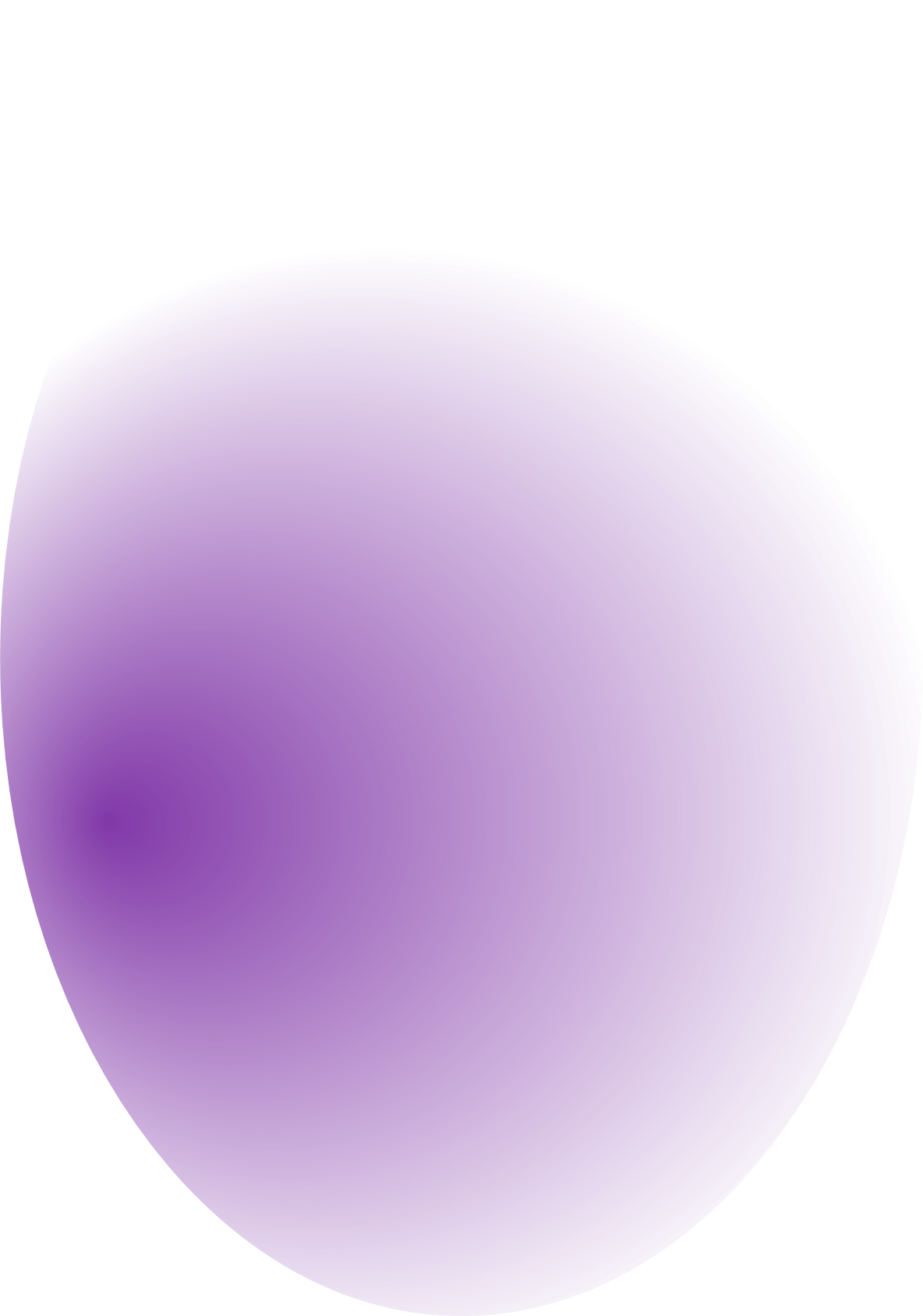 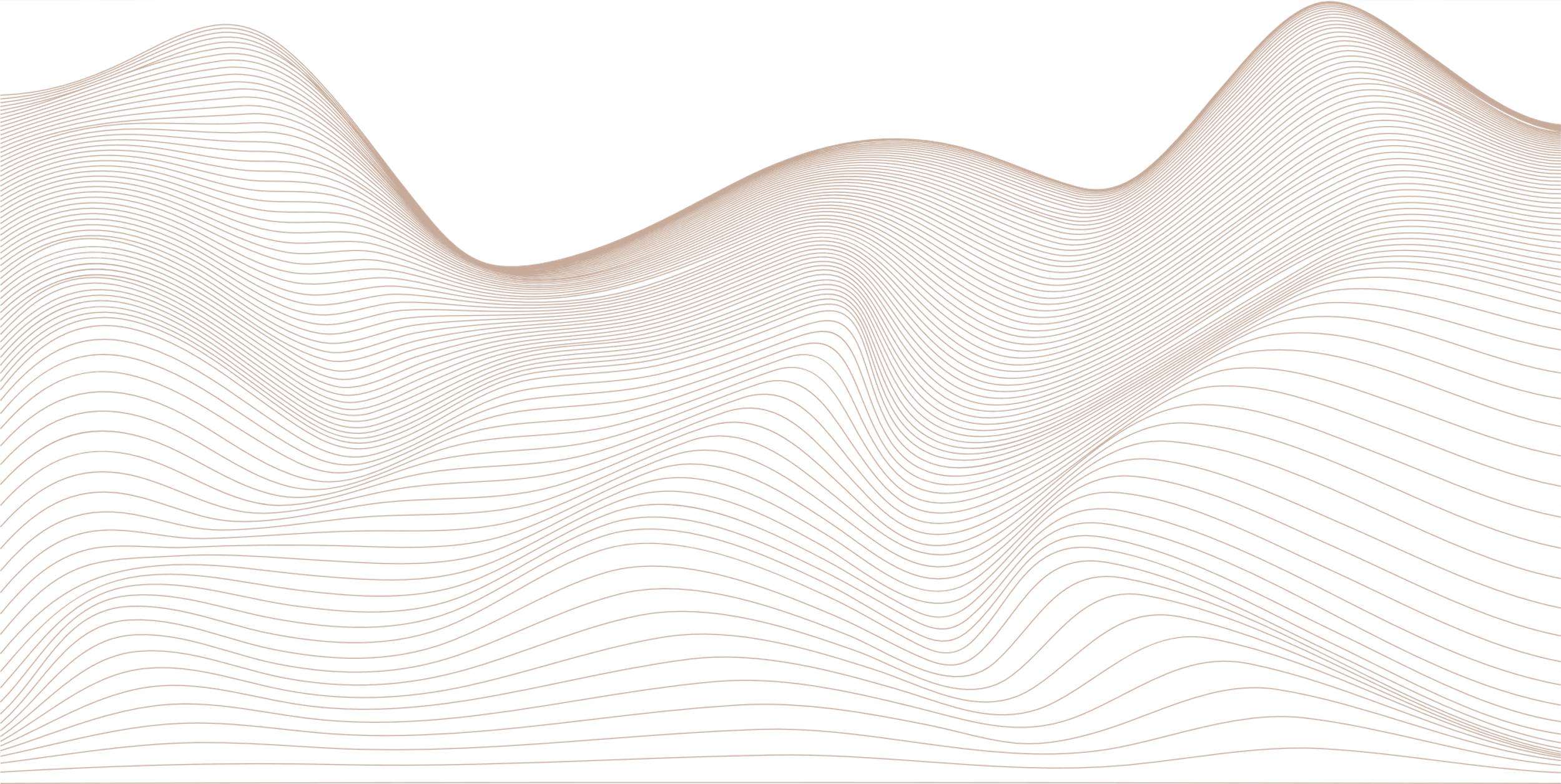 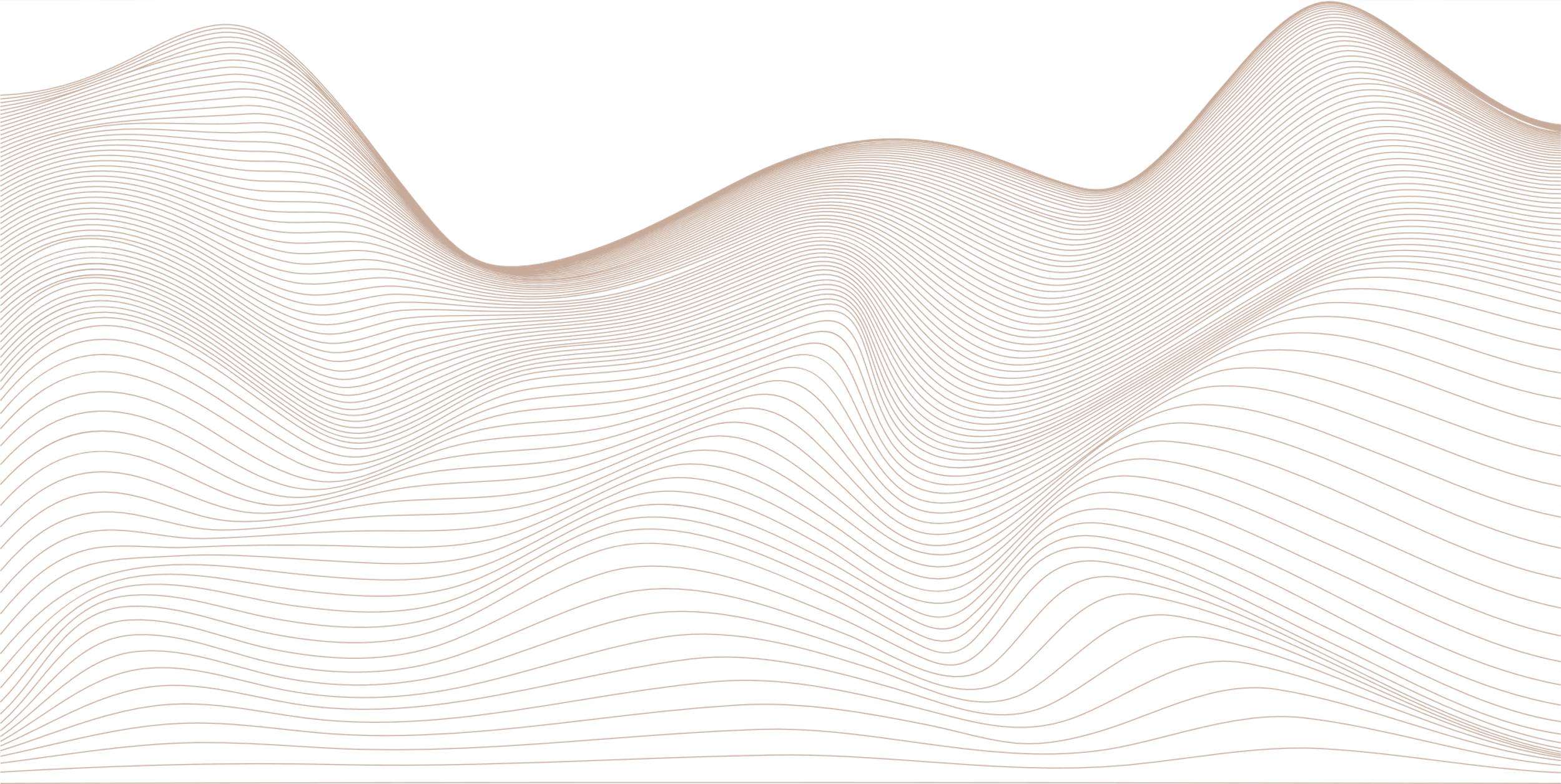 Tiêu chuẩn 5: Đánh giá việc đánh giá sự phát triển của trẻ
33
34
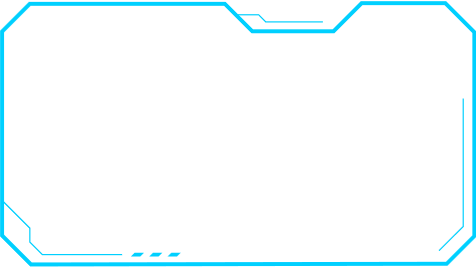 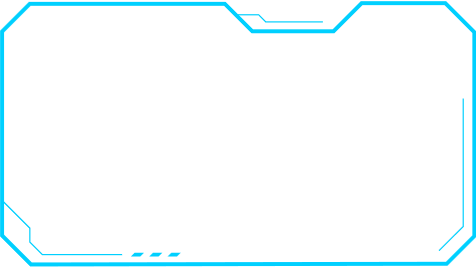 Kế hoạch chăm sóc, giáo dục của nhà trường, nhóm / lớpthể hiện rõ mục đích, nội dung, phương pháp, thời điểm và căn cứ đánh giá sự phát triển của trẻ.
Đánh giá khách quan và chính xác về khả năng của từng trẻ để có tác động phù hợp và tôn trọng những gì trẻ đang có.
35
36
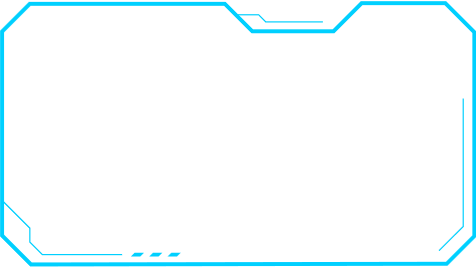 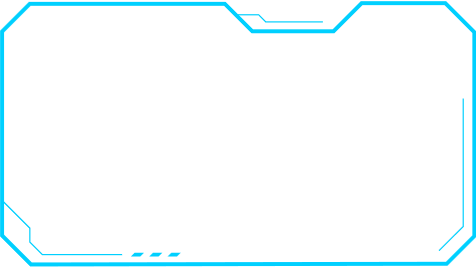 Kết quả, thông tin đánh giá sự phát triển của trẻ được lưu giữ trong hồ sơ của trẻ.
Kết quả đánh giá được dùng để điều chỉnh kế hoạch, môi trường và hoạt động giáo dục.
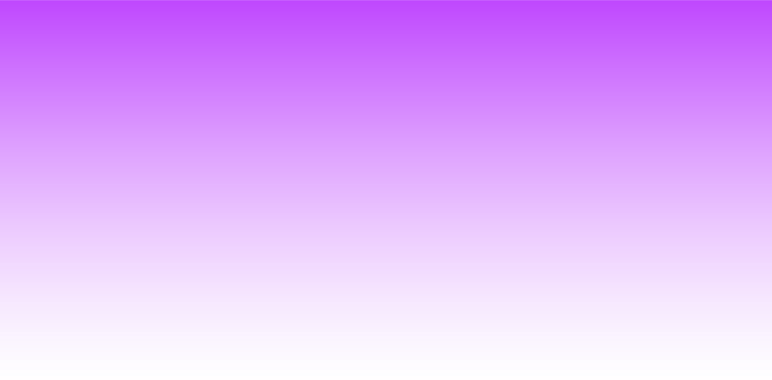 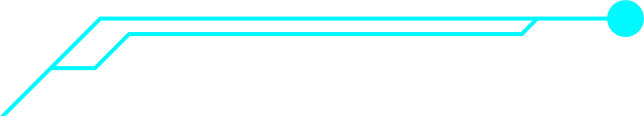 1.3. Đội ngũ cán bộ quản lí, giáo viên, nhân viên
Tiêu chuẩn 6: Hiểu biết về sự phát triển của trẻ, nắm vững các nguyên tắc giáo dục được thể hiện qua tổ chức thực hiện chương trình
Có hiểu biết về sự phát triển của trẻ và các nguyên tắc giáo dục trẻ.
37
Giáo viên / người chăm sóc trẻ sử dụng hợp lí không gian, nguyên vật liệu và thời gian để đáp ứng nhu cầu của trẻ và chương trình cụ thể.
38
Giáo viên /người chăm sóc trẻ tự rút kinh nghiệm và thực hiện các điều chỉnh thích hợp.
39
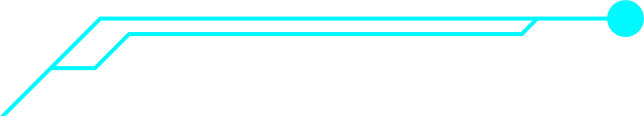 Tiêu chuẩn 7: Khả năng làm việc, nghiệp vụ sư phạm và đạo đức nghề nghiệp
40
41
42
Giáo viên/ người chăm sóc trẻ cùng tham gia các hoạt động, trao đổi chuyên môn và phối hợp với đồng nghiệp, các bên liên quan.
Có khả năng xác định mục tiêu, lập kế hoạch và huy động các nguồn lực để triển khai các hoạt động giáo dục của trường lớp.
Giáo viên/người chăm sóc trẻ yêu thương, tôn trọng, quan tâm, hỗ trợ trẻ kịp thời
43
44
45
Giáo viên / người chăm sóc trẻ tôn trọng trẻ, văn hoá và hoàn cảnh gia đình của trẻ.
Giáo viên / người chăm sóc là những người bênh vực, bảo vệ trẻ.
Vận dụng công nghệ số trong tìm hiểu, lập kế hoạch và thiết kế các hoạt động, quan sát và báo cáo về các hoạt động giáo dục trẻ.
1.4. Phối hợp với gia đình và cộng đồng
Tiêu chuẩn 8: Các định hướng, quy định về công tác phối hợp giữa nhà trường và gia đình, cộng đồng
Nhà trường có mục tiêu, định hướng trong công tác tăng cường sự phối hợp giữa nhà trường, gia đình và cộng đồng.
46
Nhà trường có các quy định về sự phối hợp hỗ trợ trực tiếp cho gia đình trẻ hoặc kết nối với các nguồn lực khác trong cộng đồng về nuôi dưỡng, chăm sóc sức khoẻ và giáo dục trẻ.
47
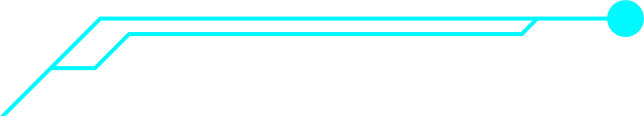 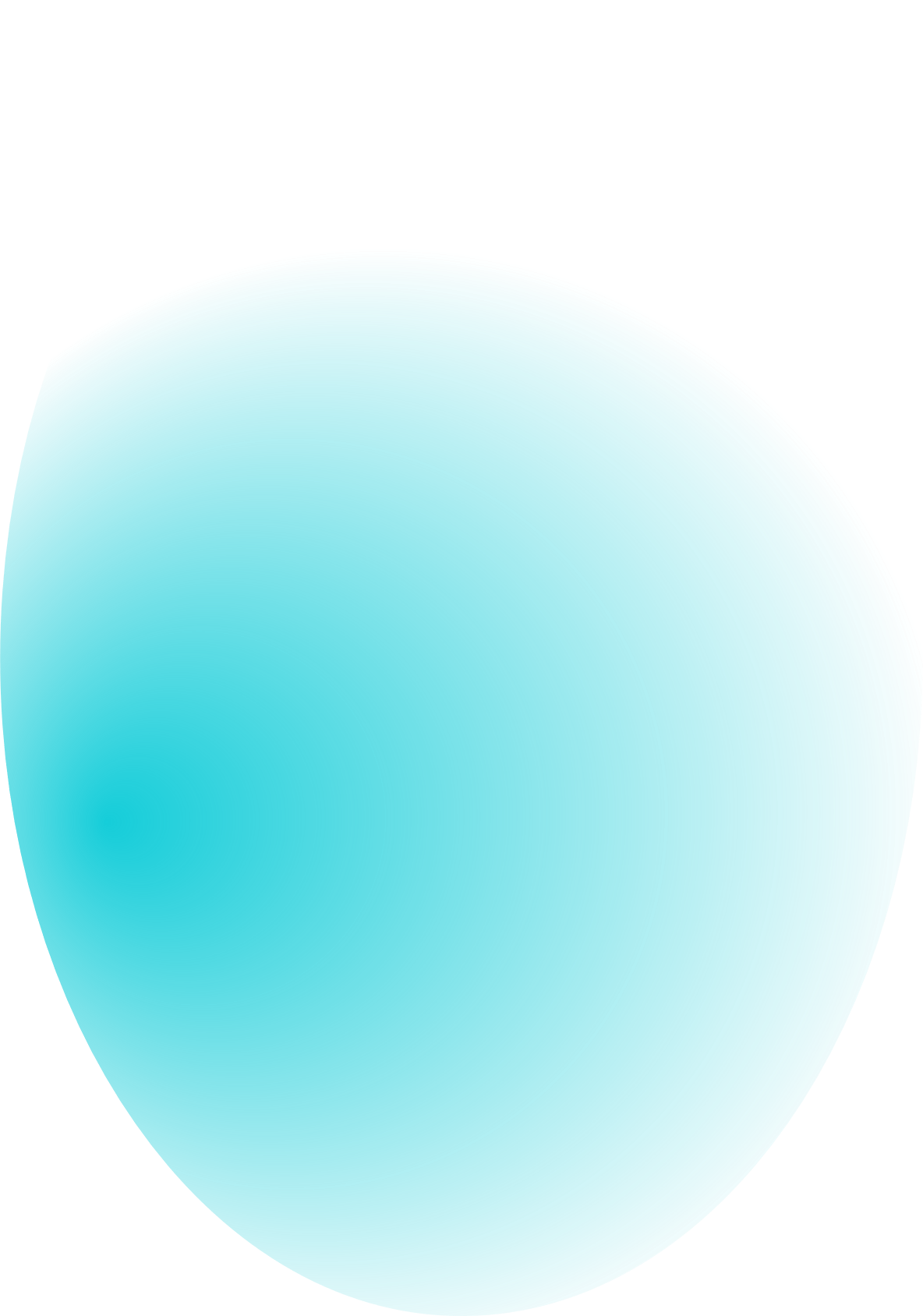 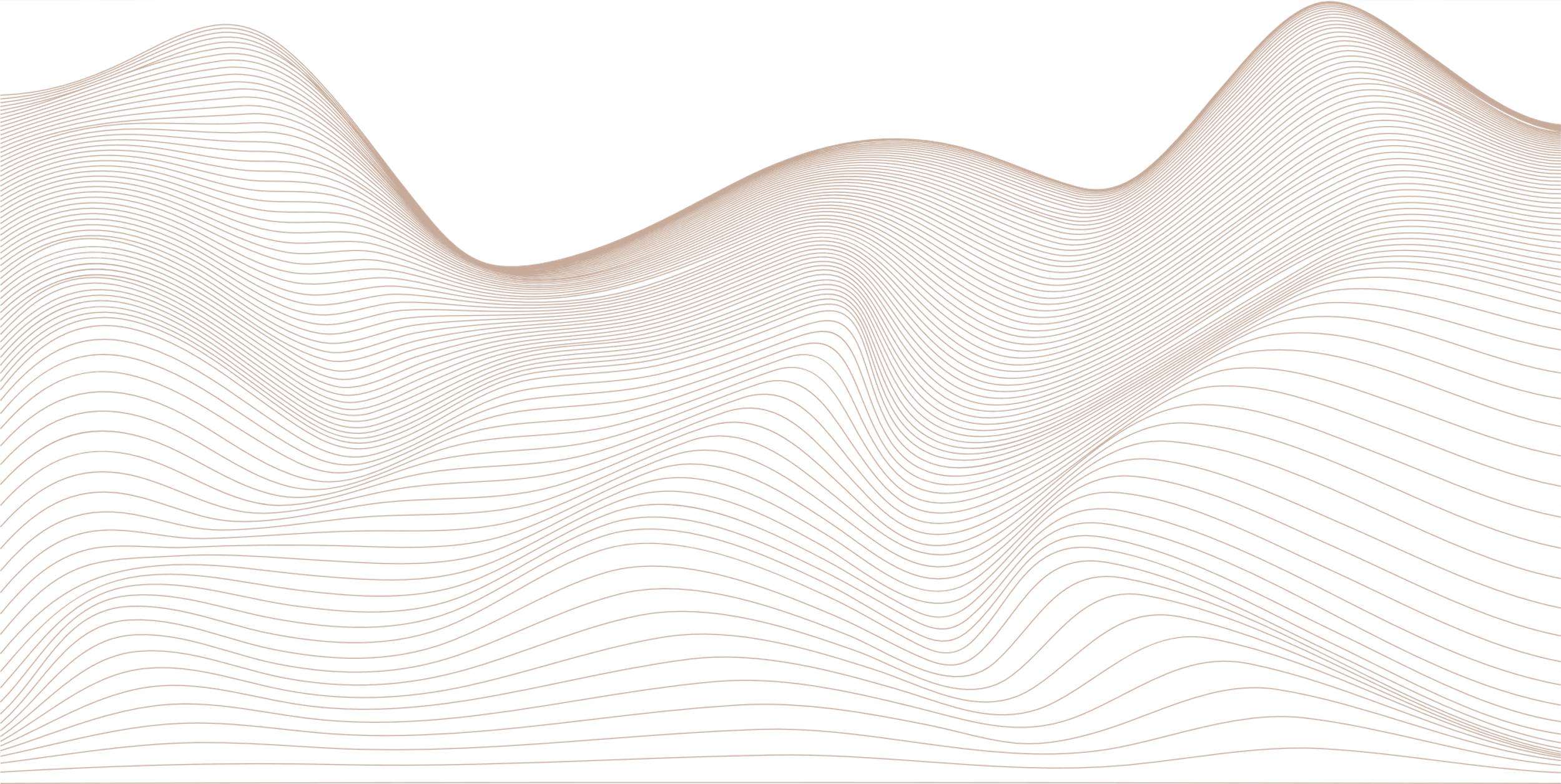 Tiêu chuẩn 9: Hỗ trợ, phối hợp trong bảo vệ trẻ và hướng dẫn để cha mẹ / người chăm sóc trẻ tham gia vào việc nuôi dưỡng, chăm sóc, giáo dục trẻ
49
48
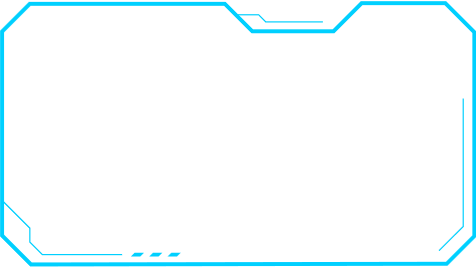 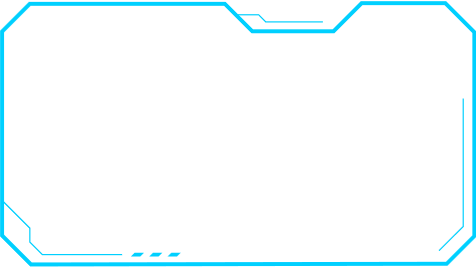 Nhà trường duy trì, khuyến khích và thường xuyên tạo cơ hội hợp tác với gia đình, cộng đồng trong công tác chăm sóc, nuôi dưỡng, giáo dục trẻ
Kế hoạch chăm sóc, giáo dục của nhà trường có các nội dung thông tin hướng dẫn để cha mẹ trẻ/người chăm sóc trẻ, cộng đồng tham gia vào việc nuôi dưỡng, chăm sóc, giáo dục trẻ.
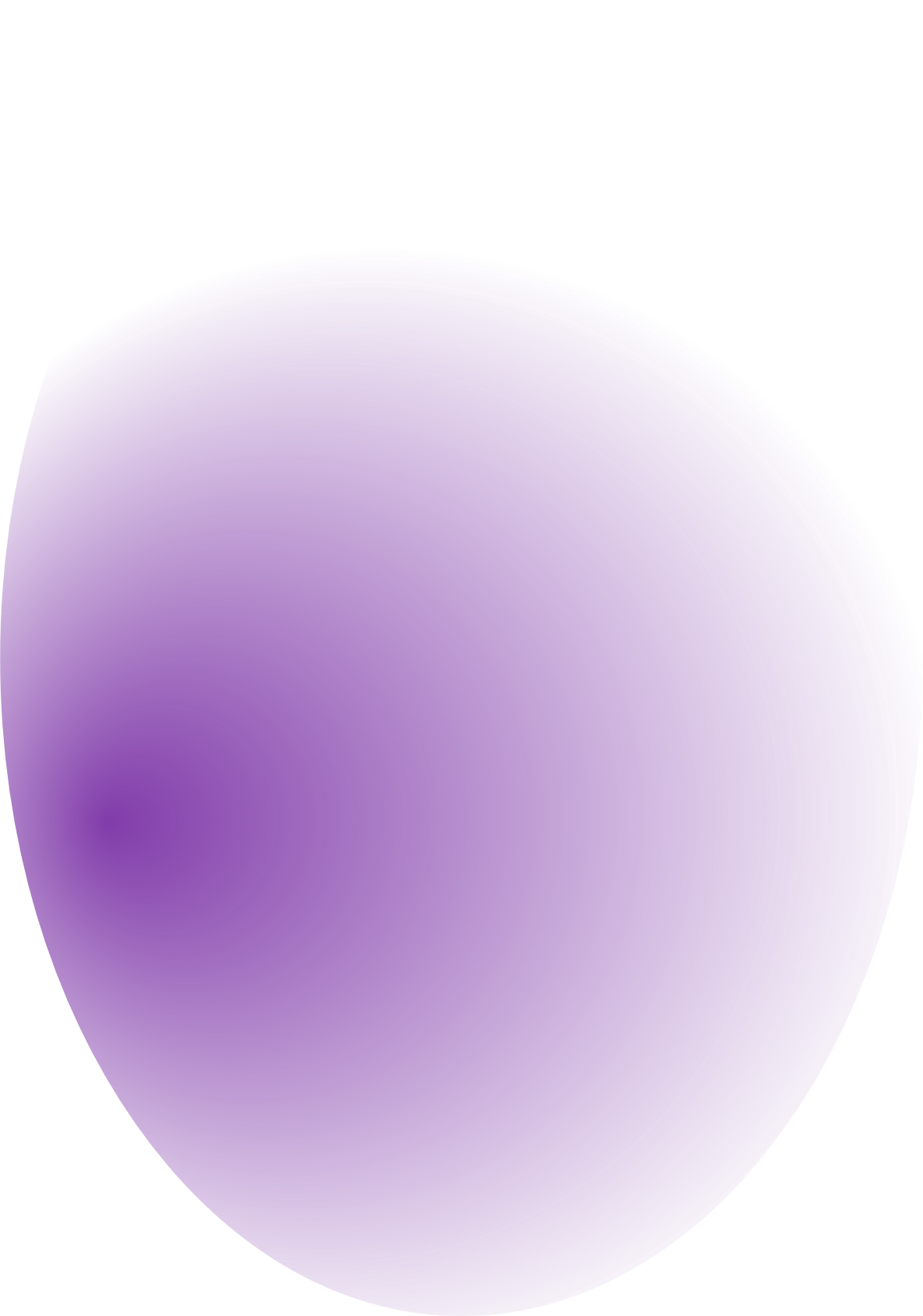 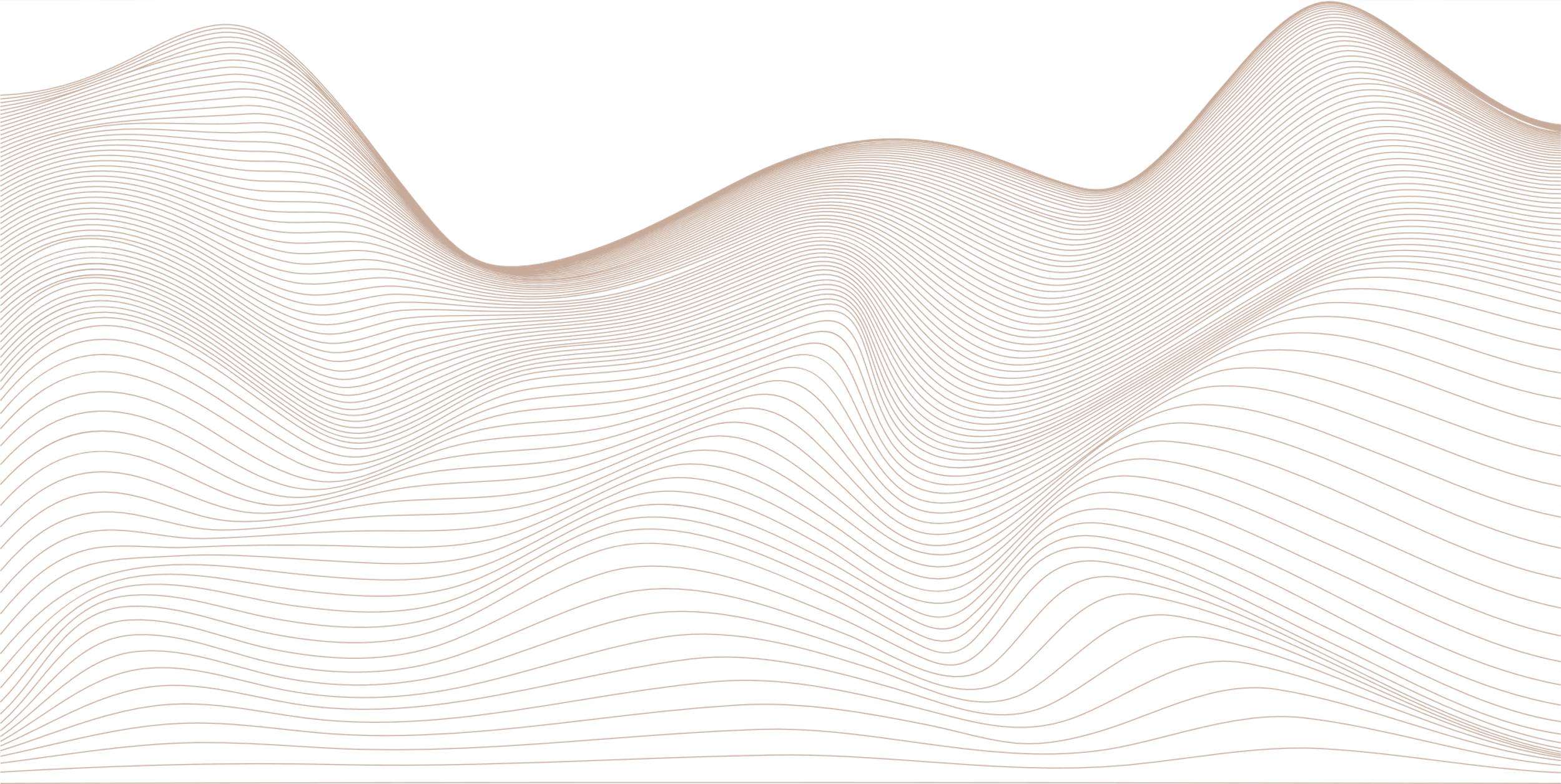 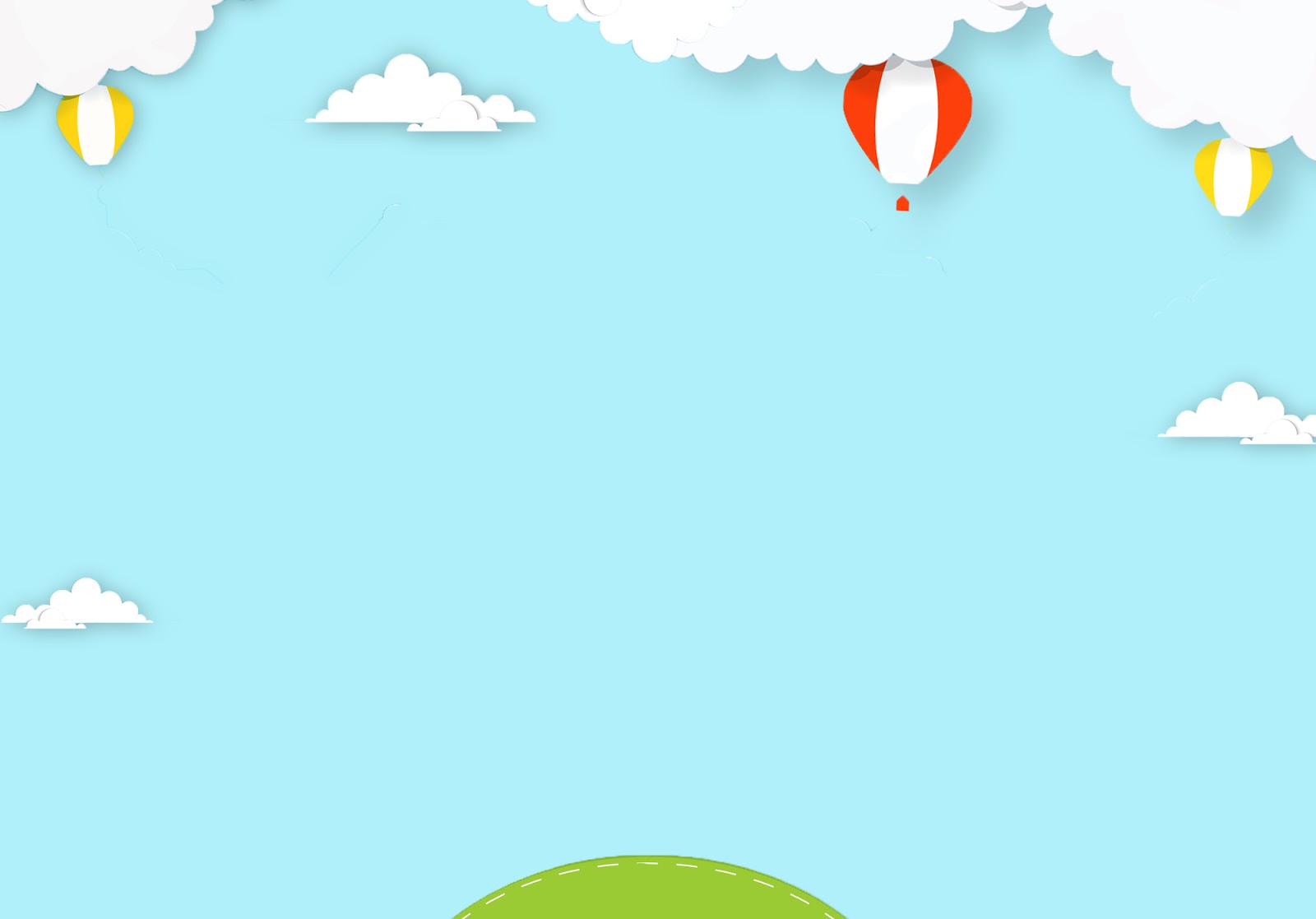 Tiêu chuẩn 10: Khả năng tiếp cận và sự công bằng trong tiếp cận cơ hội học tập
50
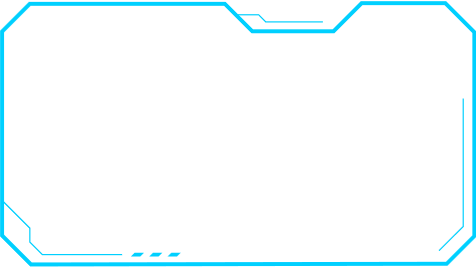 Tất cả trẻ em đều có cơ hội tham gia các hoạt động giáo dục một cách bình đẳng
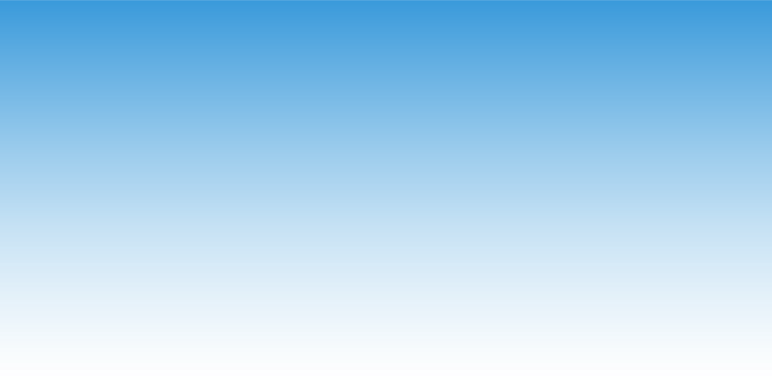 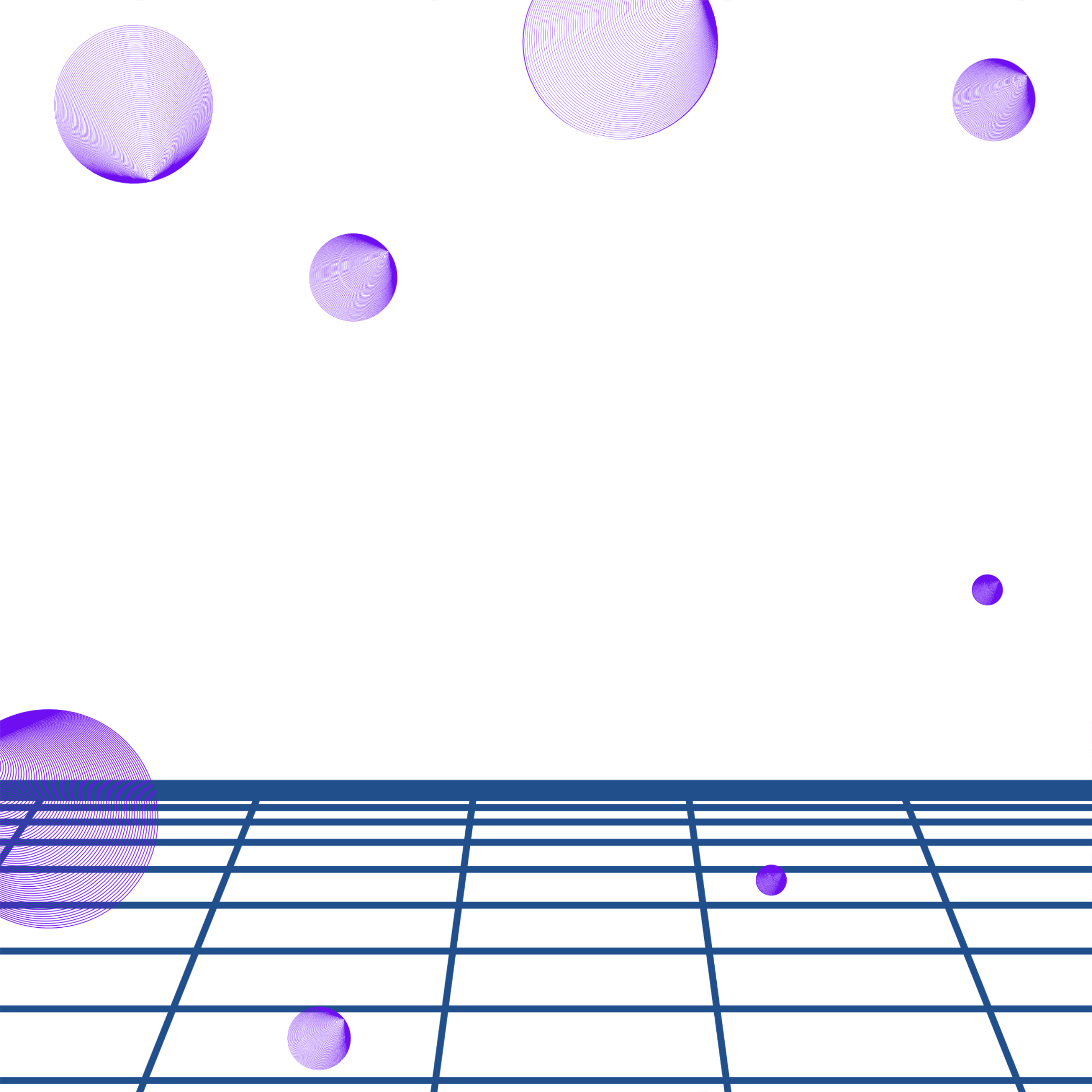 1.5. Giáo dục hoà nhập và các mục tiêu phát triển bền vững
Tiêu chuẩn 11: Đội ngũ / nhân lực và các hoạt động giám sát, phối hợp hỗ trợ giáo dục hoà nhập
51
52
53
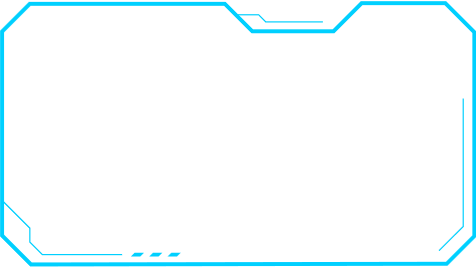 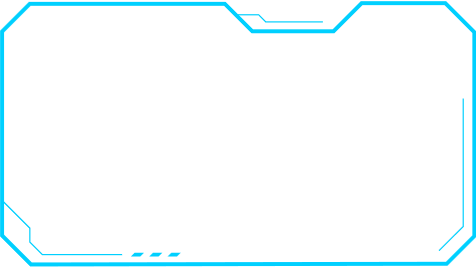 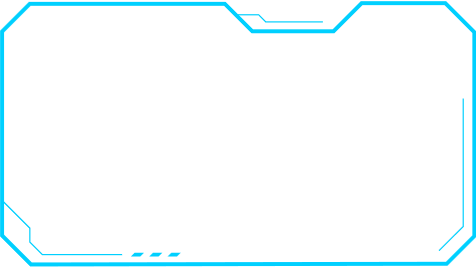 Các thành viên và / hoặc nhà chuyên môn trong đơn vị thực hiện chương trình giáo dục có khả năng xác định nhu cầu đặc biệt của trẻ hoặc có nhà chuyên môn đáp ứng được yêu cầu về kĩ năng trên.
Có nhóm cha mẹ trẻ khuyết tật, cán bộ chương trình và / hoặc các chuyên gia khác làm việc cùng nhau nhằm đáp ứng nhu cầu cụ thể của trẻ.
Chủ trì và triển khai các hoạt động giáo dục trẻ khuyết tật tại nhà trường.
54
55
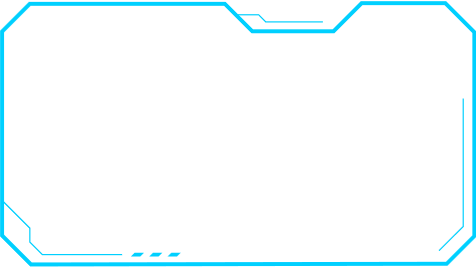 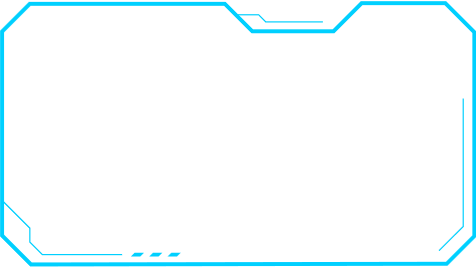 GV phối hợp với NV hỗ trợ, các nhà chuyên môn có kế hoạch giáo dục dựa theo cá nhân từng trẻ, thích ứng và điều chỉnh để đáp ứng các nhu cầu chăm sóc, giáo dục riêng của những trẻ có nhu cầu đặc biệt.
Thông tin chương trình được trao đổi với cha mẹ/người giám sát trẻ, gia đình và các nhóm trong cộng đồng.
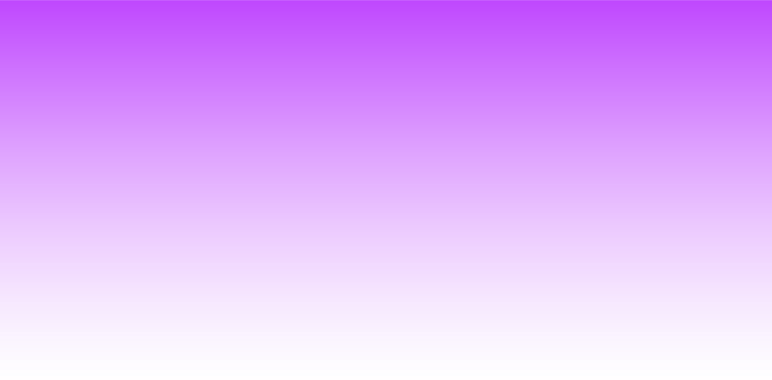 CĂN CỨ ĐỂ XÂY DỰNG VÀ PHÁT TRIỂN CÔNG CỤ ĐÁNH GIÁ
Lựa chọn các chỉ số trong các tiêu chí xây dựng trường mầm non LTLTT (Kèm theo Kế hoạch số 141/GDĐT-MN ngày 03 tháng 12 năm 2021) và Hướng dẫn TH áp dụng quan điểm GD LTLTT trong trường MN bổ sung hoặc thay đổi trong 5 nội dung trong bộ công cụ đánh giá trên cho phù hợp.
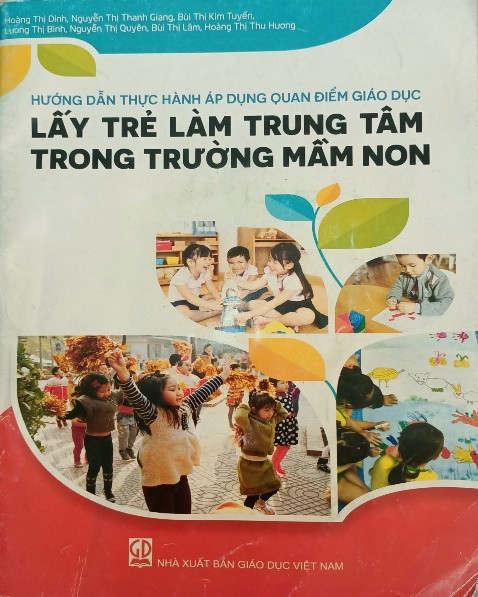 Lựa chọn các chỉ số trong tiêu chuẩn theo Thông tư 19 về KĐ CLGD bổ sung hoặc thay vào trong 5 nội dung trong bộ công cụ đánh giá trên cho phù hợp.
Căn cứ vào điều kiện thực tế của cơ sở GDMN
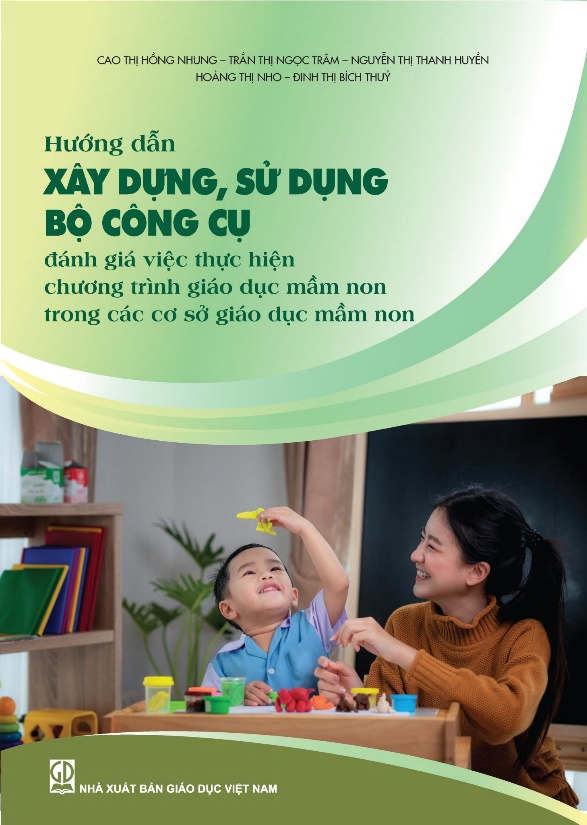 - Người đánh giá được phép phát triển (thêm các chỉ số đánh giá) để đạt mục đích ban đầu xác định. (Thêm hoặc bớt các chỉ số trong công cụ để triển khai đánh giá phù hợp với phát triển chương trình của cơ sở giáo dục mầm non).
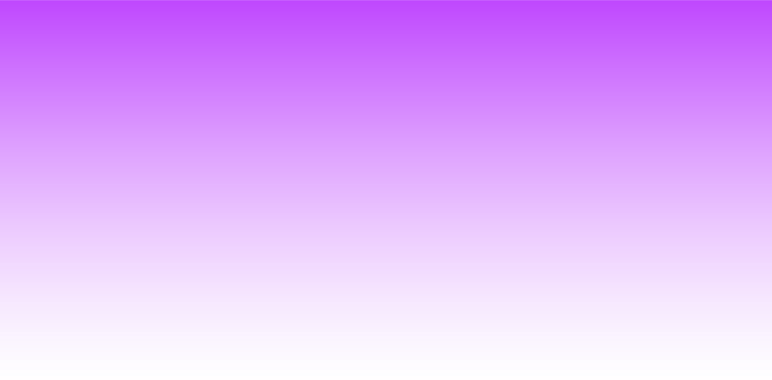 - 	Đối với các đơn vị thực hiện mô hình “Trường tiên tiến hội nhập quốc tế”, nghiên cứu thêm các nội dung trong tiêu chí “Trường tiên tiến hội nhập quốc tế” và bổ sung vào.
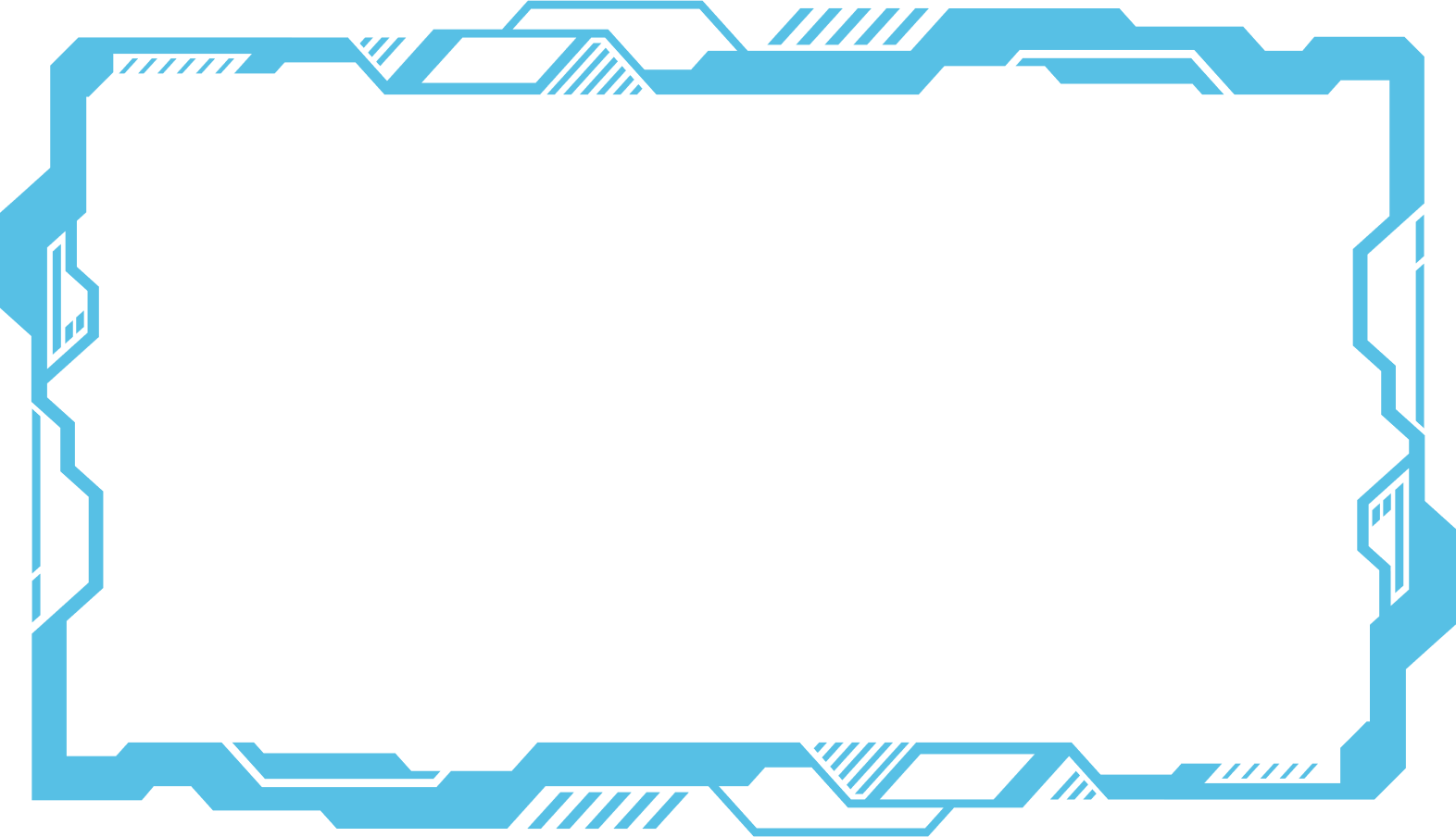 PHẦN 2
HƯỚNG DẪN SỬ DỤNG 
CÔNG CỤ ĐÁNH GIÁ
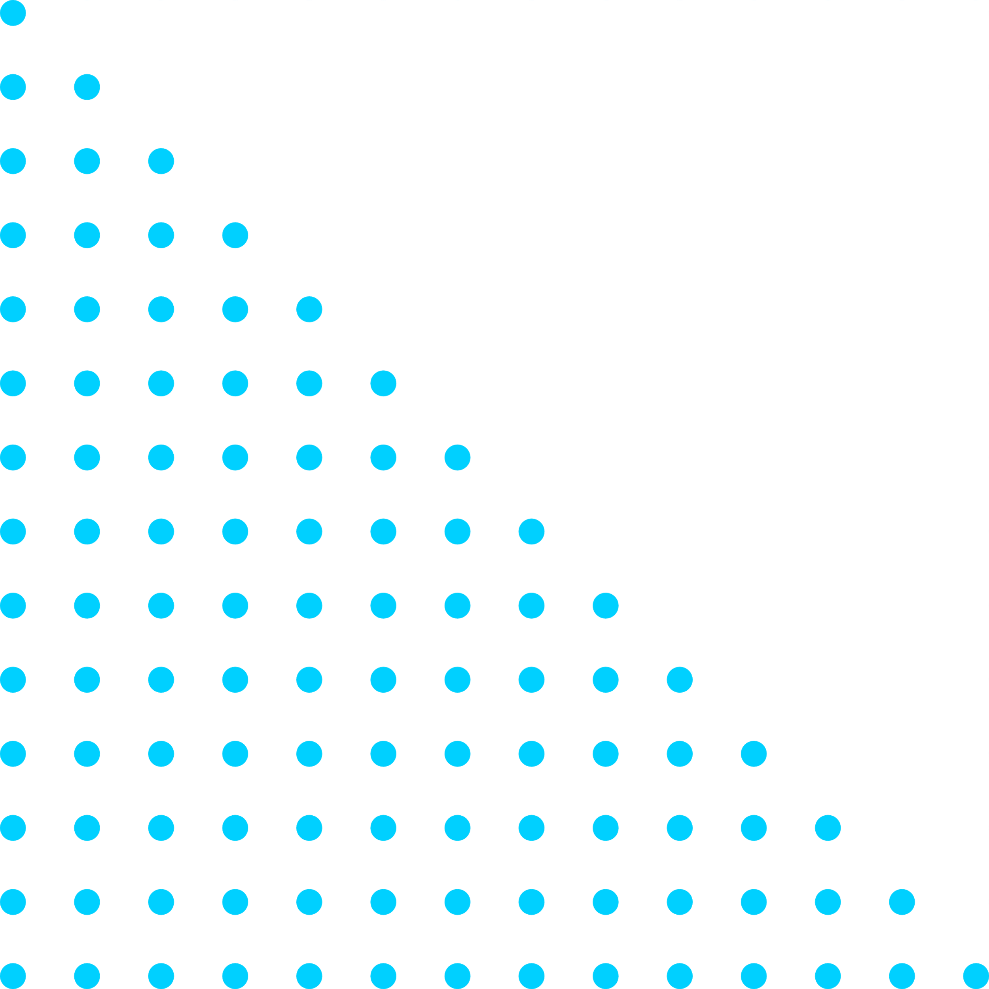 I. CÁCH SỬ DỤNG CÔNG CỤ ĐÁNH GIÁ
Đánh giá một phần
- Người đánh giá lựa chọn một phần nội dung trong công cụ đánh giá để triển khai đánh giá theo mục đích ban đầu xác định.
Đánh giá toàn phần
- Người đánh giá căn cứ vào các tiêu chí trong công cụ đánh giá để đánh giá toàn bộ việc thực hiện Chương trình giáo dục mầm non.
MỨC ĐỘ ĐÁNH GIÁ
Luôn luôn quan sát được
Rất tốt (1)
Tốt (2)
Thường quan sát được
Đôi khi quan sát được
Trung bình (3)
Hạn chế (4)
Ít khi quan sát được
Không được áp dụng (5)
Không bao giờ quan sát được (*)
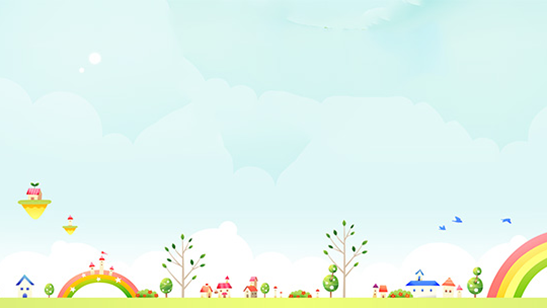 Đánh giá từng chỉ số. Mỗi chỉ số quan sát phải thực hiện hai việc:
- Đưa ra các mức độ đánh giá từ mức “Rất tốt” cho tới “không được áp dụng”.
- Đưa ra dẫn chứng miêu tả từ quan sát cho mức độ đánh giá tương ứng.
Đánh giá toàn bộ Chương trình: Căn cứ vào kết quả của các chỉ số, người đánh giá xác định các nội dung cần hoàn thiện; thời gian và hoạt động cụ thể ở thời gian tiếp theo trong việc thực hiện chương trình giáo dục mầm non tại cơ sở giáo dục mầm non.
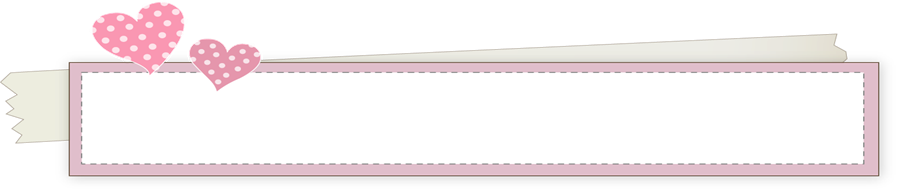 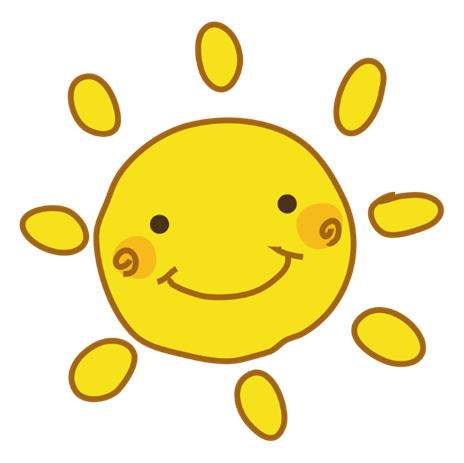 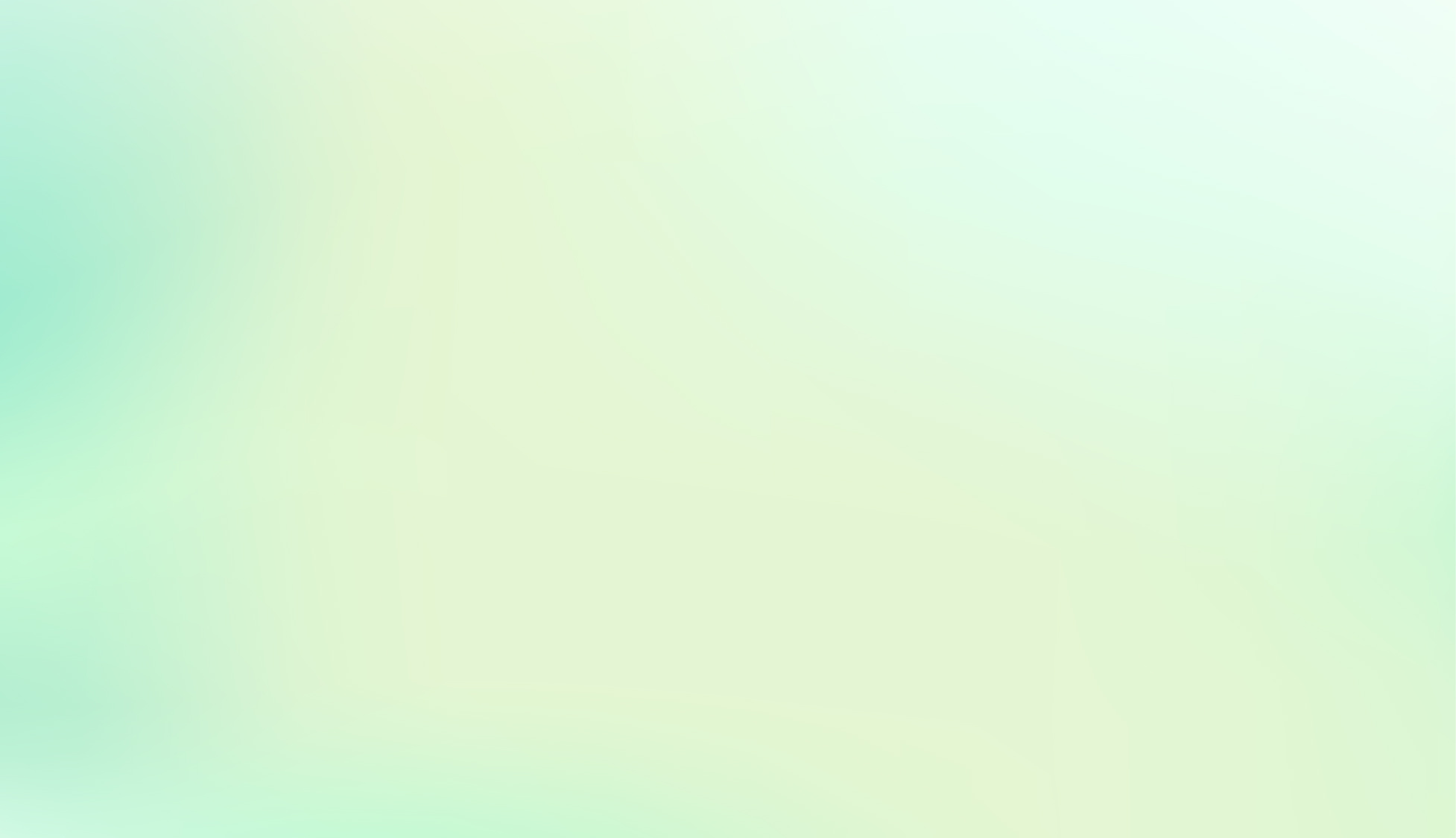 II. QUY TRÌNH SỬ DỤNG CÔNG CỤ ĐÁNH GIÁ
Xác định mục đích, nội dung, tiêu chí đánh giá và đối tượng đánh giá
1
Thu thập thông tin, minh chứng
Phân tích thông tin và đối chiếu kết quả với mục đích đánh giá đã đề ra
2
Nhận định / xác định mức độ đạt
3
Đề xuất giải pháp và thực hiện điều chỉnh
4
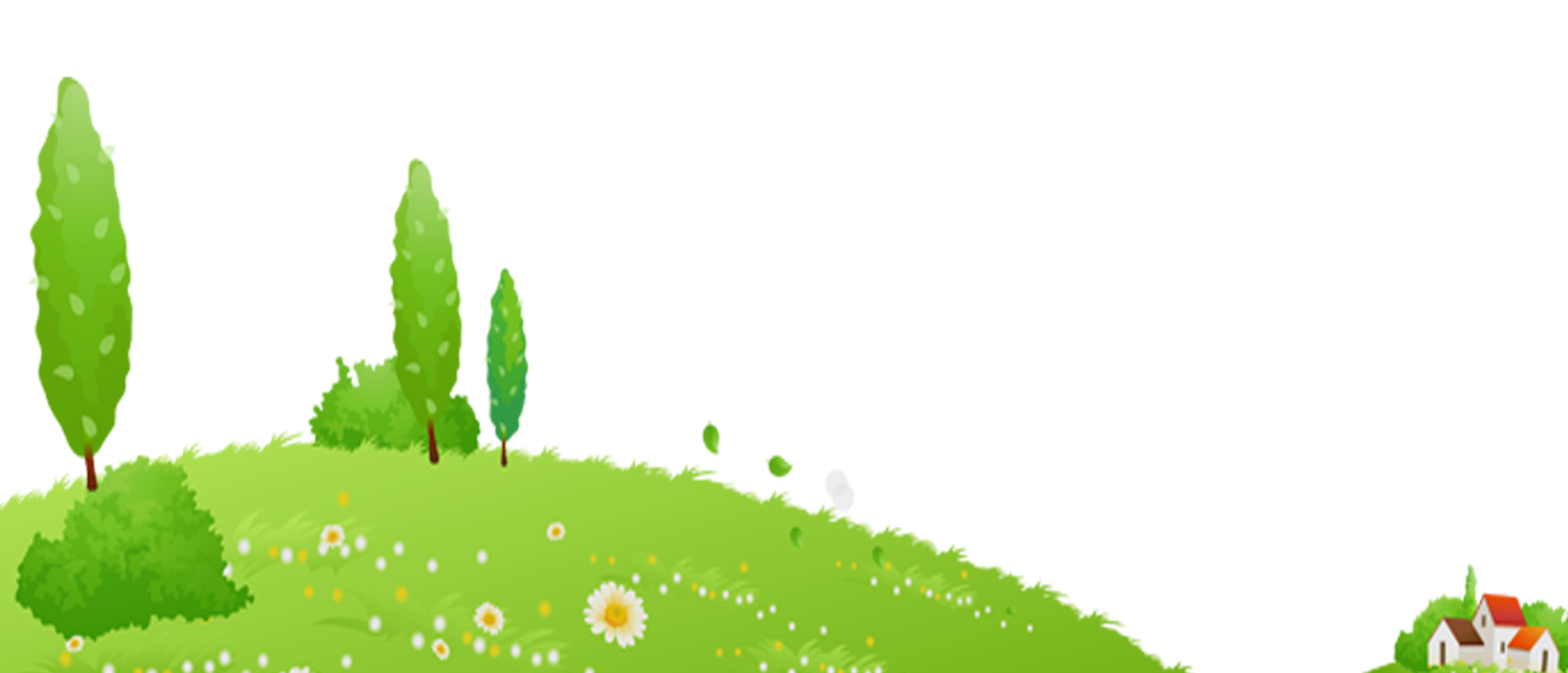 5
Đánh giá từng tiêu chí
Đưa ra minh chứng miêu tả từ quan sát cho mức độ đánh giá tương ứng.
 Vd: Tiêu chuẩn 1
Ghi chú: tiêu chí môi trường VC được bổ sung từ tiêu chí LTLTT giai đoạn 1 (2015-2020)
III. SỬ DỤNG KẾT QUẢ ĐÁNH GIÁ
1. Điều chỉnh xây dựng kế hoạch giáo dục
1.1. Kế hoạch phát triển/ chiến lược/ tầm nhìn của cơ sở GDMN
(1) Xác định được thời cơ và thách thức tại thời điểm hiện tại và tương lai
(2) Xác định các vấn đề ưu tiên cần đẩy mạnh và phát triển của cơ sở GDMN
(3) Xác định sứ mệnh và tầm nhìn của cơ sở cơ sở giáo dục mầm non
(4) Xác định các hệ thống giá trị cơ bản của cơ sở giáo dục mầm non
(5) Xác định mục tiêu, phương châm hành động
(6) Xác định các giải pháp để thực hiện chiến lược
(7) Xác định thời điểm, phương pháp, hình thức đánh giá kế hoạch phát triển.
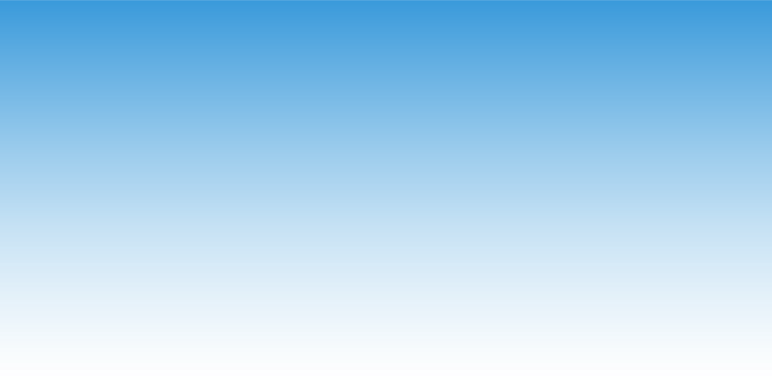 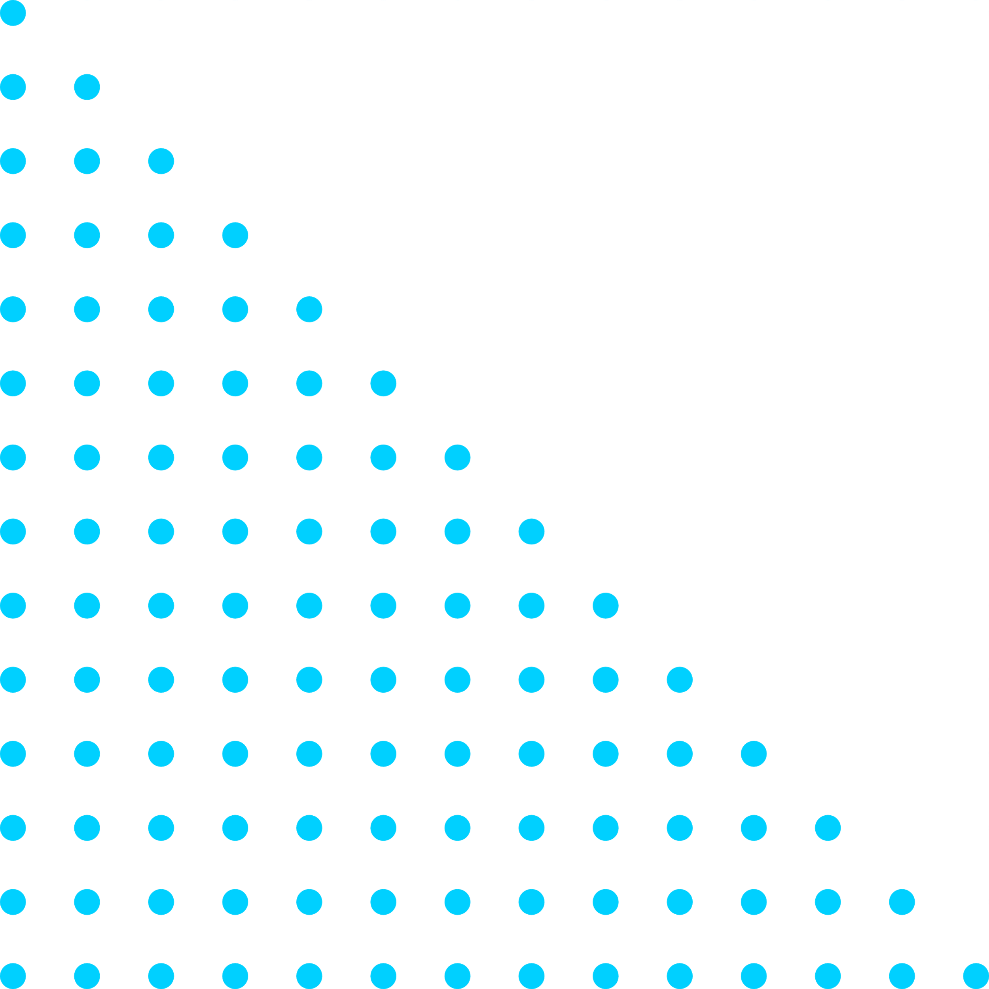 1.2. Kế hoạch giáo dục và tổ chức thực hiện
Tổ chuyên môn, giáo viên, nhân viên đánh giá kế hoạch nuôi dưỡng, chăm sóc, giáo dục trẻ và đánh giá việc tổ chức xây dựng kế hoạch để kịp thời điều chỉnh và khắc phục các tồn tại, hạn chế. Thực hiện thường xuyên trong quá trình triển khai thực hiện kế hoạch cũng như quá trình tổ chức xây dựng kế hoạch nuôi dưỡng, chăm sóc, giáo dục trẻ và thực hiện Chương trình Giáo dục mầm non.
        Điều chỉnh tổ chức thực hiện, đổi mới /áp dụng các phương pháp, hình thức nuôi dưỡng, chăm sóc, giáo dục trẻ (có thể vận dụng các phương pháp tiên tiến hoặc phát triển chương trình phù hợp với đặc thù địa phương và trình độ của trẻ) và thực hiện các chuyên đề giáo dục hằng năm.
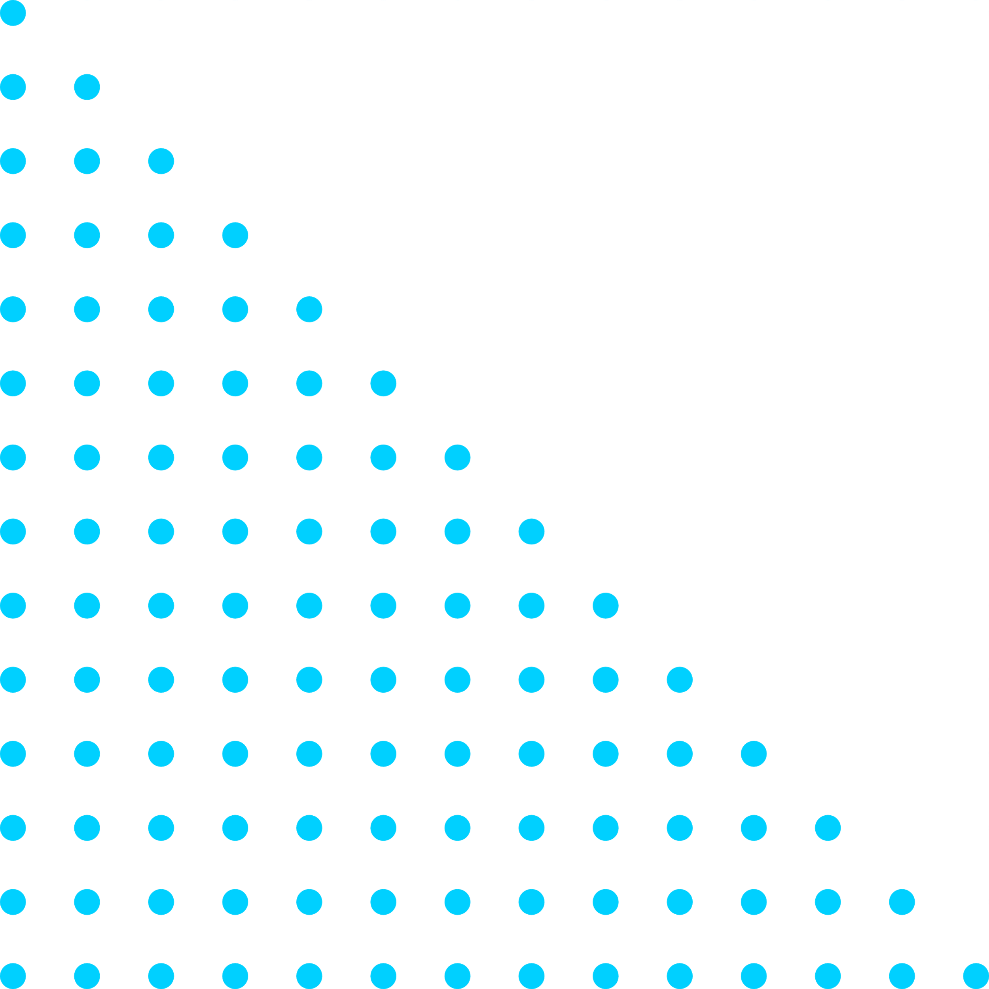 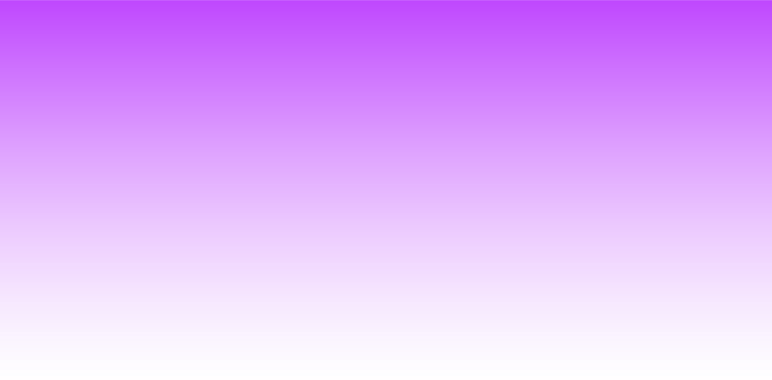 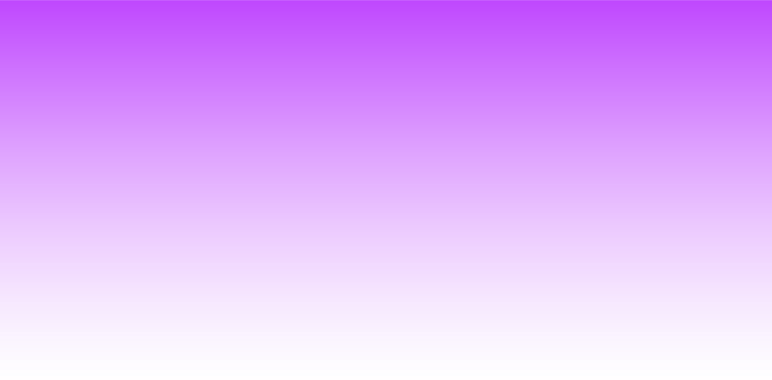 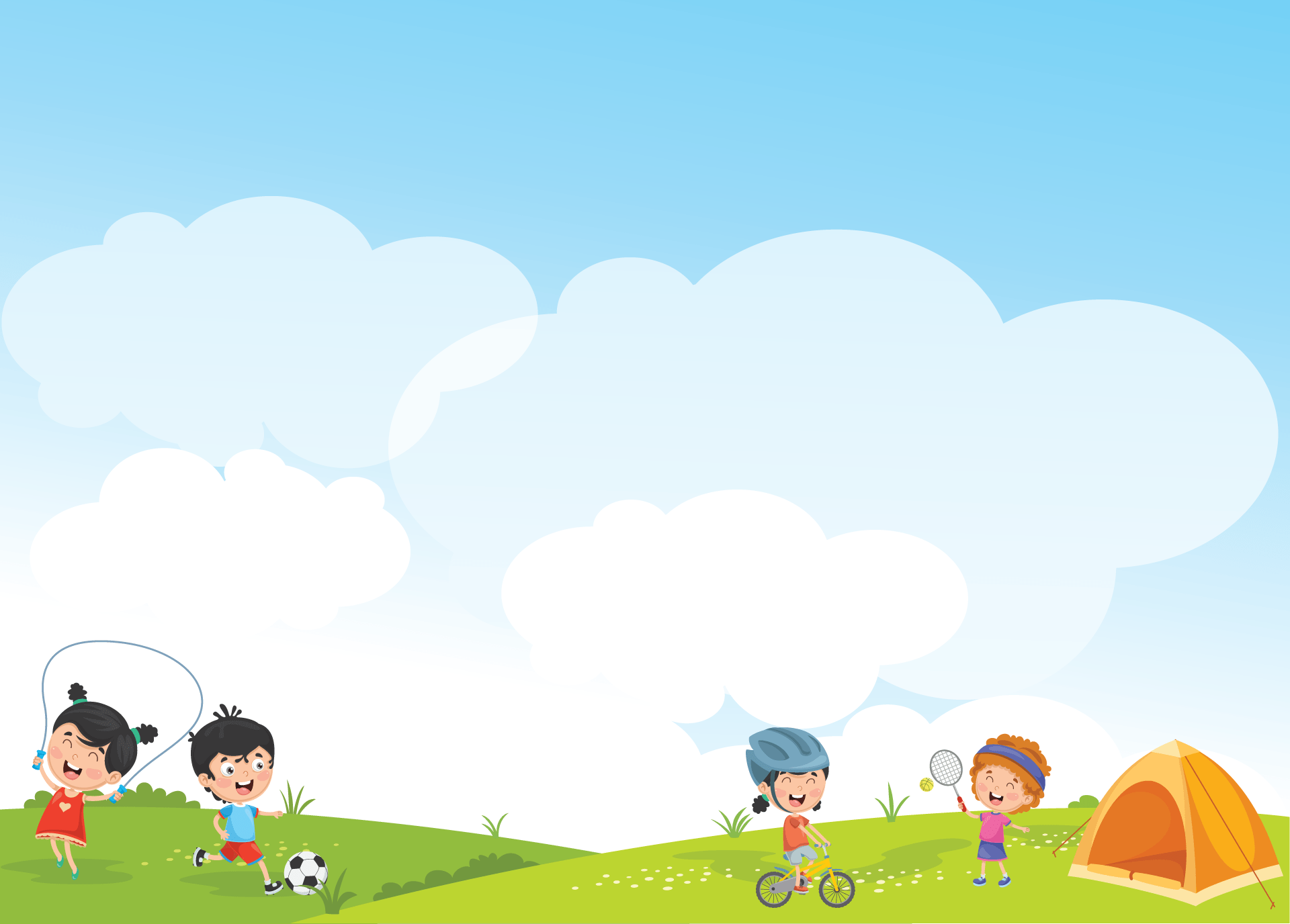 2. Điều chỉnh các điều kiện thực hiện Chương trình trong cơ sở giáo dục mầm non
2.1. Cán bộ quản lí, giáo viên, nhân viên (bao gồm đào tạo, bồi dưỡng và tự bồi dưỡng và sử dụng kết quả đánh giá trong sinh hoạt chuyên môn…)
Tổ chức thực hiện sinh hoạt chuyên môn theo hình thức sử dụng công cụ đánh giá việc thực hiện chương trình giúp các buổi sinh hoạt chuyên môn của nhà trường nơi để giáo viên giao lưu, trao đổi chia sẻ tri thức góp phần hình thành nên một môi trường học tập tích cực
Giáo viên cùng nhau chia sẻ, học tập lẫn nhau, rút kinh nghiệm thống nhất các giải pháp để điều chỉnh xây dựng môi trường học tập nội dung phương pháp một cách hiệu quả
2.2. Cơ sở vật chất, đồ dùng, đồ chơi, học liệu, thiết bị dạy học
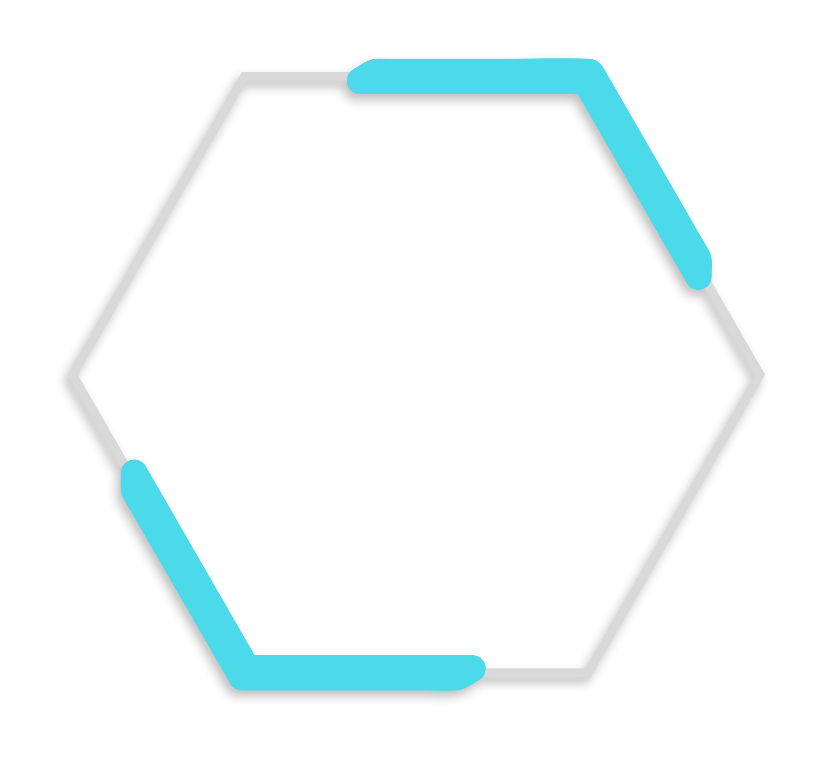 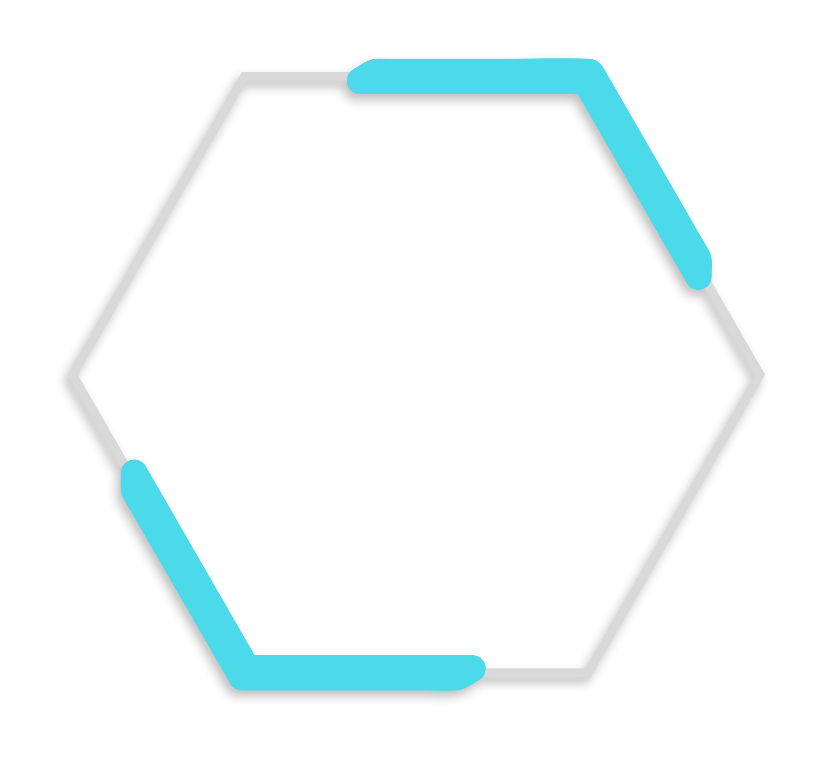 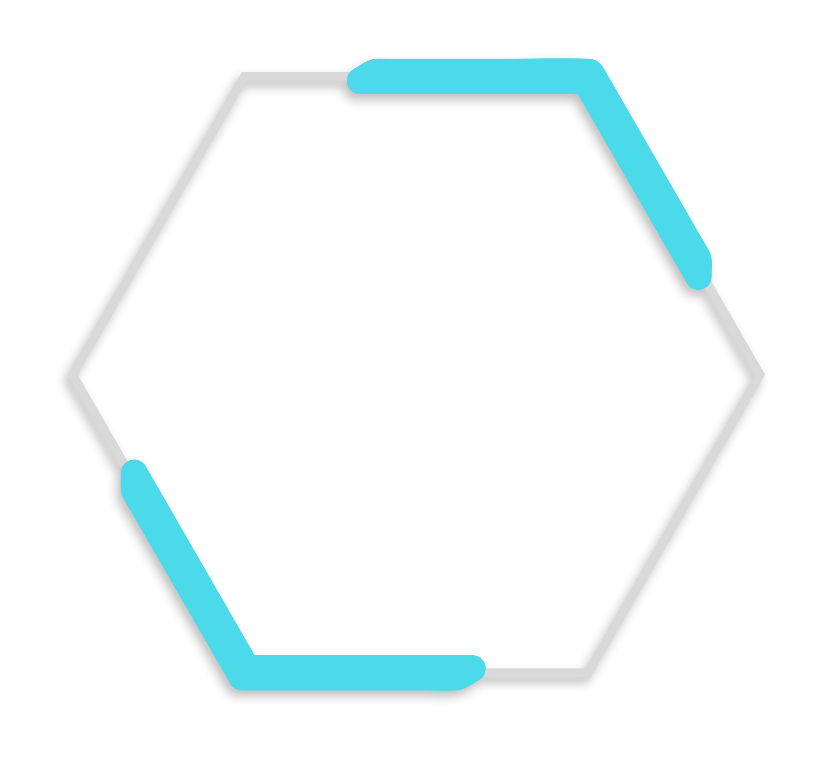 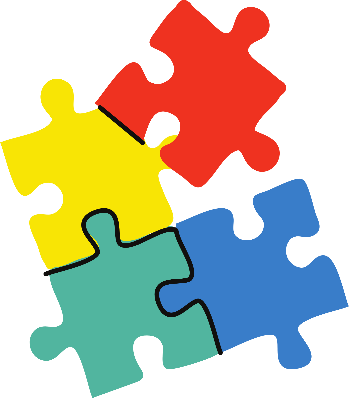 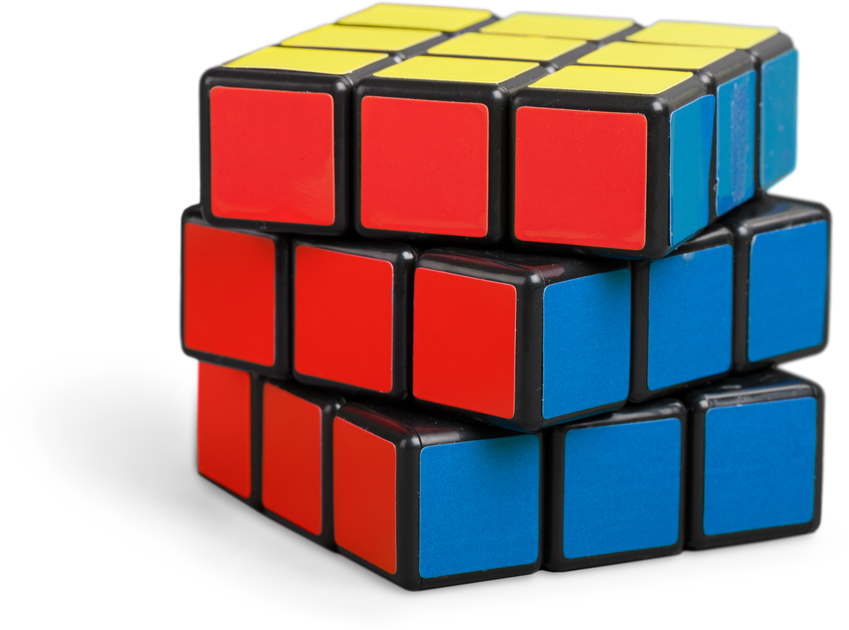 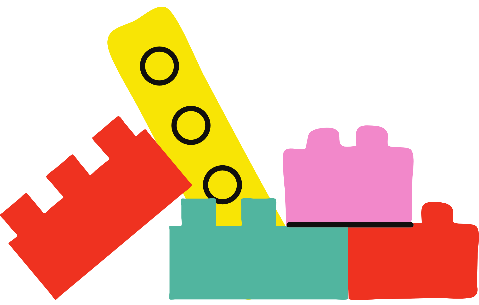 Công tác rà soát, thay thế các thiết bị, đồ dùng, đồ chơi trong các nhóm/lớp/cơ sở giáo dục mầm non;
Xây dựng môi trường giáo dục (môi trường vật chất): sắp xếp, thiết kế góc hoạt động, môi trường trong lớp, sân trường mầm non;
Việc sử dụng, khai thác đồ chơi, học liệu trong các hoạt động giáo dục trẻ.
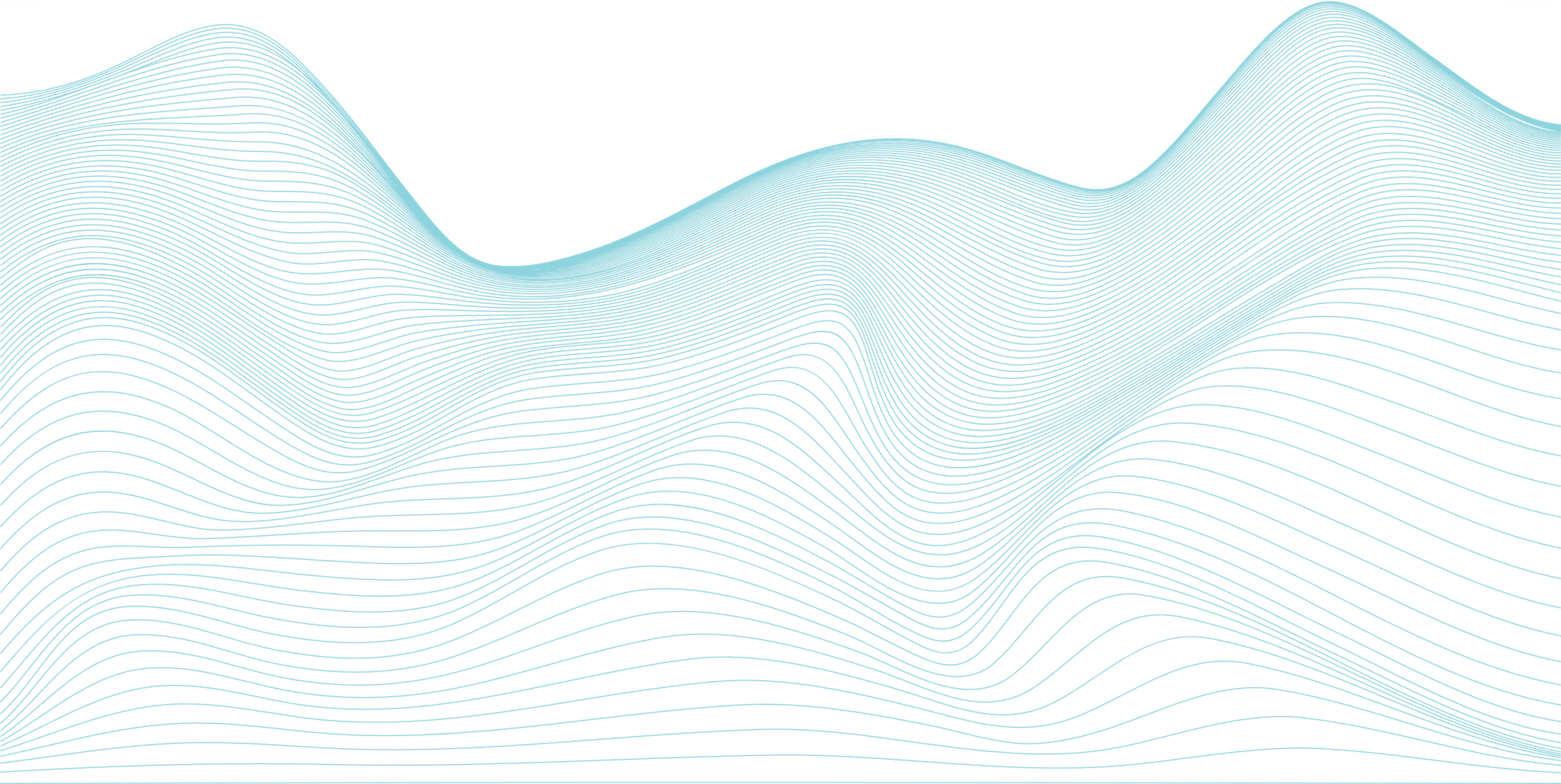 2.3. Xã hội hoá giáo dục
a) Phối hợp giữa nhà trường và gia đình nâng cao chất lượng chăm sóc, nuôi dưỡng, giáo dục trẻ nếu khi đánh giá cần thiết phải tăng cường chất lượng bảo vệ sức khỏe trẻ
c) Huy động sự tham gia của cha mẹ, cộng đồng các hoạt động cải tạo và hỗ trợ về cơ sở vật chất.
d) Phối hợp với các ban ngành, đoàn thể, các tổ chức, cá nhân cùng chăm lo phát triển GVMN trên địa bàn về  xây dựng, cải thiện cơ sở vật chất.
b) Phối hợp để nâng cao chất lượng thực hiện chương trình giáo dục trẻ.
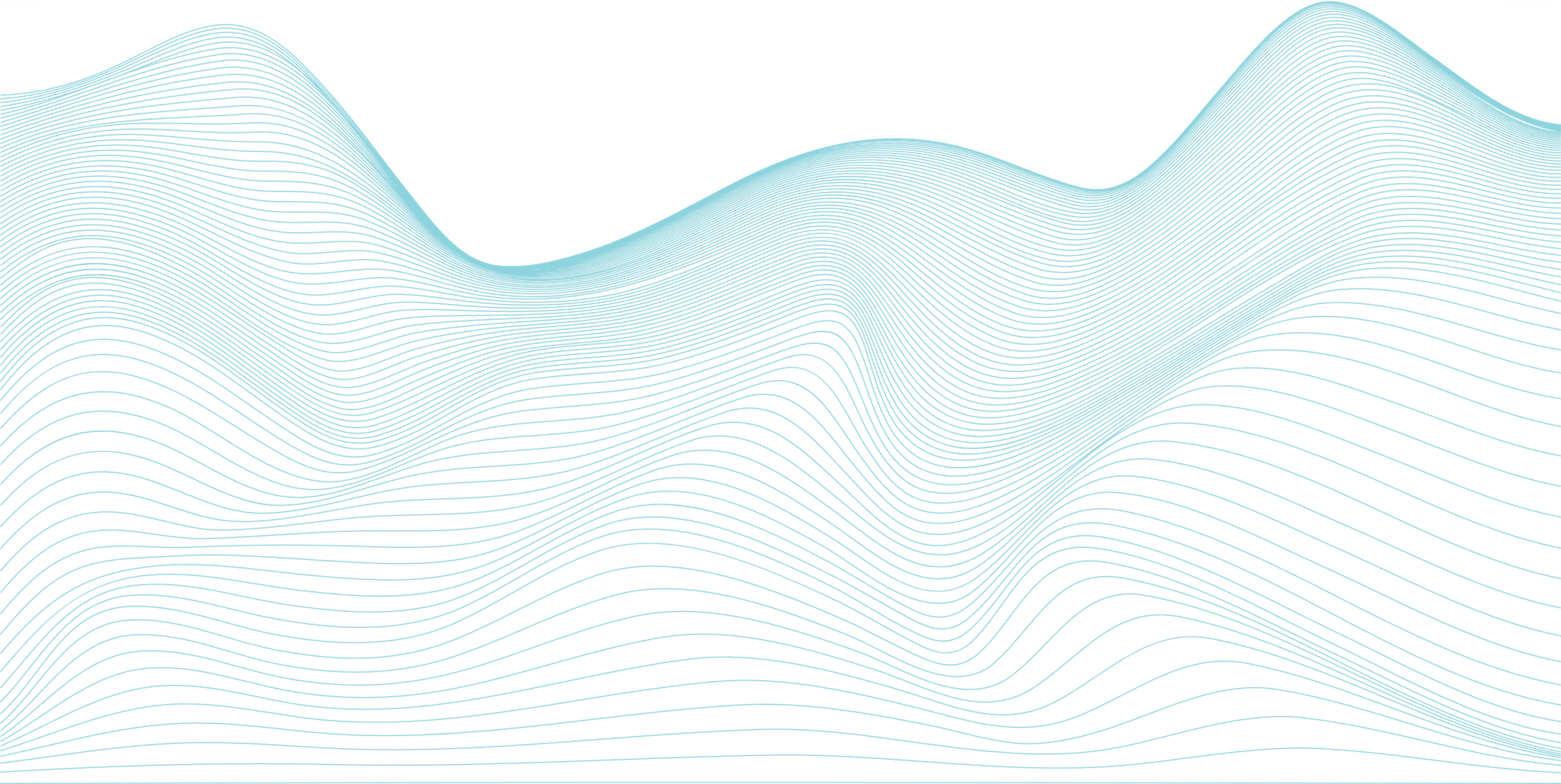 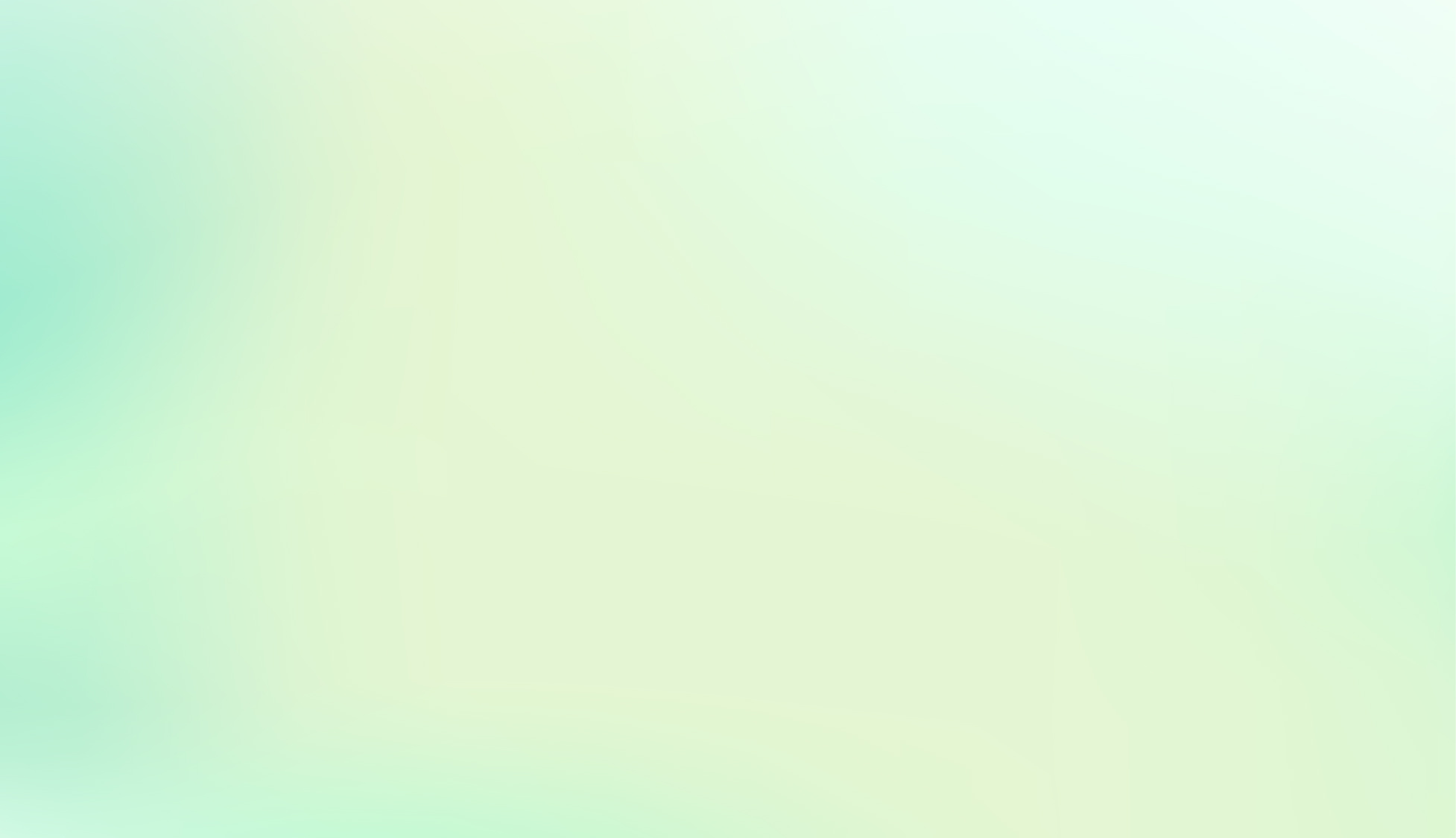 QUÁ TRÌNH THỰC HIỆN
Tháng 9/2022: CBQL xây dựng và triển khai kế hoạch thực hiện chuyên đề.
Tháng 10/2022: CBQL và tổ trưởng chuyên môn xác định mục đích, nội dung, tiêu chí đánh giá và đối tượng đánh giá.
Tháng 1012/2022: Tổ khối thu thập thông tin, minh chứng và phân tích thông tin, đối chiếu kết quả với mục đích đánh giá đã đề ra.
Tháng 0103/2023: Giáo viên nhận định/ xác định mức độ đạt và đưa ra giải pháp, thực hiện điều chỉnh.
Tháng 045/2023: CBQL kiểm tra nhận định/ xác định mức độ đạt giải pháp đề xuất của giáo viên, thực hiện điều chỉnh, tổ chức đánh giá chung toàn trường. Báo cáo kết quả thực hiện chuyên đề gửi về Phòng Giáo dục và Đào tạo.
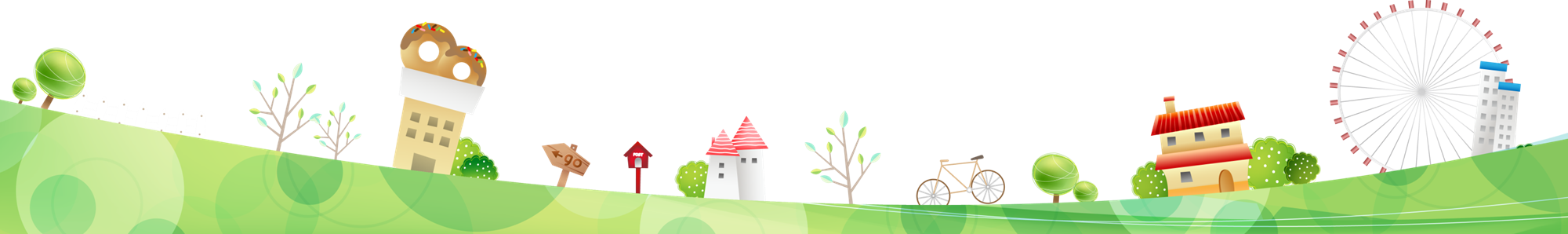 TRÂN TRỌNG CÁM ƠN